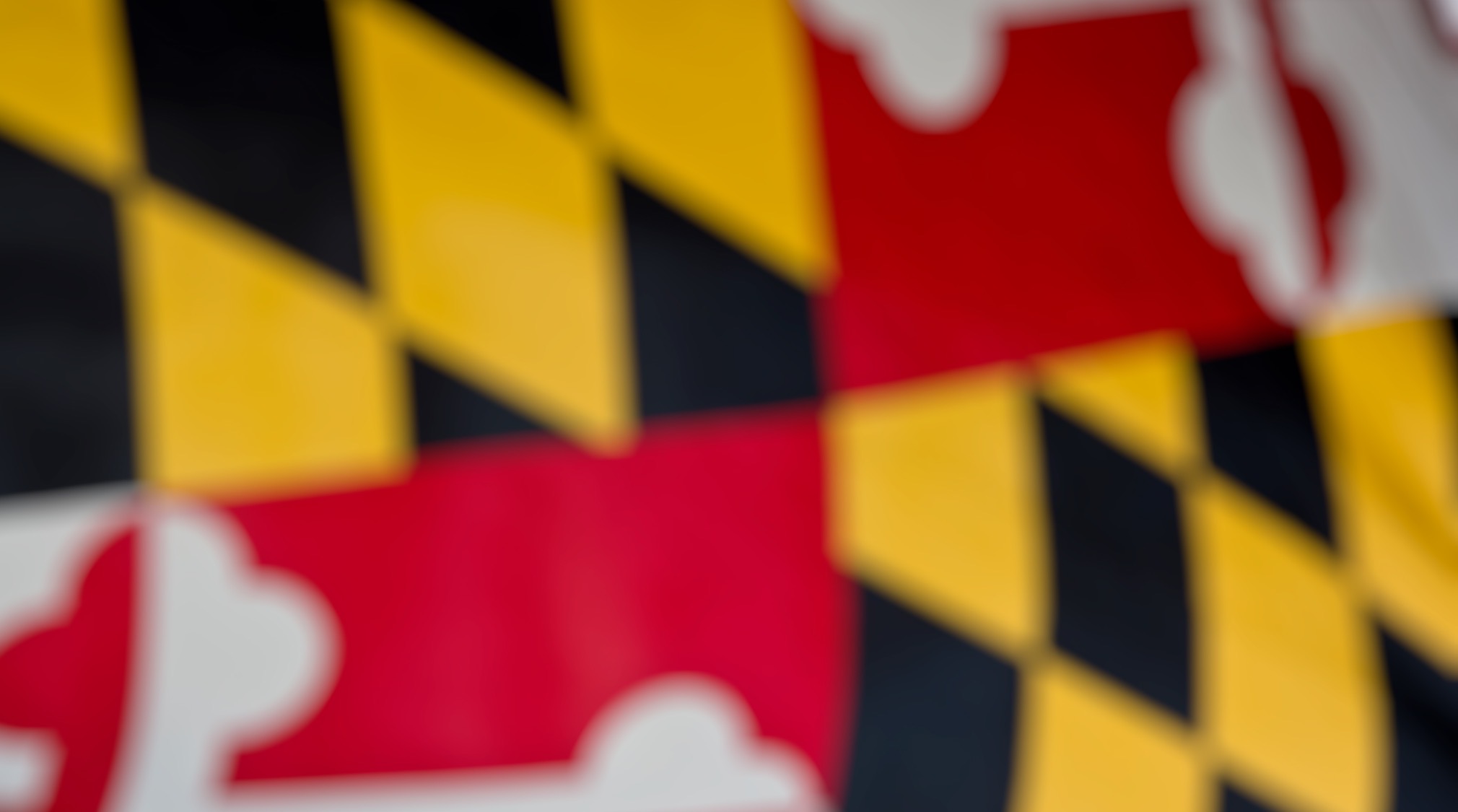 Governor’s Advisory Board for Telecommunications Relay
April 16, 2021
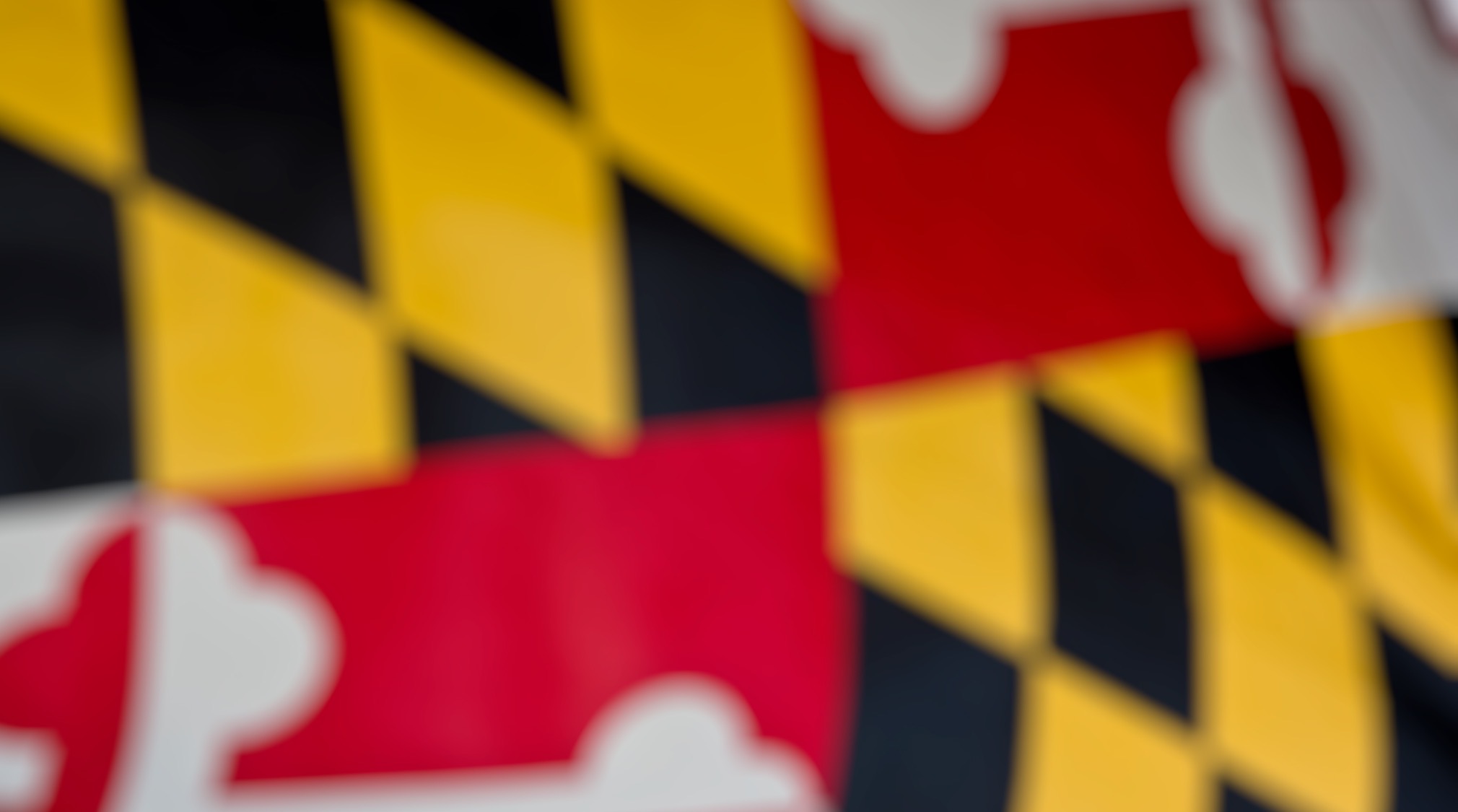 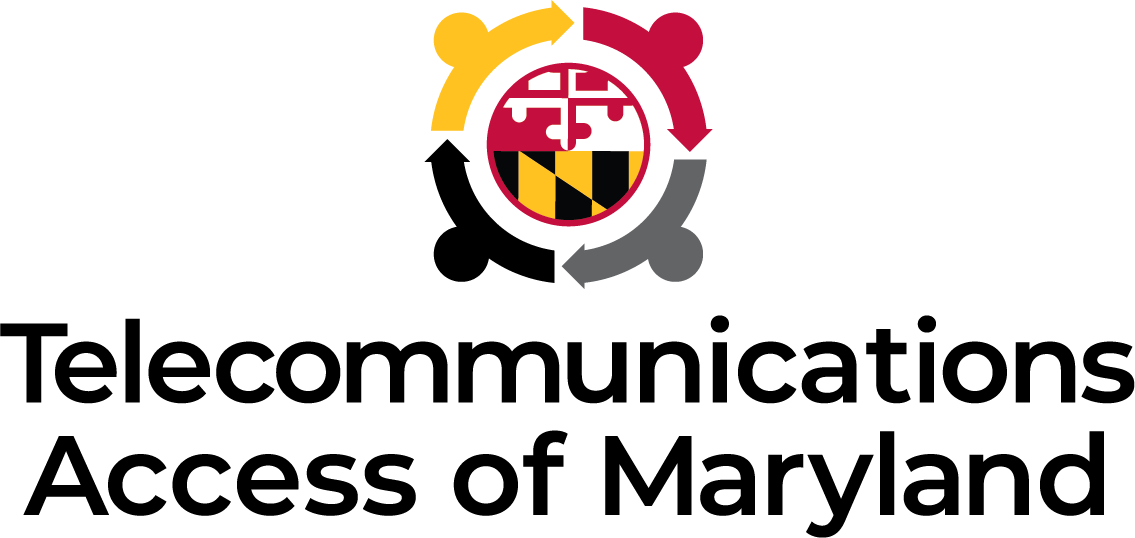 Director’s Report
David Bahar
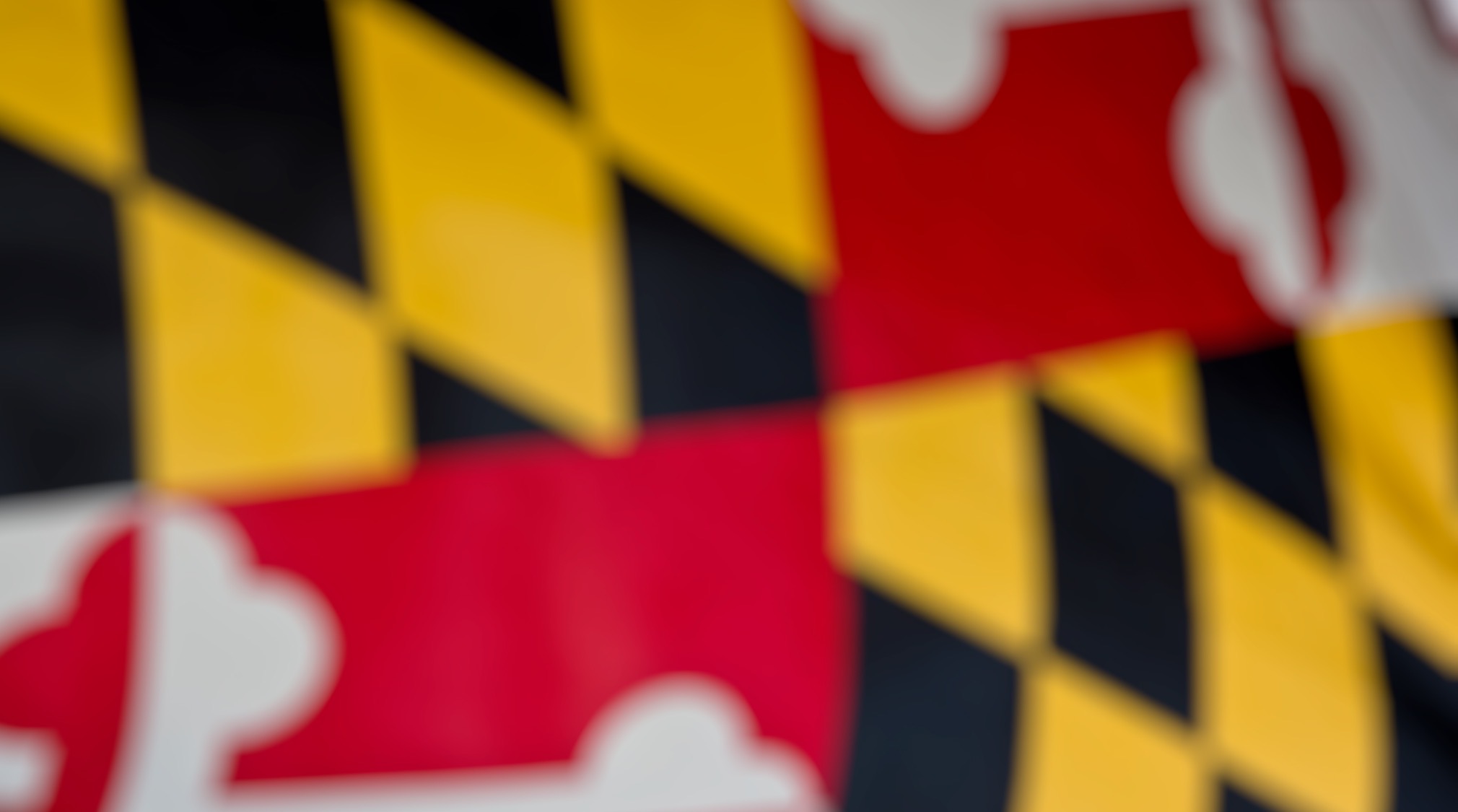 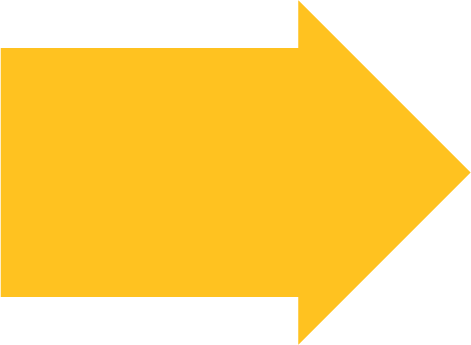 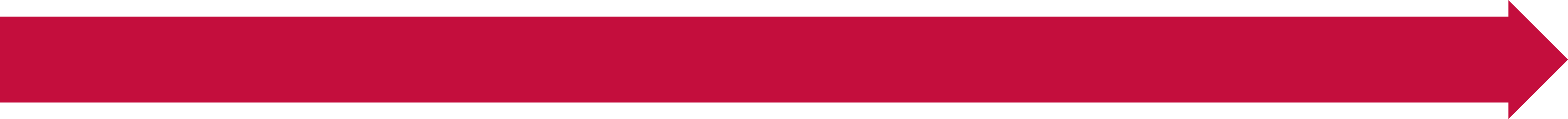 TAM Staffing
TAM Finance Director Recruitment: Recruitment has closed, and we are interviewing candidates.
MAT Specialist Recruitment: Anticipate posting within a month.
April 16, 2021
Director‘s Report
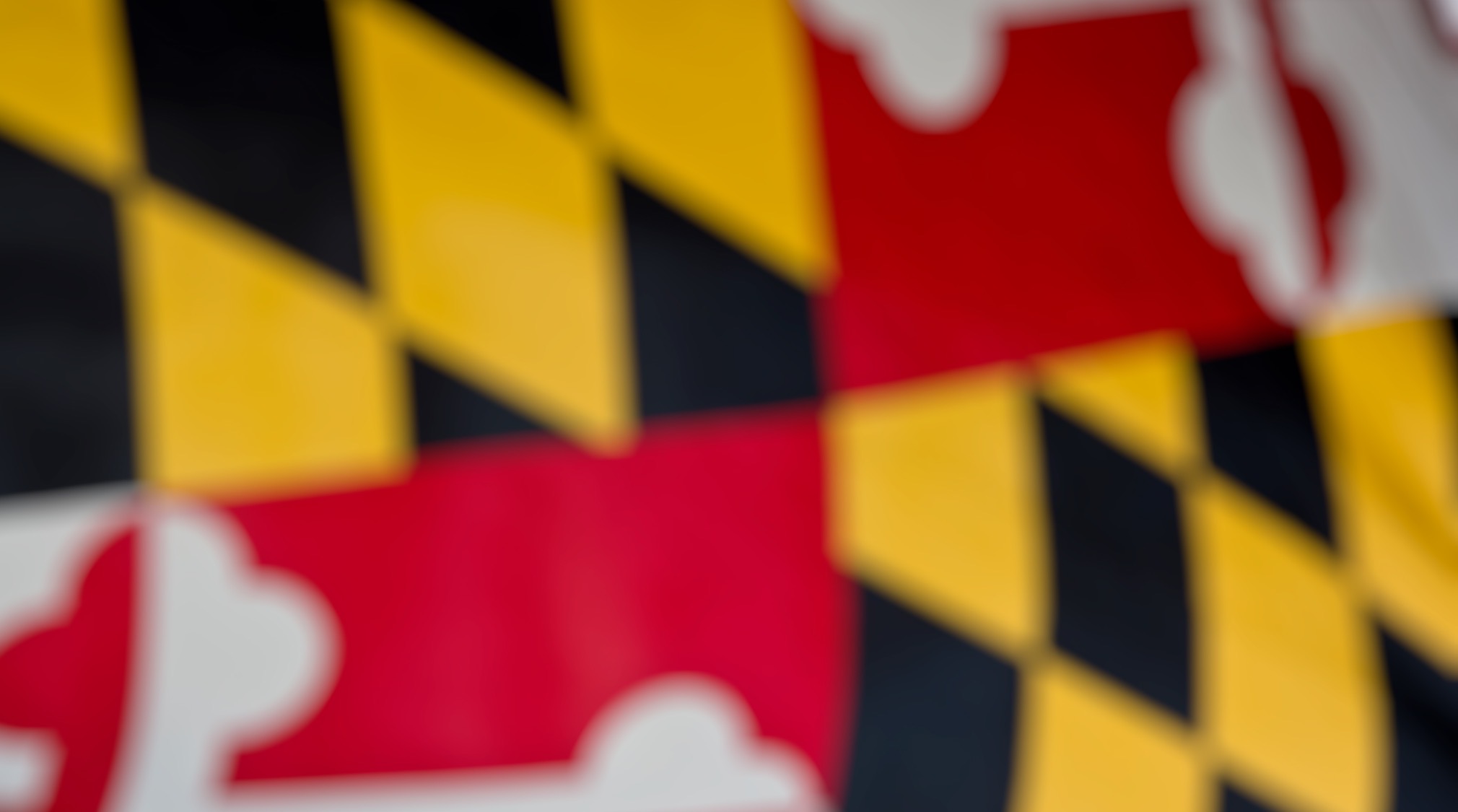 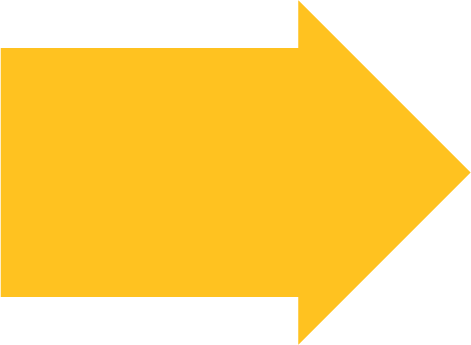 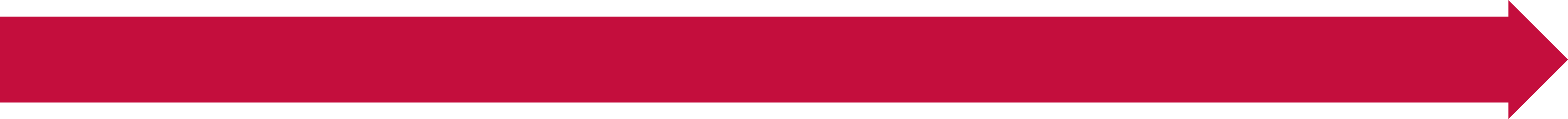 Senior Call Check Program Updates
A meeting was held with the Maryland Department of Aging (MDoA) Deputy Secretary Bernice Hutchinson in mid-February, with the primary topic being the accessibility of the Senior Call Check program. TAM identified several areas where there’s a need of improved accessibility and offered resources and support to see those changes implemented. 
MDoA has not yet committed to any changes. TAM will continue to proactively reach out with support and encouragement.
April 16, 2021
Director‘s Report
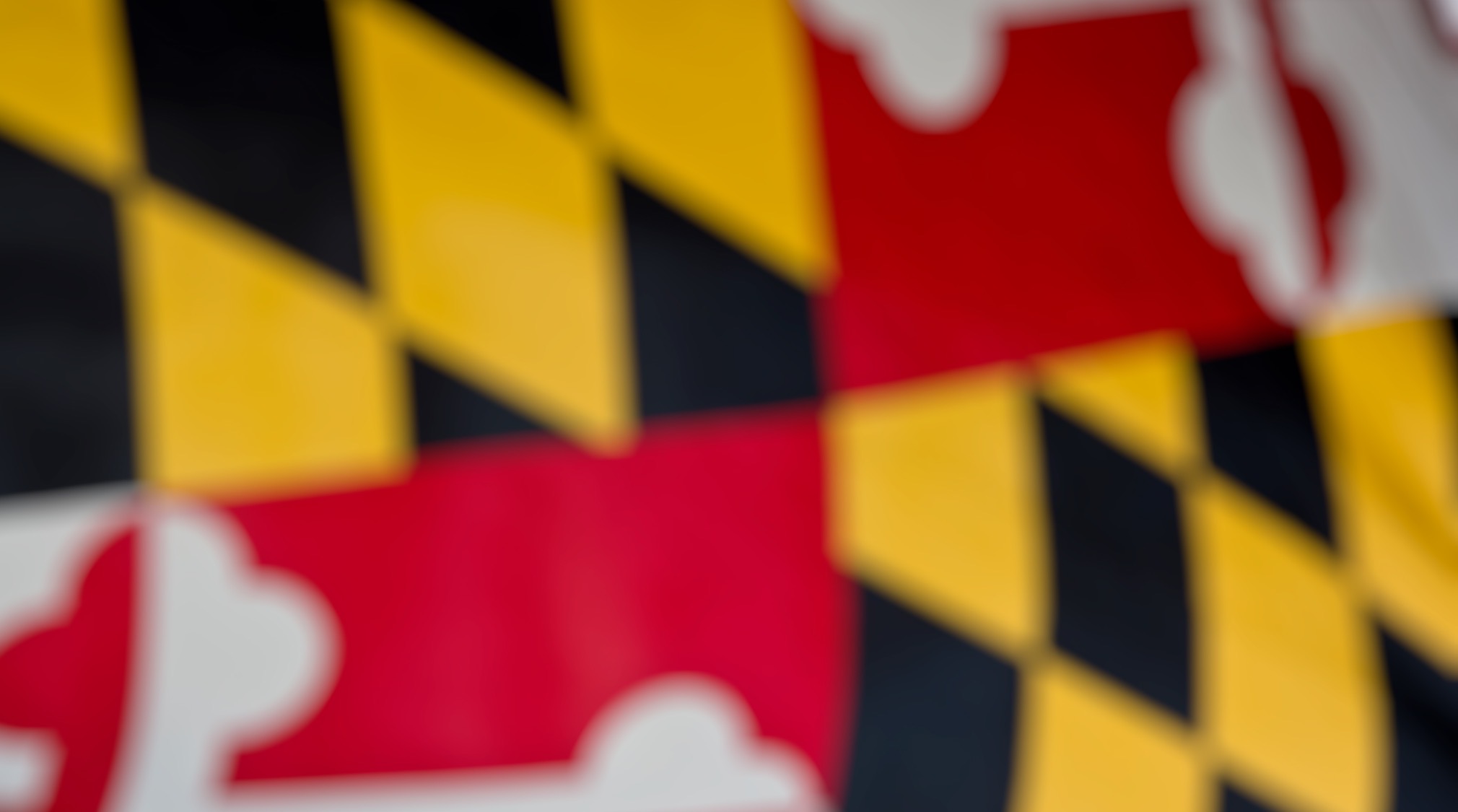 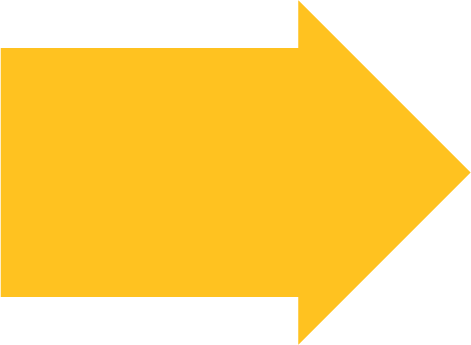 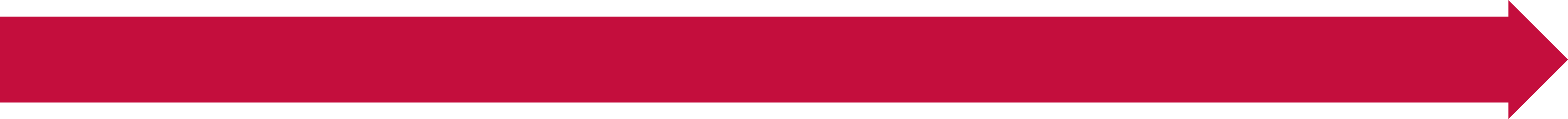 GABTR Update
Welcome to Our Newest GABTR Members:
Michelle Morales
Deaf/Hard of Hearing Community
Sonya Smith
ODHH Representative
Glen Lockhart
Deaf/Hard of Hearing Community
Please take a moment to introduce yourselves!
April 16, 2021
Director‘s Report
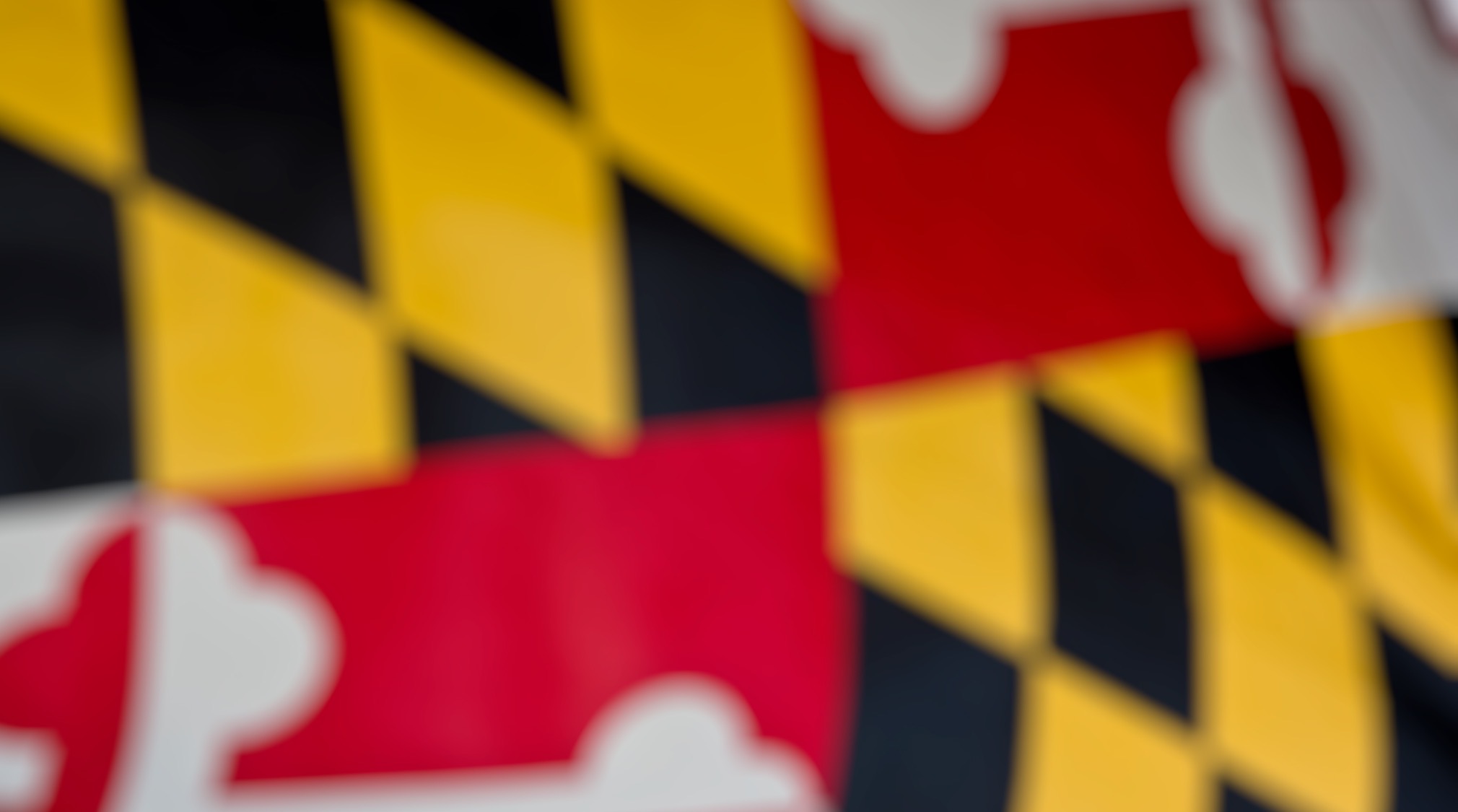 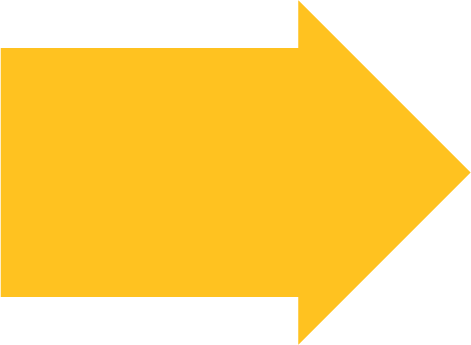 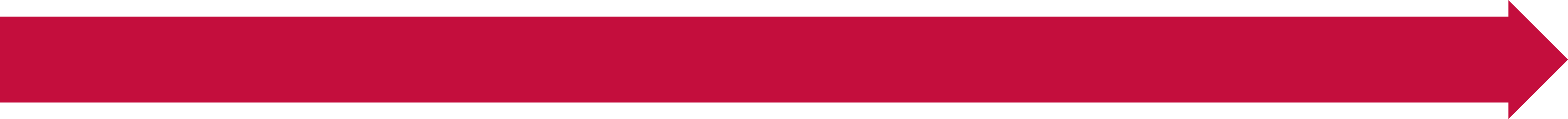 Regulatory Matters: Real-Time Text
Despite federal regulations requiring carriers provide RTT calls access to the 7-1-1 dialing code (Title 47 Section 64.603) and requiring carriers to support the capability to “initiate and receive RTT calls to and from the same telephone numbers for which voice calls can be initiated and received,”  (47 CFR Sec. 67.2) these carriers are currently unable to support end to end RTT calls dialed to 7-1-1. 
Today, any RTT call dialed to 7-1-1 will be downgraded to a TTY call (as RTT is backwards compatible with TTY) with none of the benefits offered by a native RTT call, such as simultaneous two way typing and simultaneous text and audio.
TAM has shared this information with the Federal Communications Commission and has reached out to the CTIA—the wireless association that works closely with the carriers to encourage steps towards compliance.
April 16, 2021
Director‘s Report
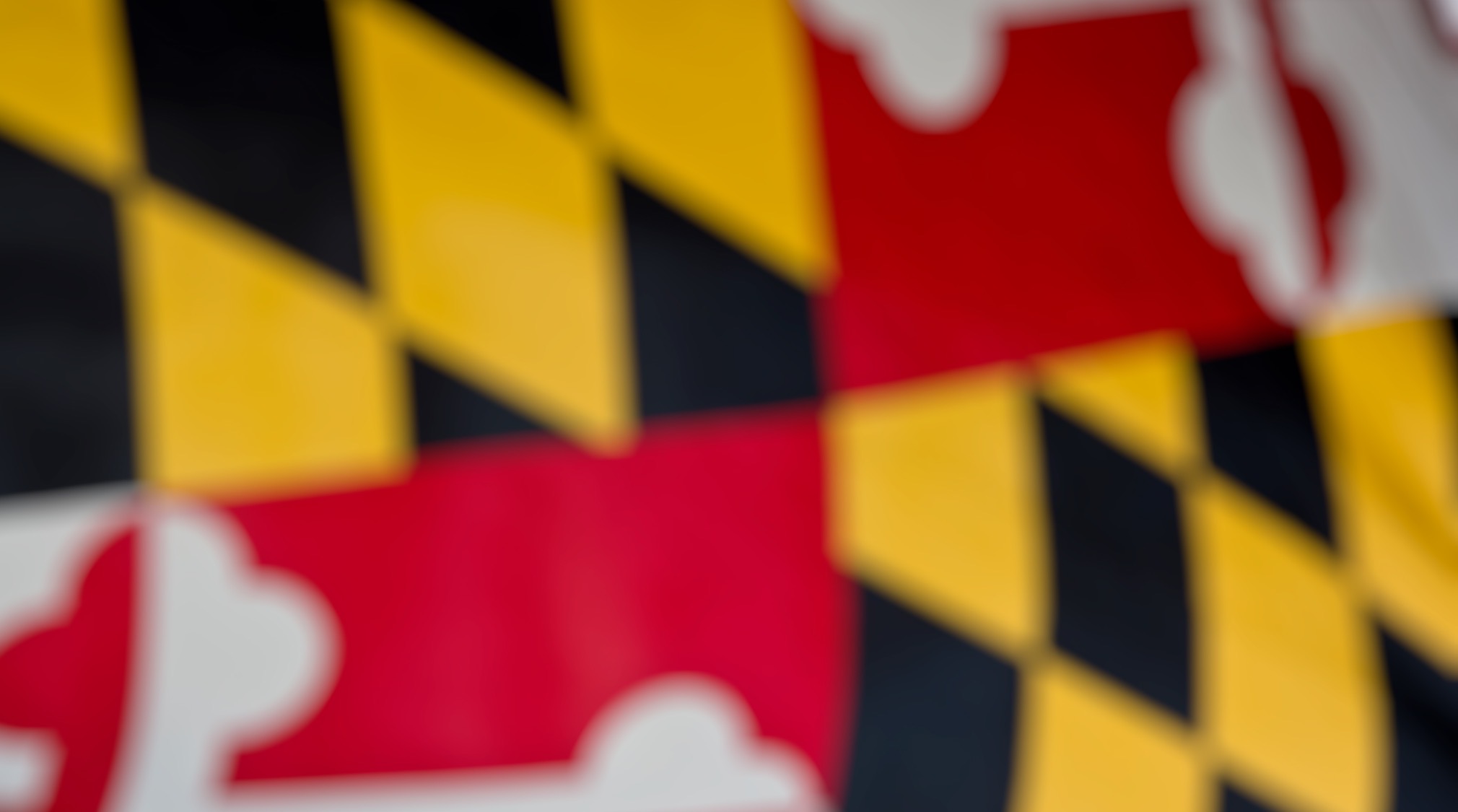 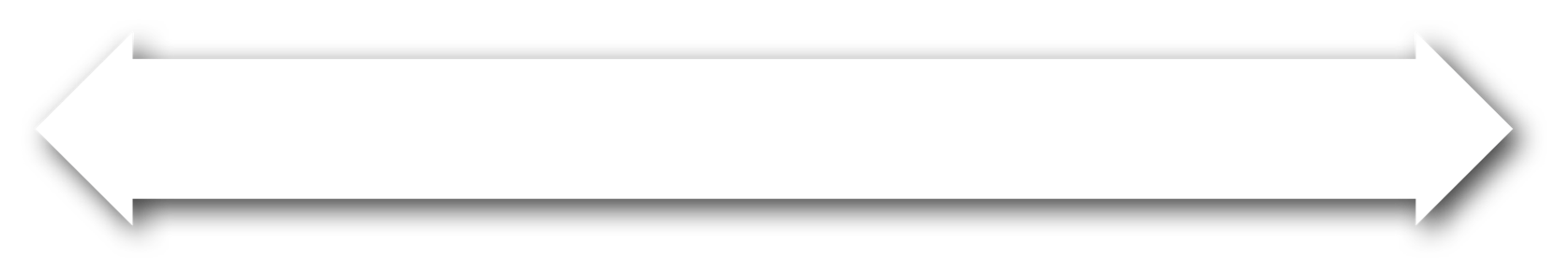 Questions?
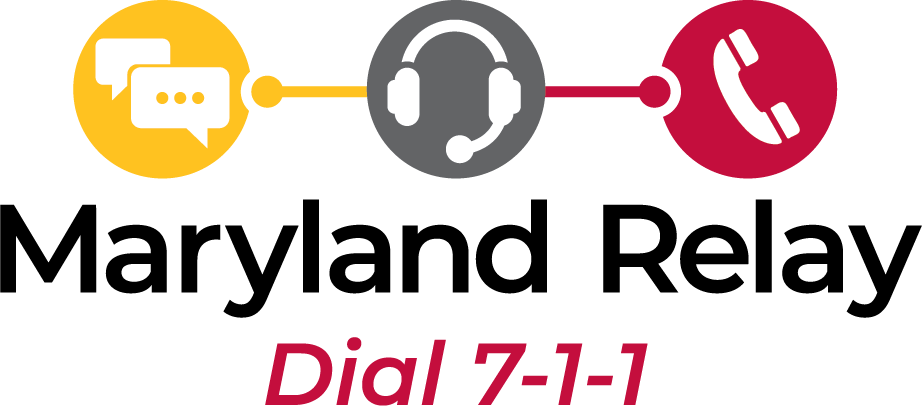 Manager Report
Travis Dougherty

Maryland Relay Manager
travis.dougherty@maryland.gov | 202-753-9119 (VP)
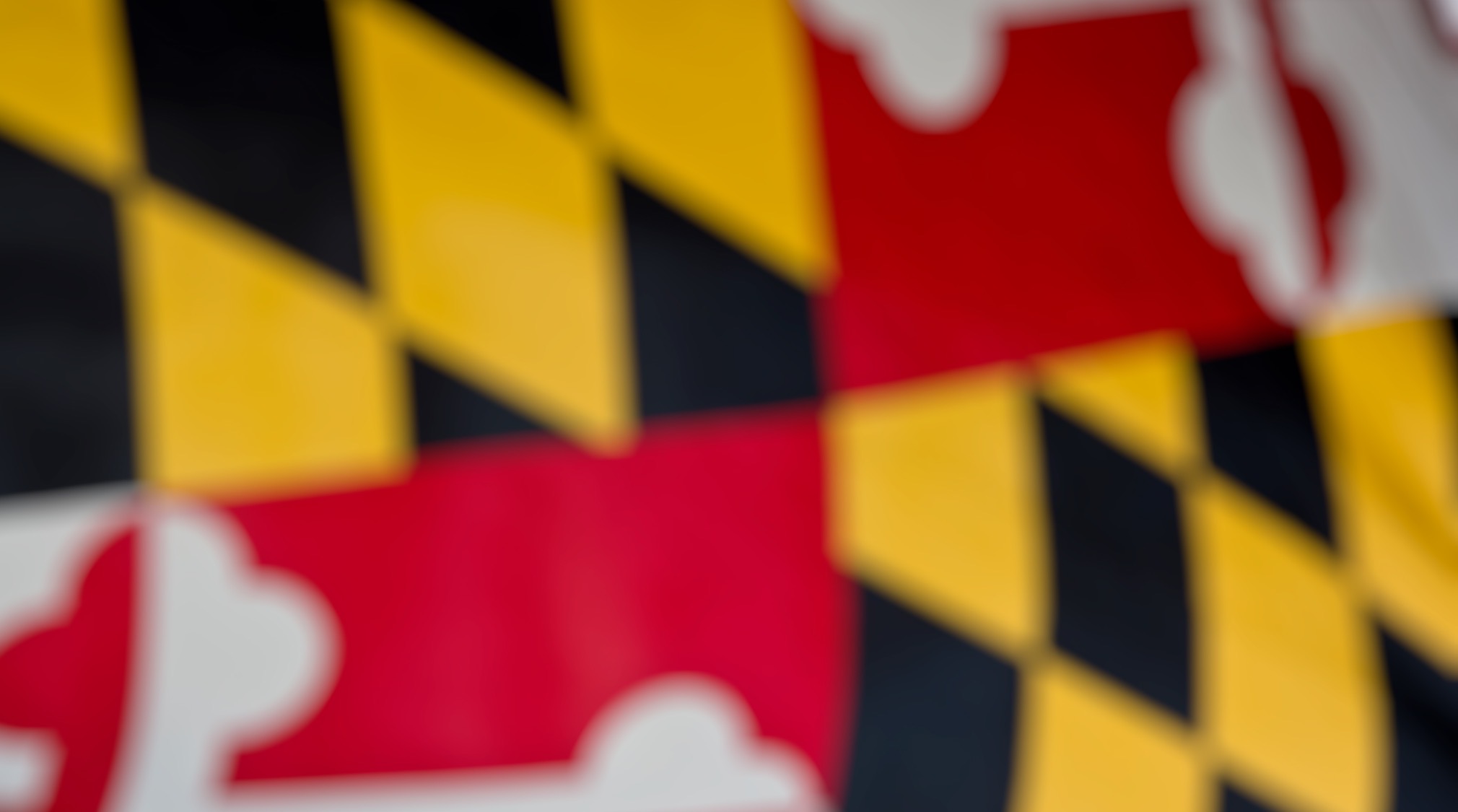 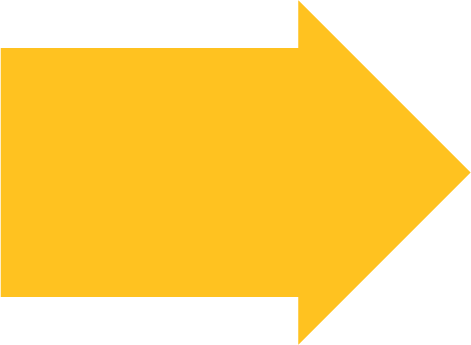 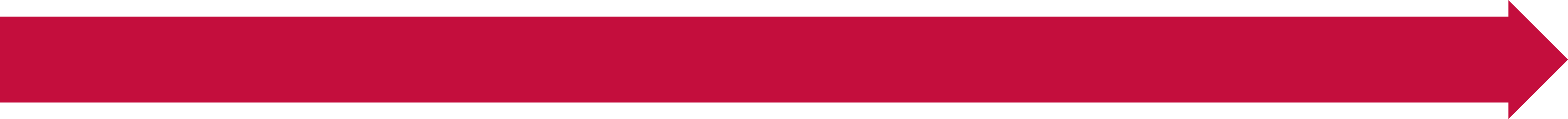 RTT Revolution
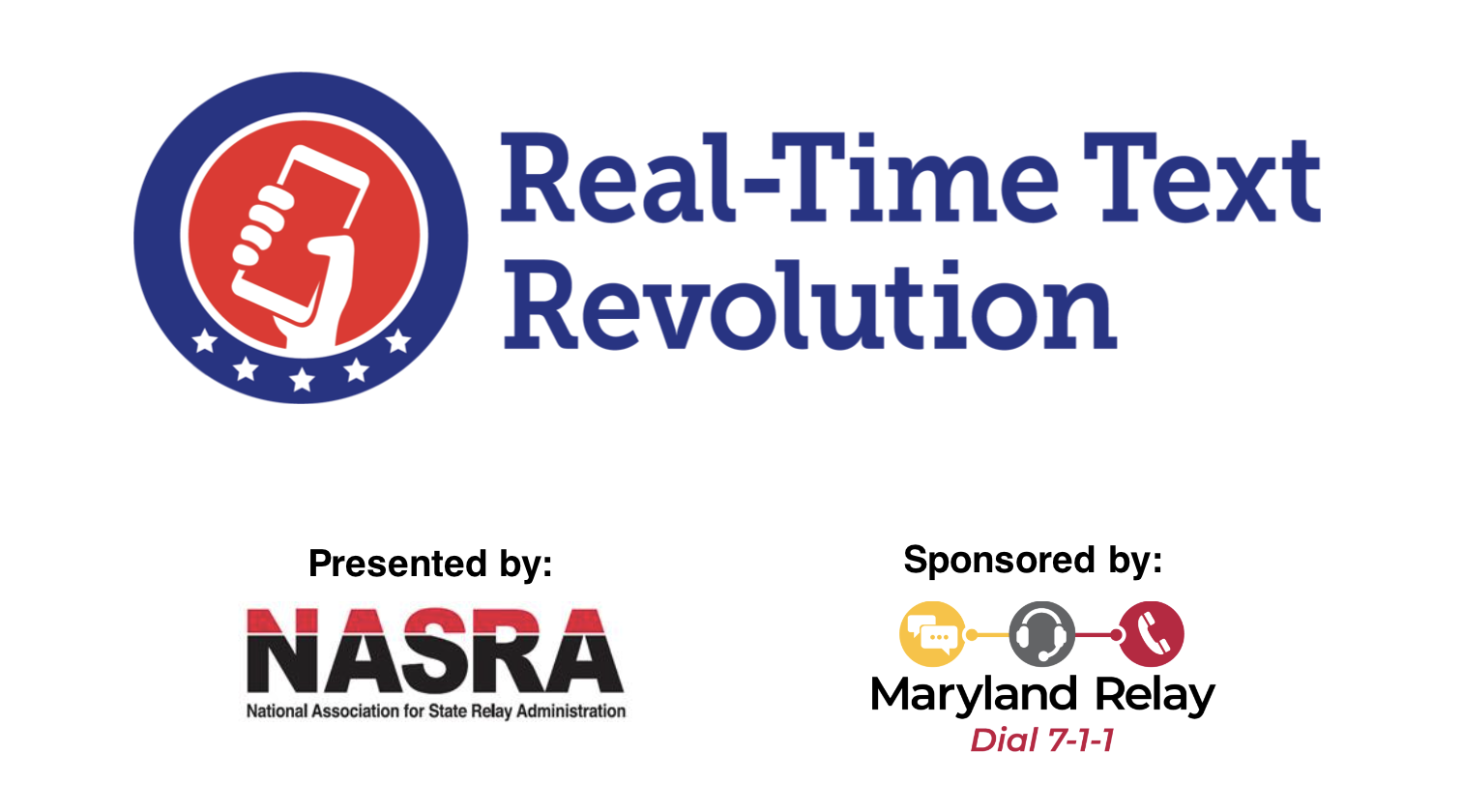 April 16, 2021
Maryland Relay Manager Report
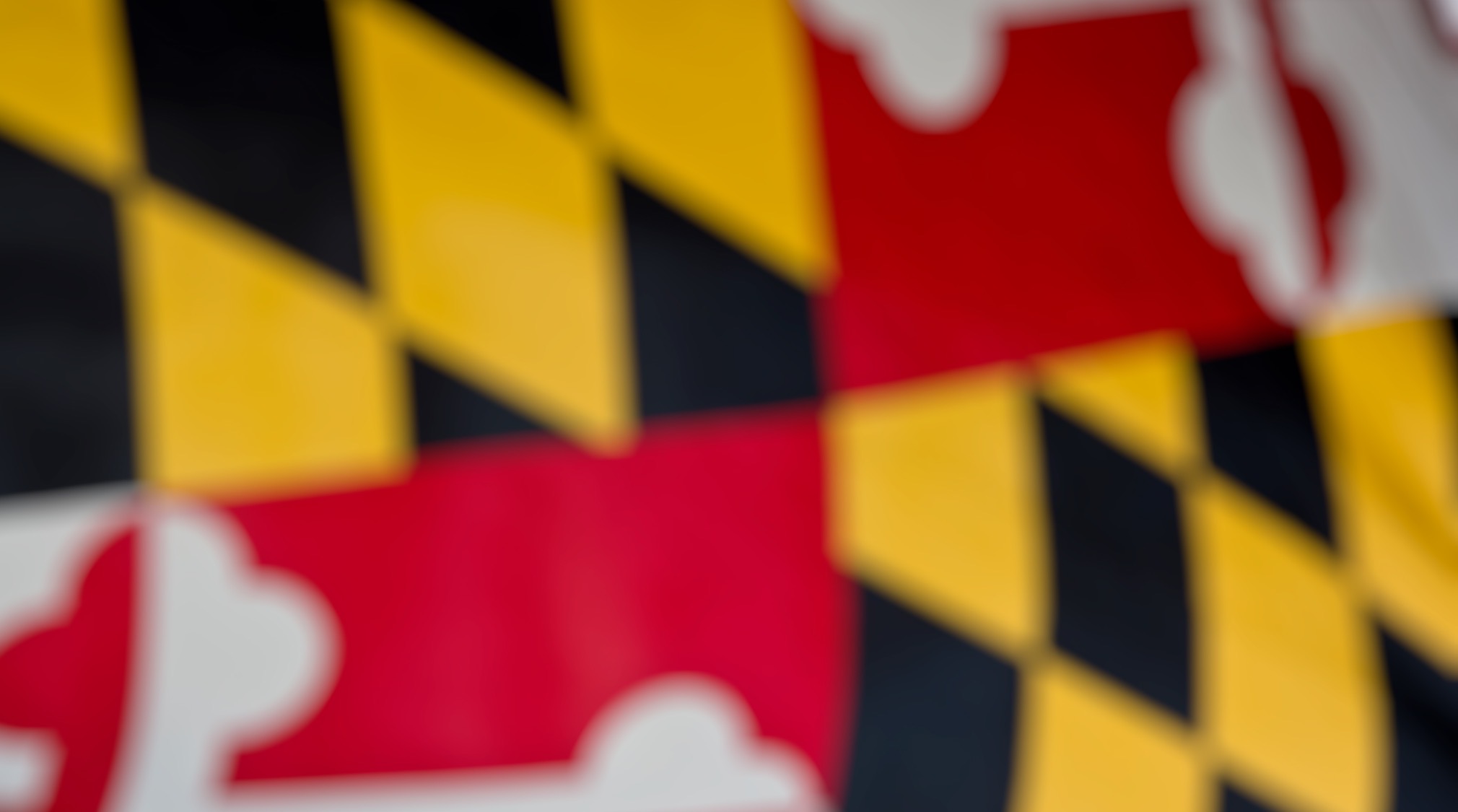 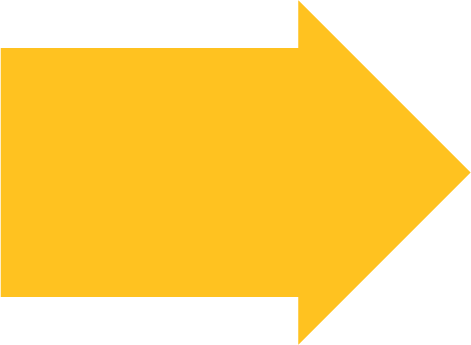 RCC Minutes
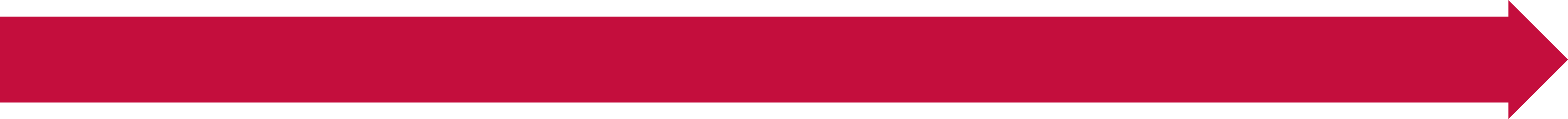 RCC minutes by month from March 2020 to March 2021
8385
7605
4440
3810
3795
3780
2655
2355
2145
555
90
N/A
N/A
February 2021
March 2021
December
2020
January 2021
October
2020
November
2020
June
2020
July
2020
April
2020
March
2020
September
2020
August
2020
May
2020
April 16, 2021
Maryland Relay Manager Report
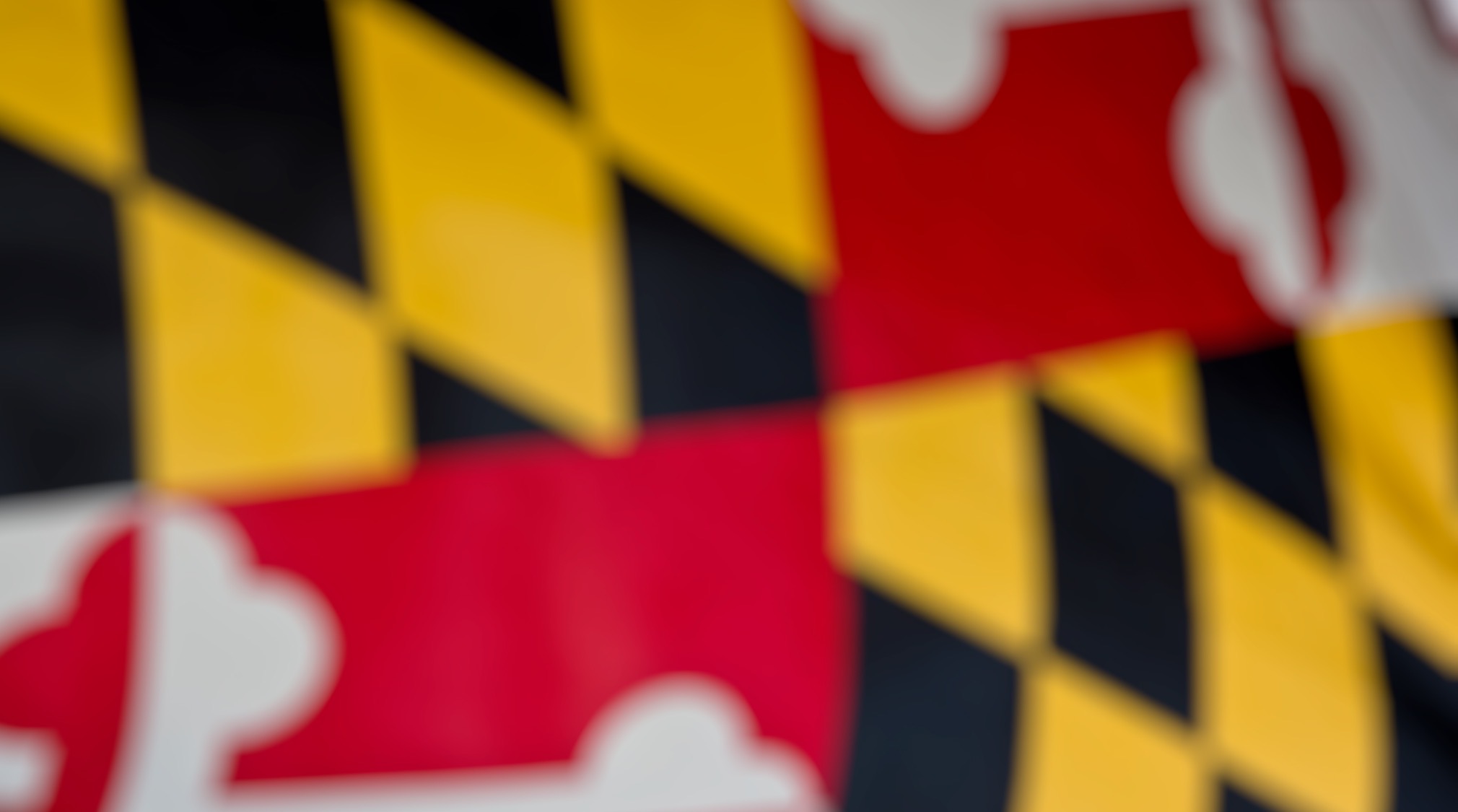 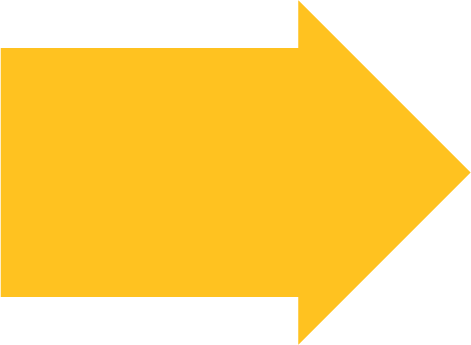 RCC
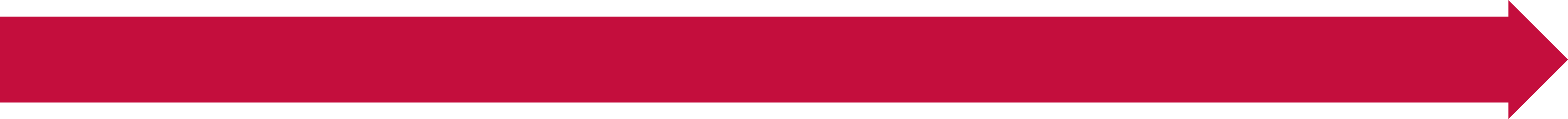 RCC Guideline Focus Group
RCC Panel Discussion
April 16, 2021
Maryland Relay Manager Report
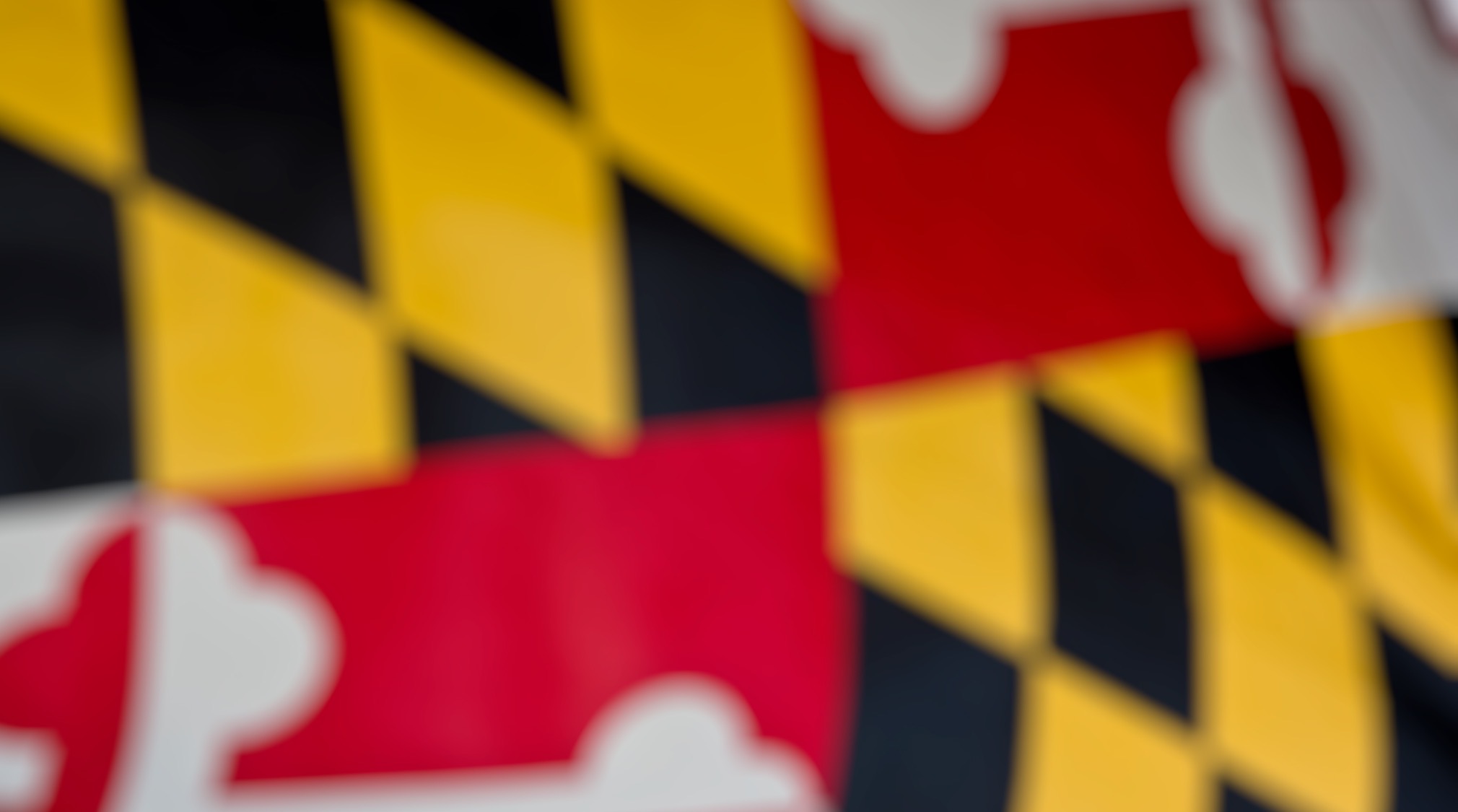 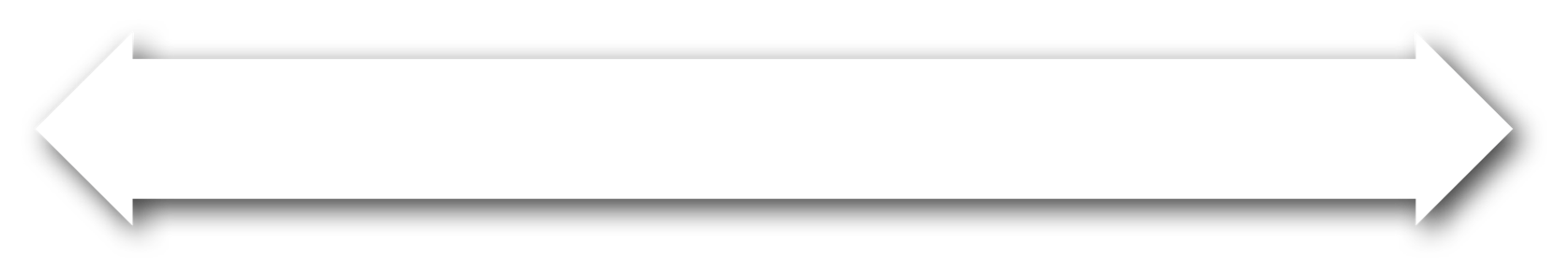 Questions?
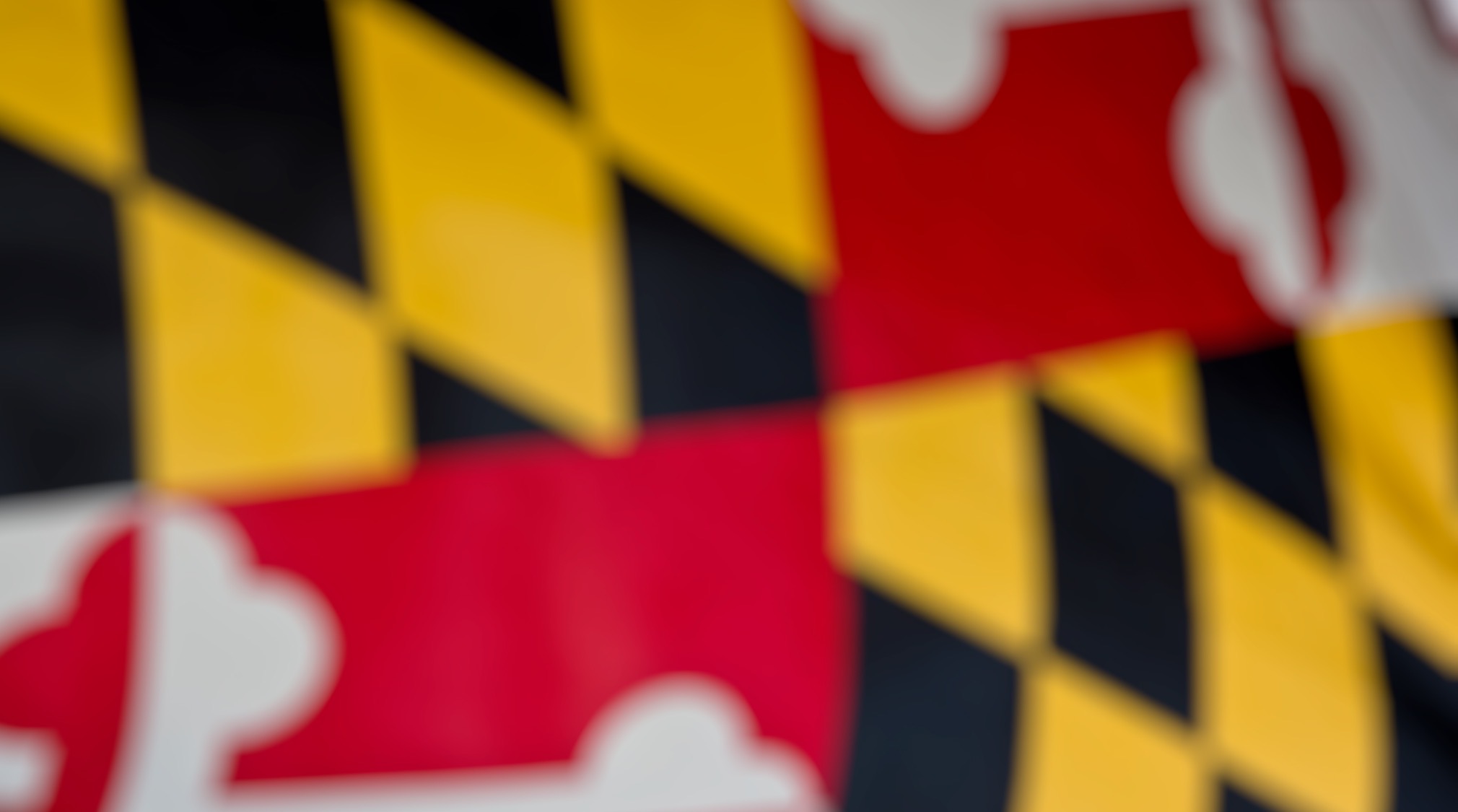 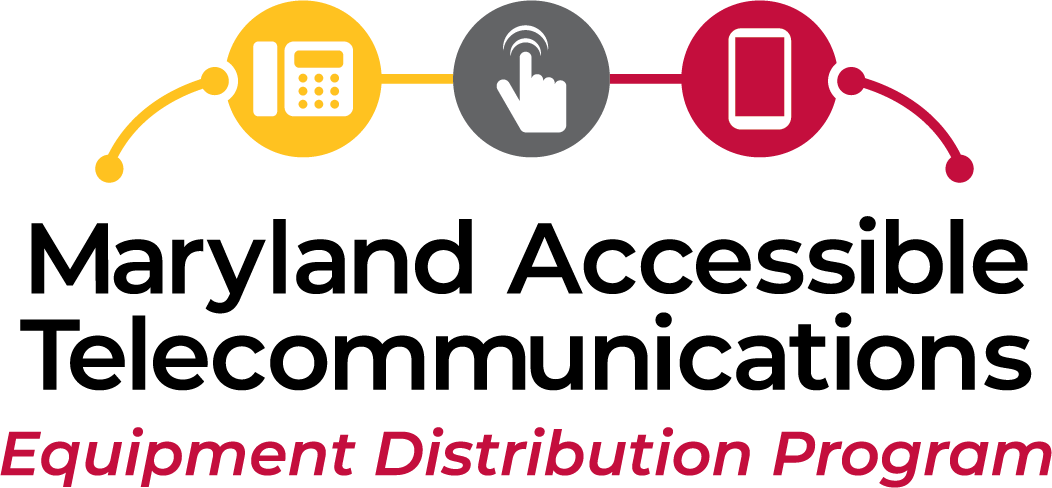 MAT Manager Report
Kevin Steffy
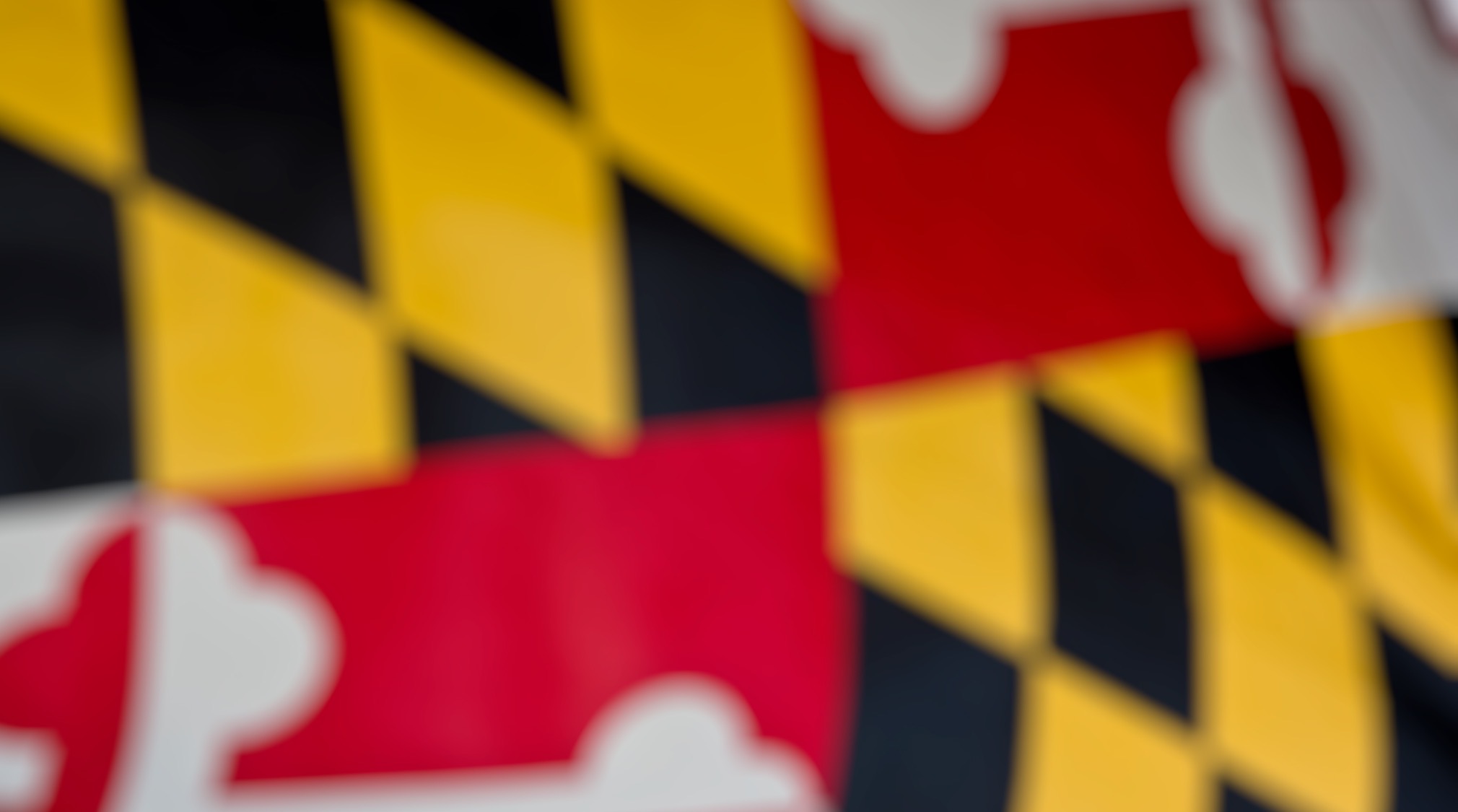 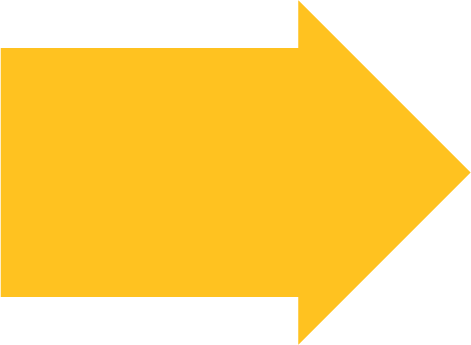 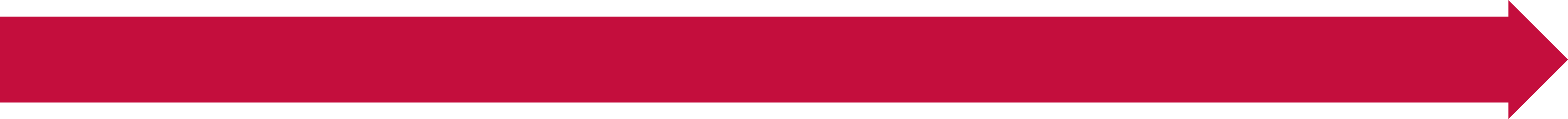 General Updates
From January to March 2021, MAT has received 48 new applications and distributed a total of 59 pieces of telecommunications equipment 
In the previous quarterly report, we distributed a total of 115 pieces of telecommunications equipment 
There is a difference of 56 equipment pieces between the previous and current quarters 
Evaluators are still doing the evaluations, re-evaluations, and troubleshooting remotely as much as possible.
We are still performing our services remotely to protect the health of our staff and our clients. If we must meet with clients in person as a last resource, it is with the understanding that we must use PPE and ensure that everything is properly sanitized
Until further notice, most of the senior and nursing centers are still not allowing evaluators to come in for assessments
April 16, 2021
MAT Manger Report
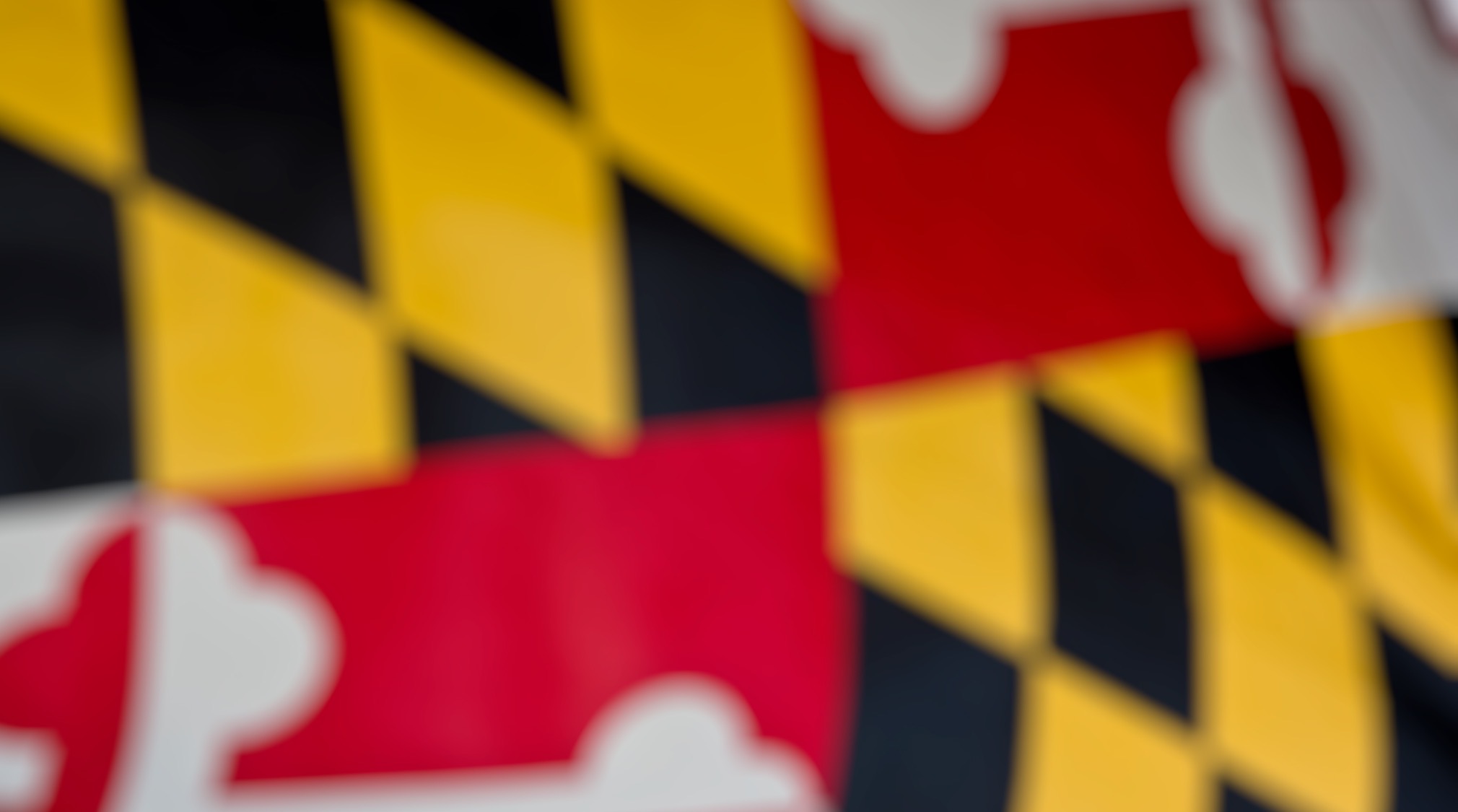 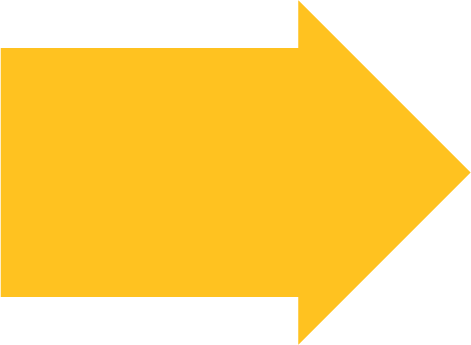 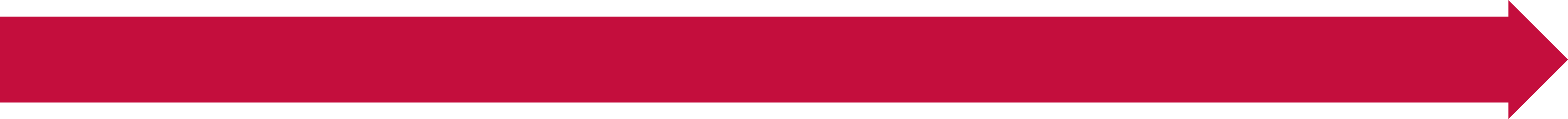 Equipment Update
Below are the numbers for distributed equipment from January to March 2021
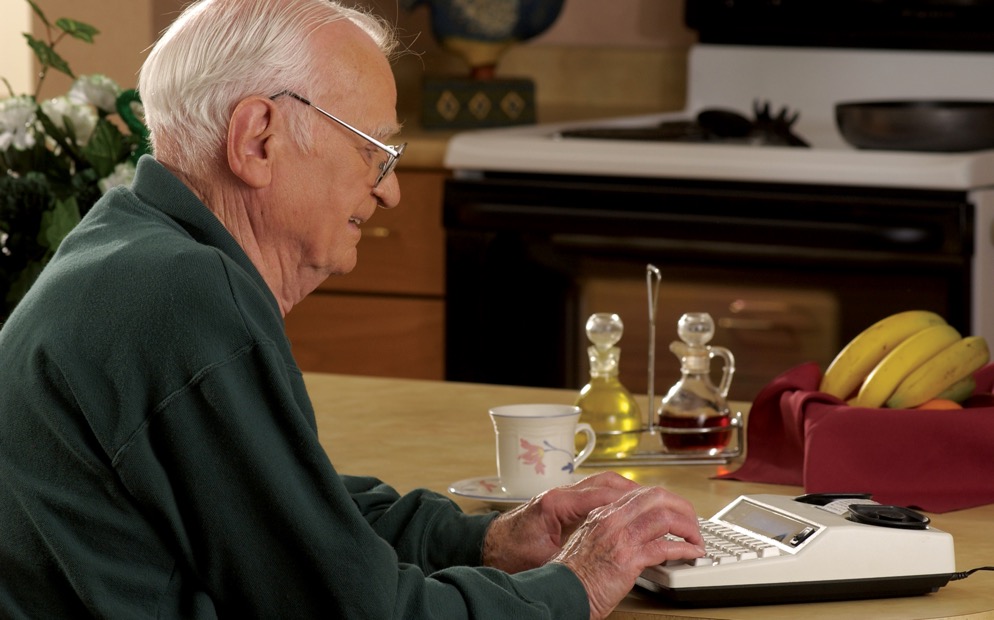 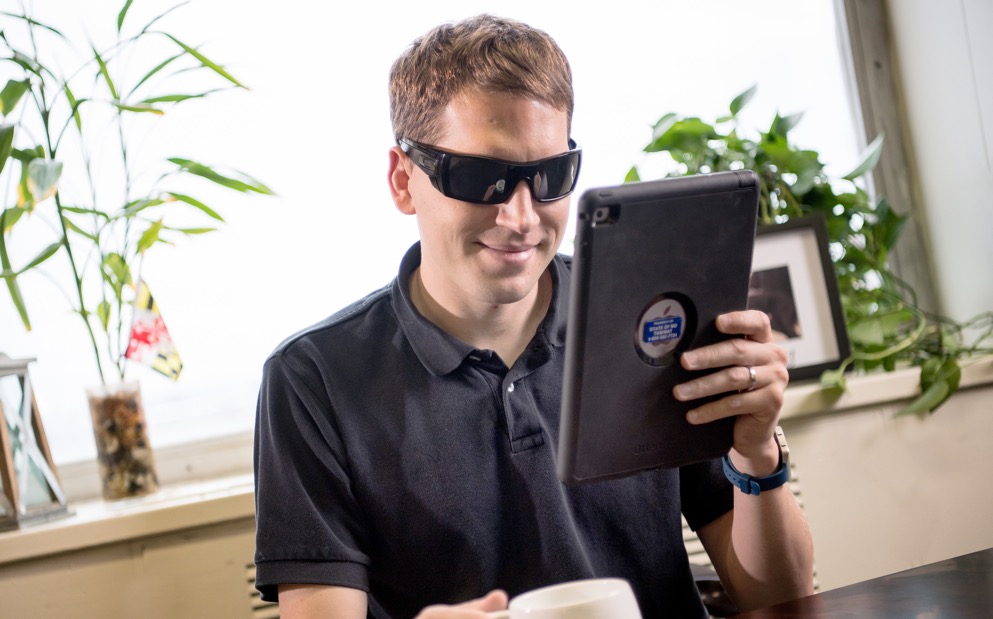 Amplified Phone: 12
Amplified Phone with Amplified Voice Output: 1 
Captioned Telephone: 11 
Hands-Free Phone: 1
iPad: 28
Synthetic Speech System: 1
Wireless Device: 13
April 16, 2021
MAT Manger Report
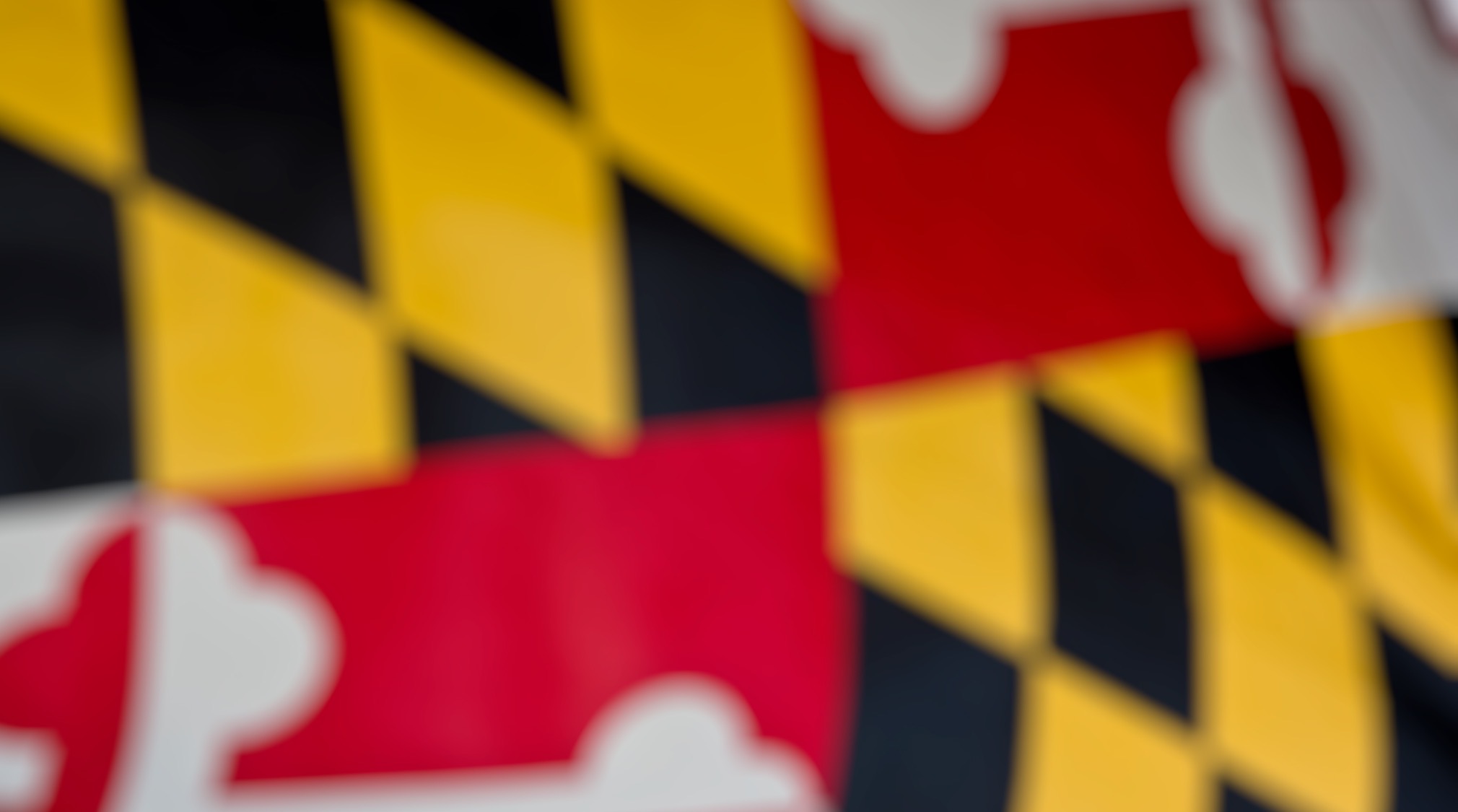 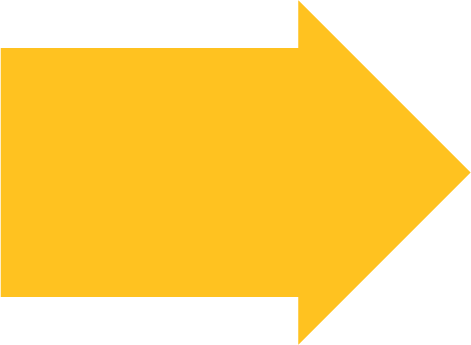 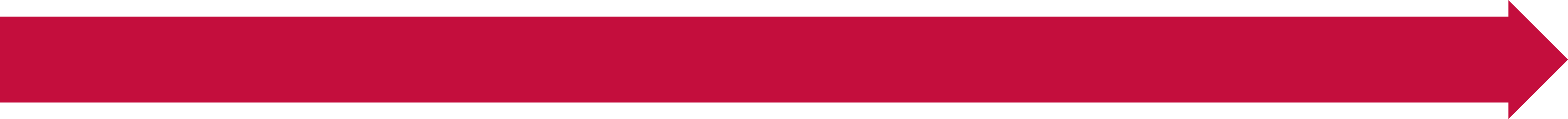 Equipment Update
Below are the numbers for distributed equipment by county from January to March 2021
1
Allegany County
19
Baltimore County
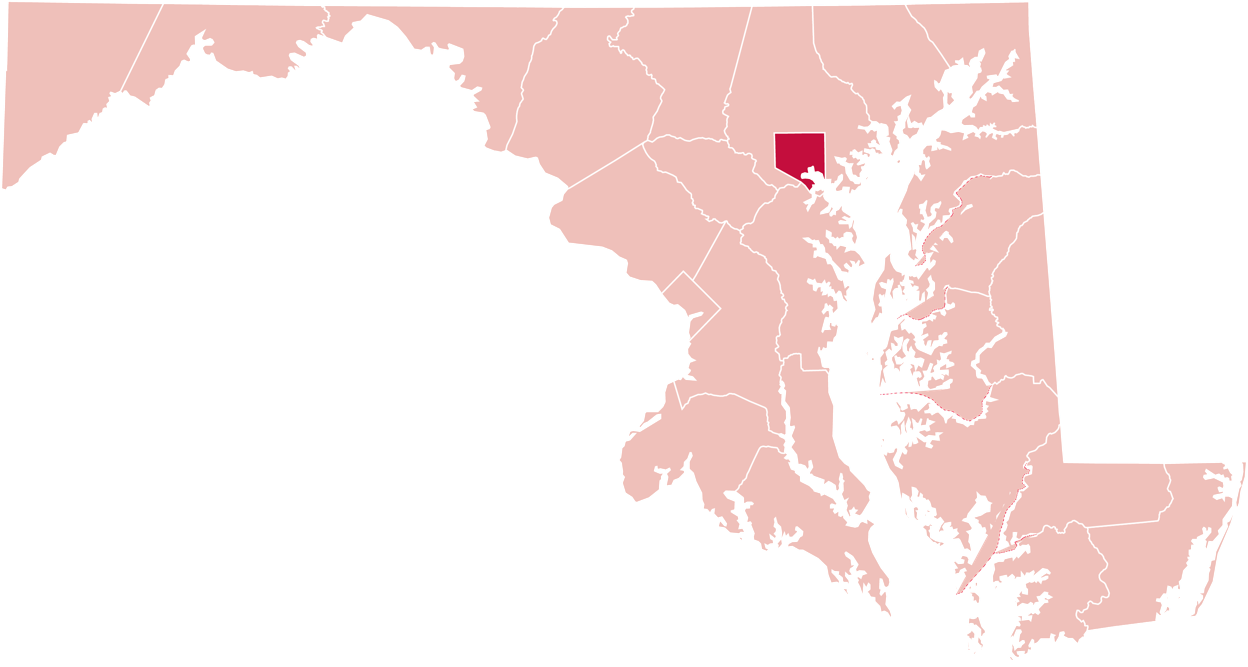 1
Baltimore City
Garrett County
6
7
Harford County
6
Washington County
2
Anne Arundel County
5
Frederick County
1
Caroline County
6
Howard County
2
Wicomico County
3
Prince George’s County
April 16, 2021
MAT Manger Report
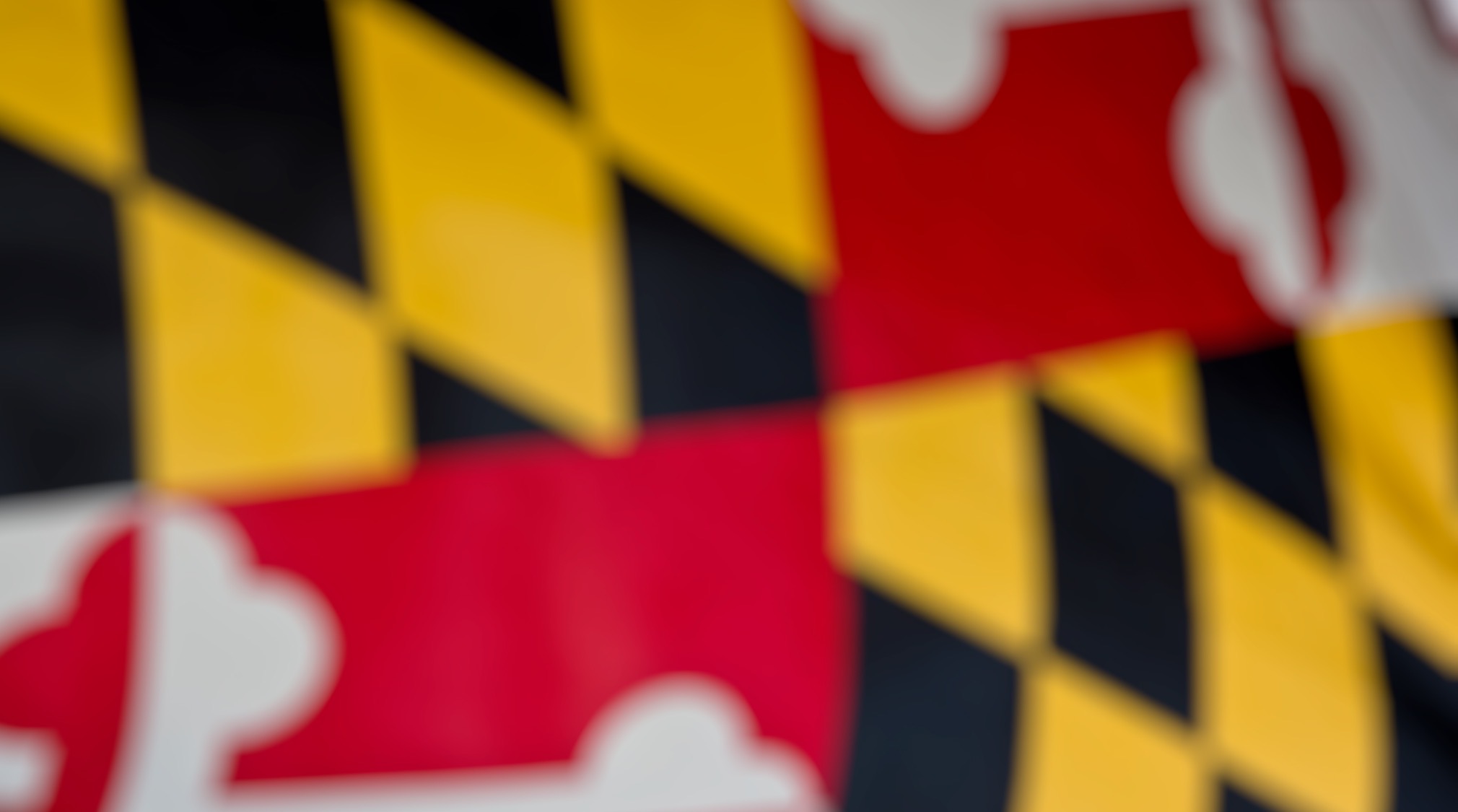 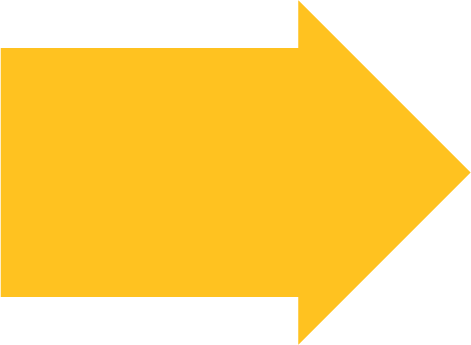 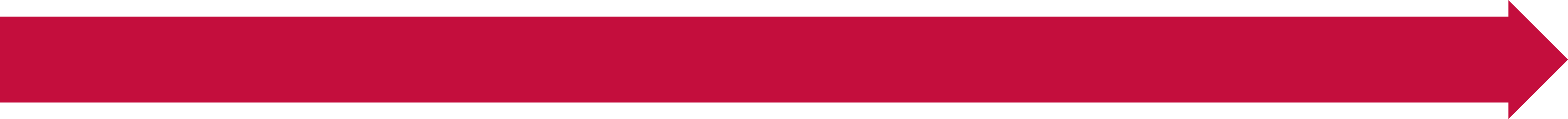 Equipment Update
Below are the numbers for distributed equipment from July 2020 to March 2021
Amplified Answering Machine: 1 
Amplified Phone: 134
Amplified Phone with Amplified Voice Output: 7 
Captioned Telephone: 26 
Hands-Free Phone: 2
iPad: 83
Memory Dialing Aid: 1
Miscellaneous: 1
Phone Ring Signaler: 1
Synthetic Speech System: 1
Wireless Device: 15
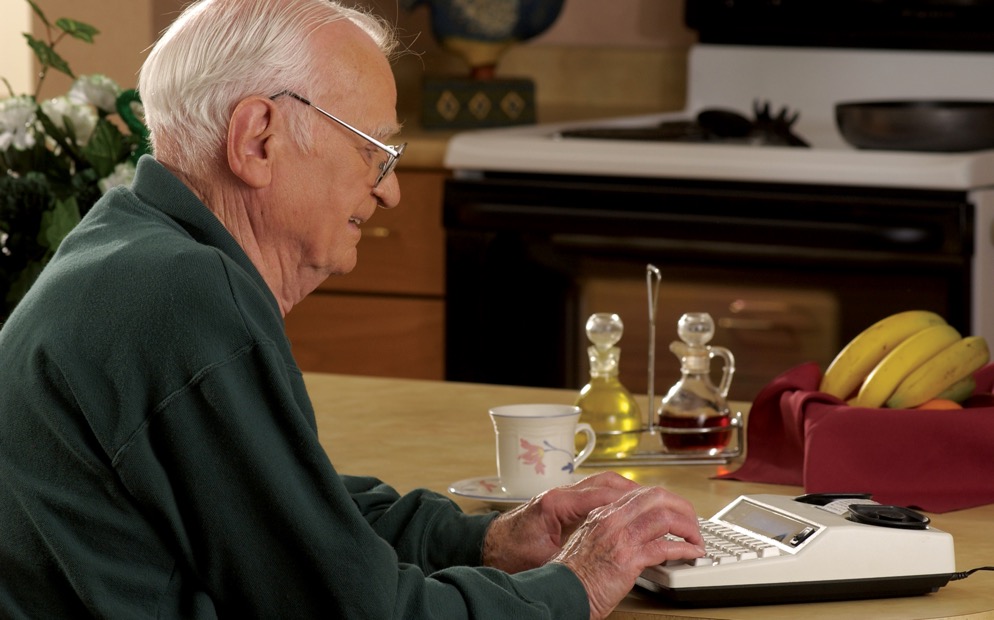 April 16, 2021
MAT Manger Report
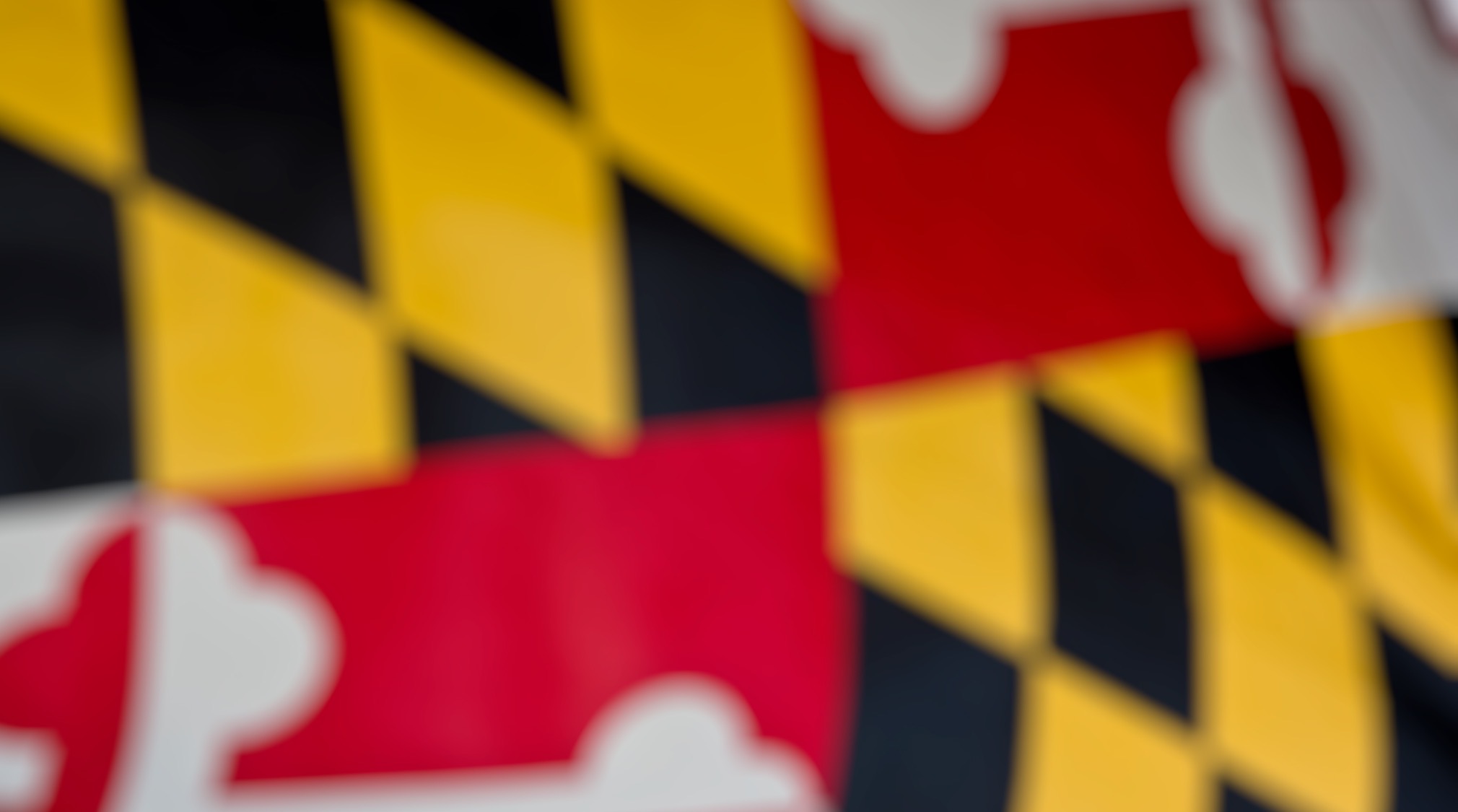 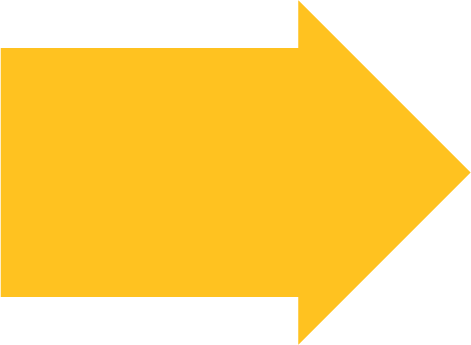 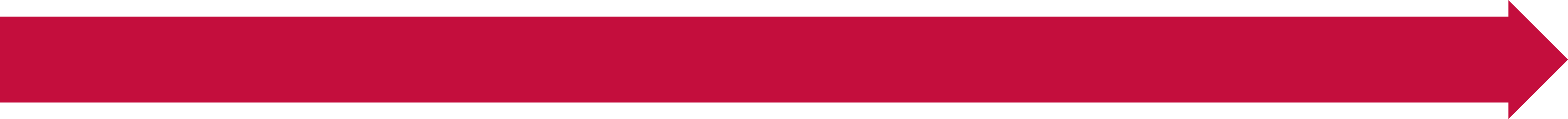 Equipment Update
Below are the numbers for distributed equipment by county from July to December 2020
2
4
Allegany County
Carroll County
53
Baltimore County
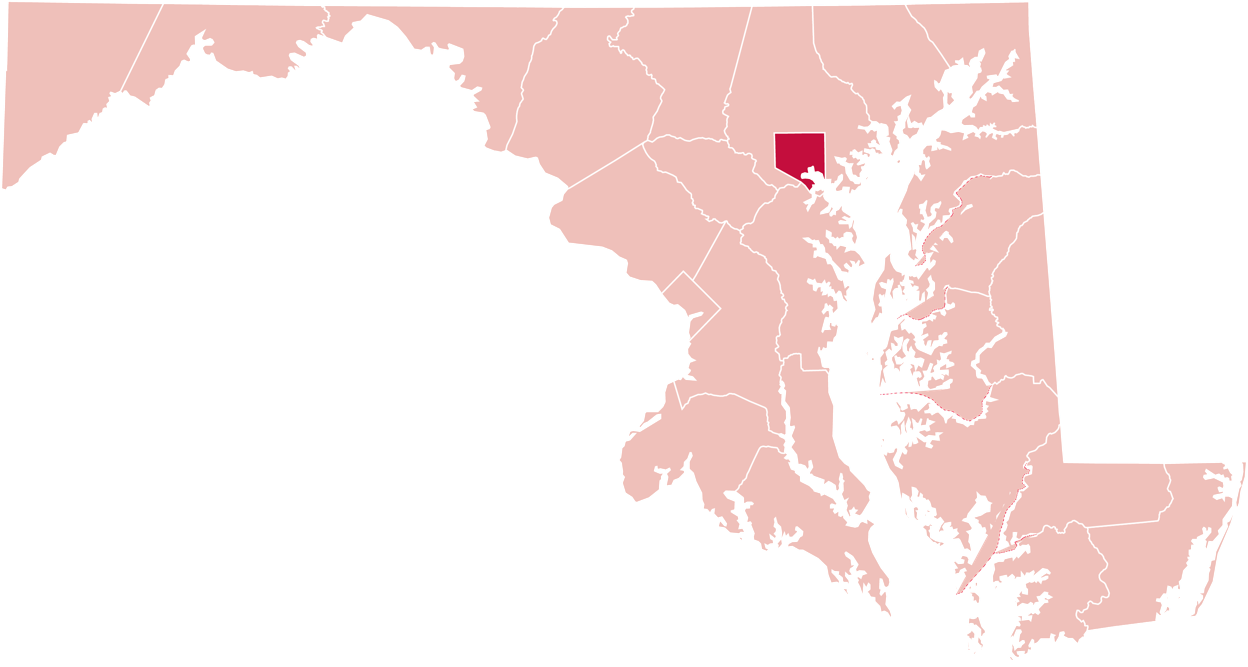 1
Cecil County
1
10
Baltimore City
Harford County
Garrett County
37
2
17
Queen Anne’s County
Washington County
14
4
Frederick County
Talbot County
1
7
Montgomery County
Calvert County
2
11
Howard County
Dorchester County
4
12
Wicomico County
Prince George’s County
4
4
Worcester County
St Mary’s County
11
Anne Arundel County
April 16, 2021
MAT Manger Report
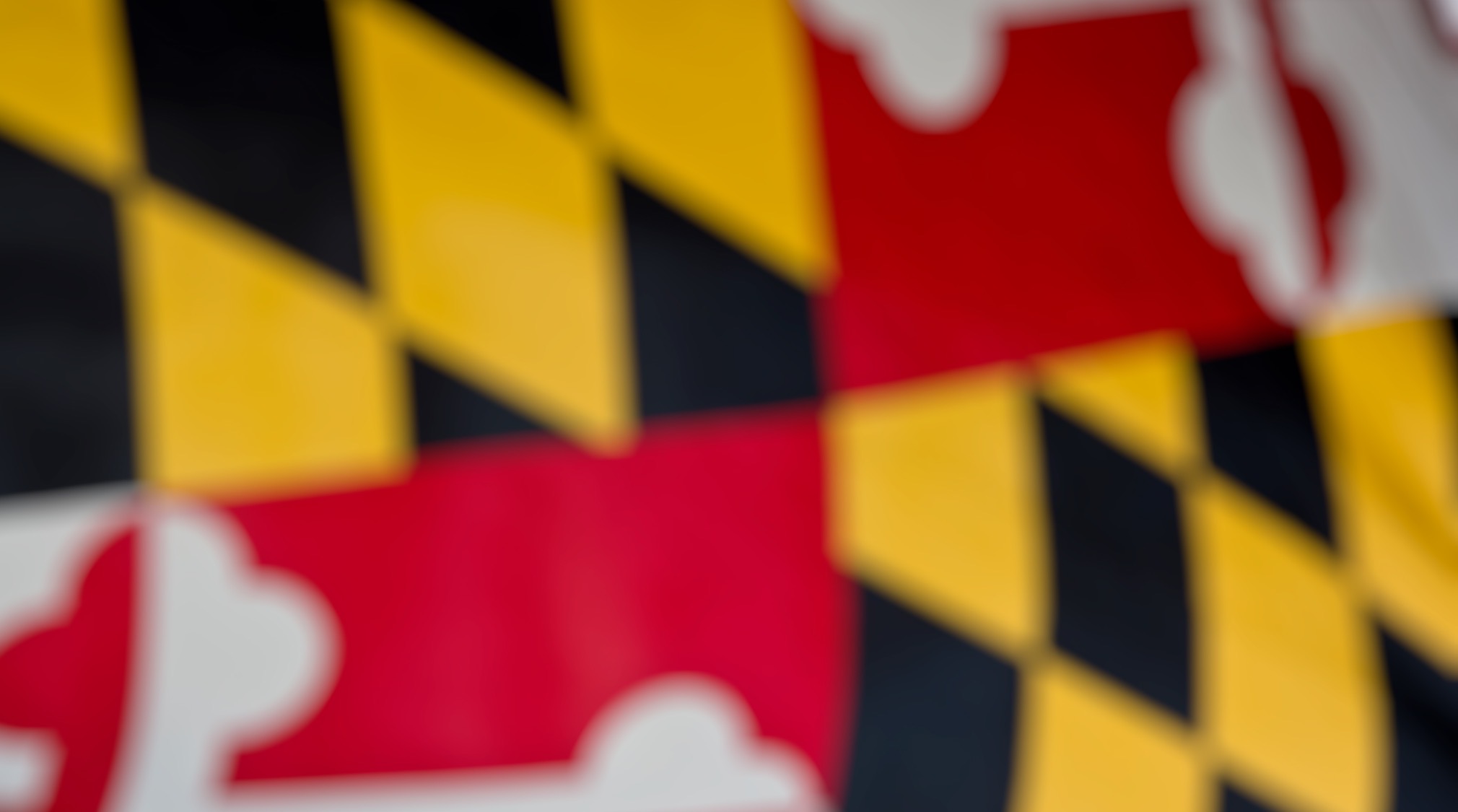 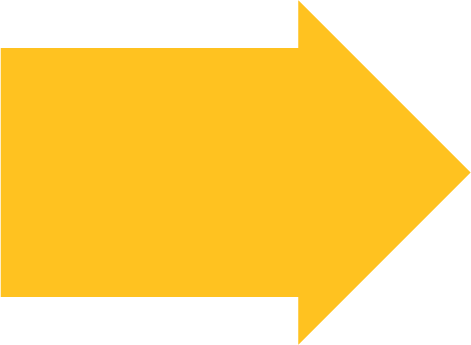 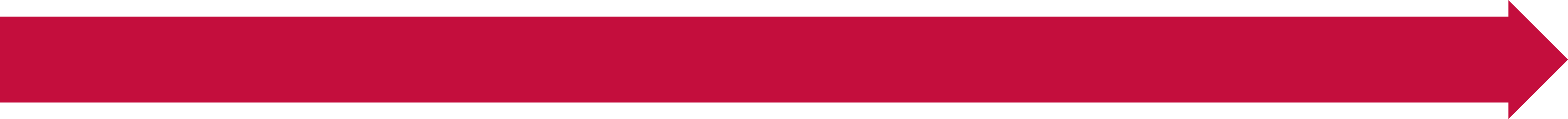 Focus Groups
We hosted four of our virtual focus group webinars for different groups on different dates:
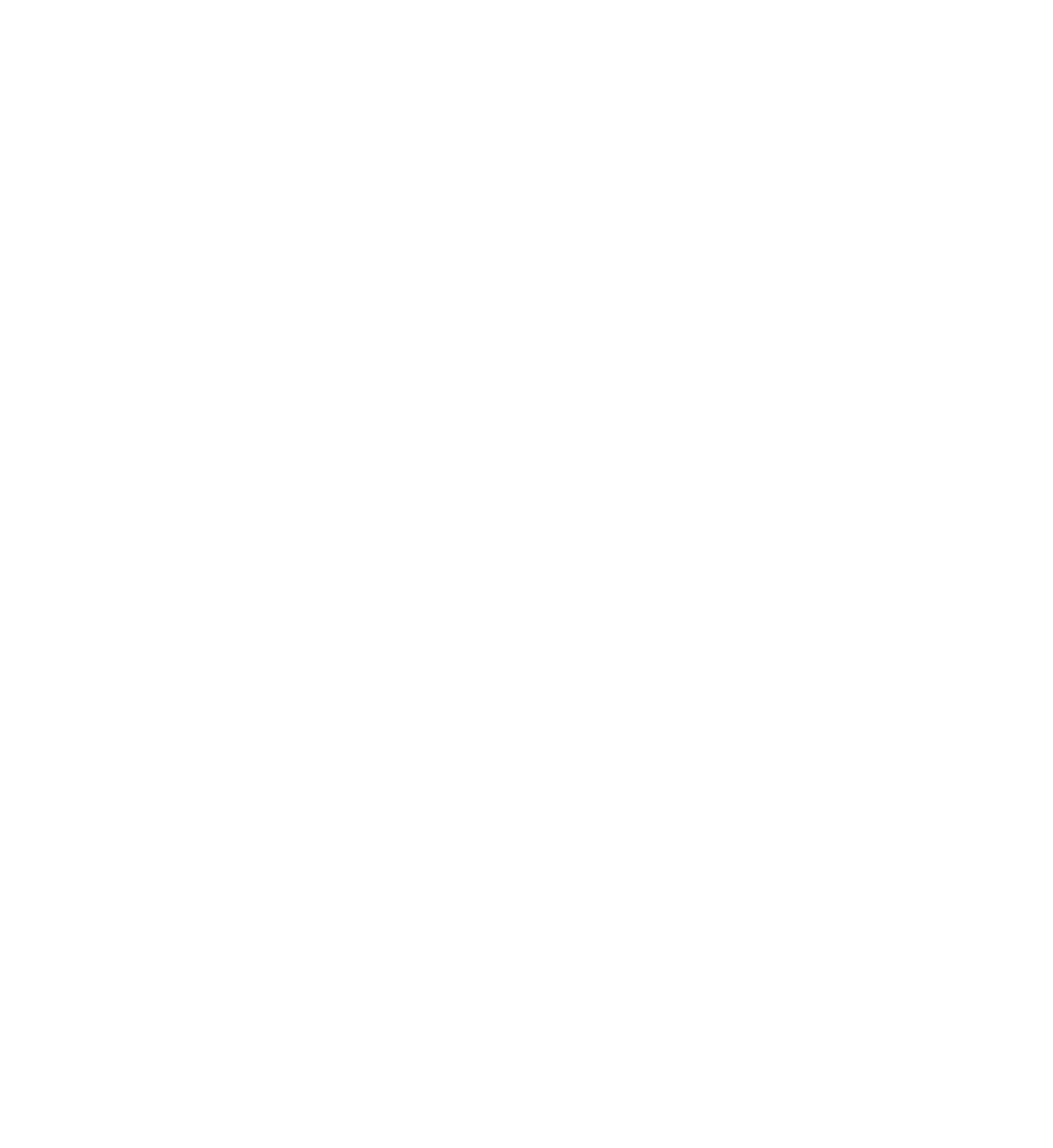 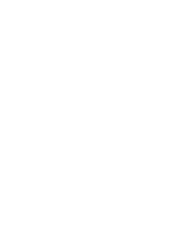 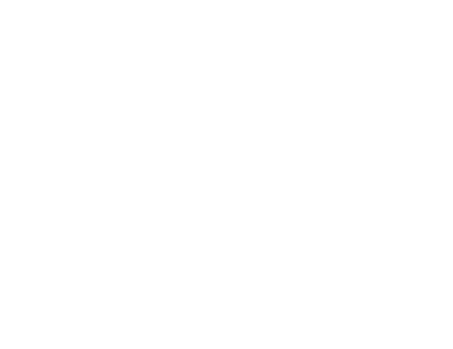 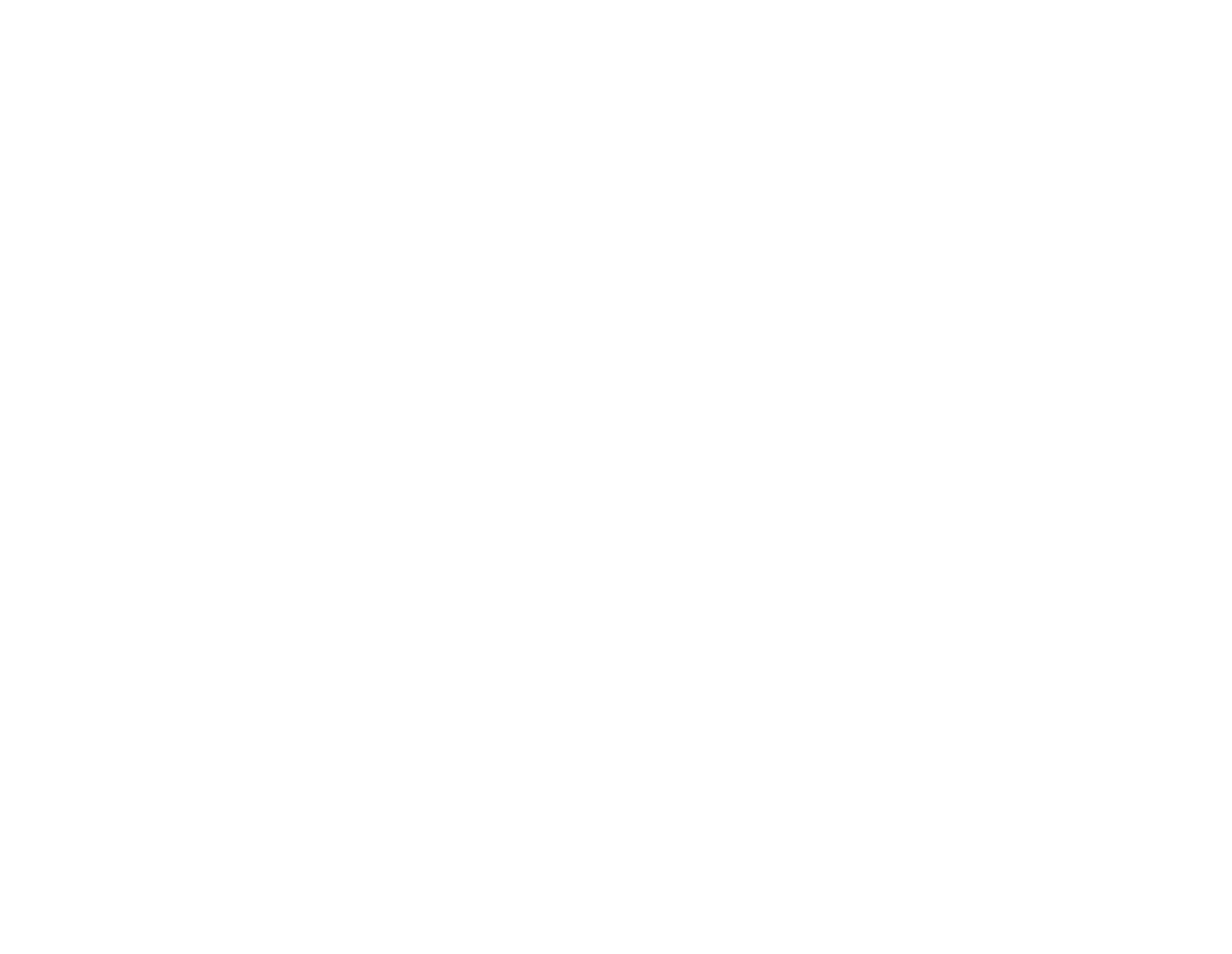 Speech
Cognitive
Low Vision/Blind
Mobility
Brenda Bush, Janet Parke, Betsy Hein, and I hosted and ran the webinars with several pieces of equipment for each group.
April 16, 2021
MAT Manger Report
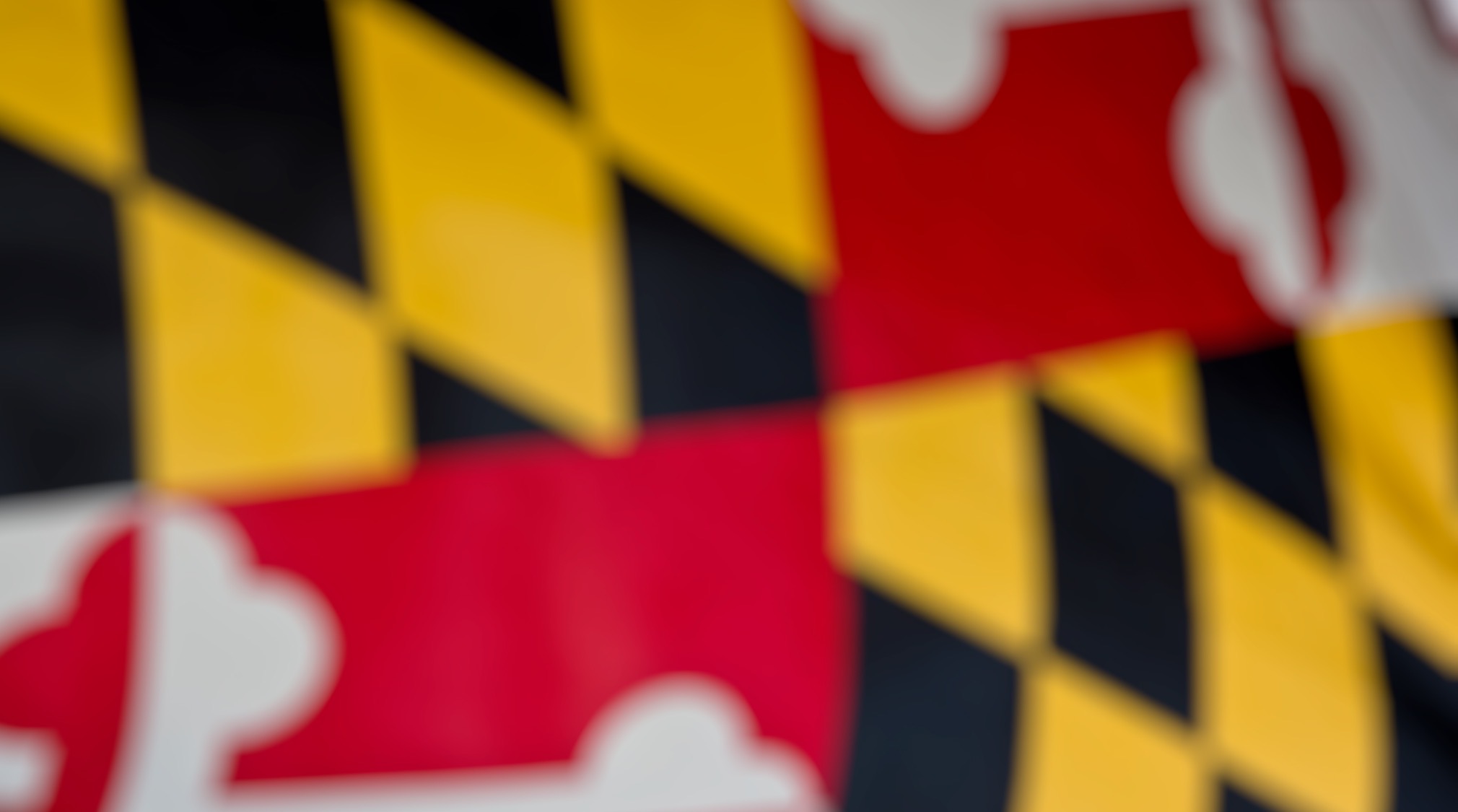 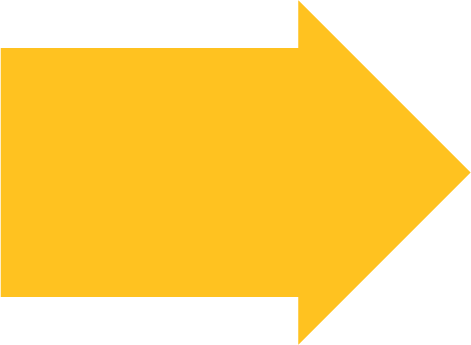 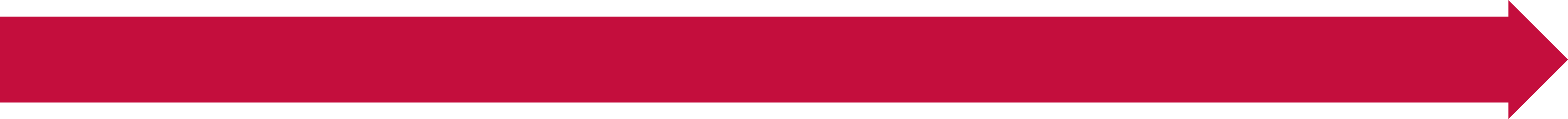 Focus Groups
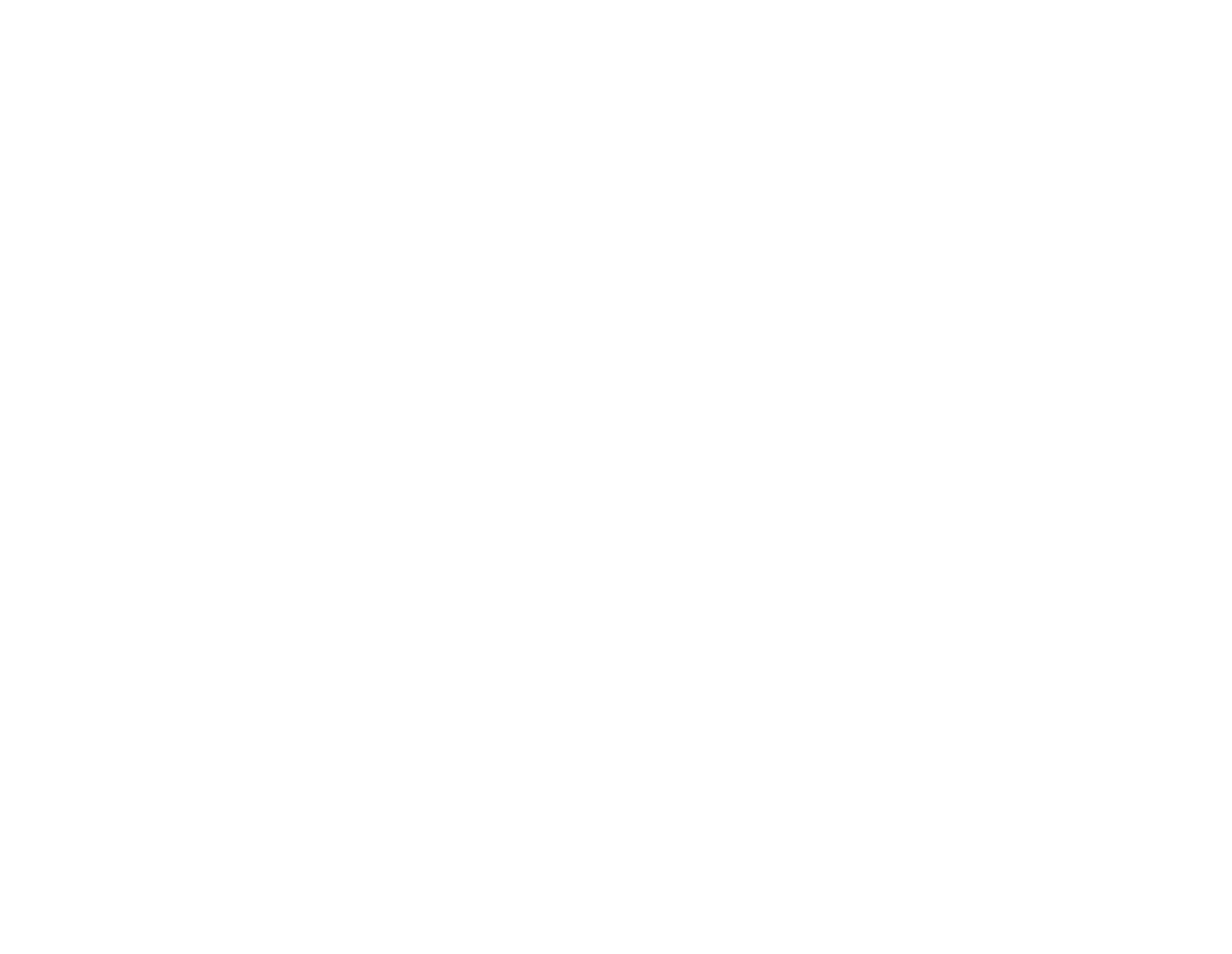 Equipment for Speech
Equipment for Low Vision/Blind
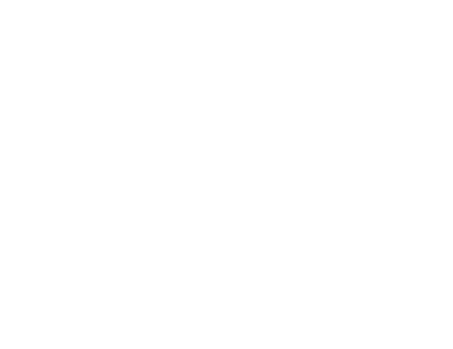 3 Pieces of Equipment and 5 Apps
1: Dedicated Device–Proloquo2Go, TouchTalk and TobiDynavox
2: App Options–Proloquo4Text, QuickTalk, TouchChat, SonoFlex, and Voiceitt
4 participators showed up
AmpliTalk, BlindShell Classic, and Future Call
5 participators showed up
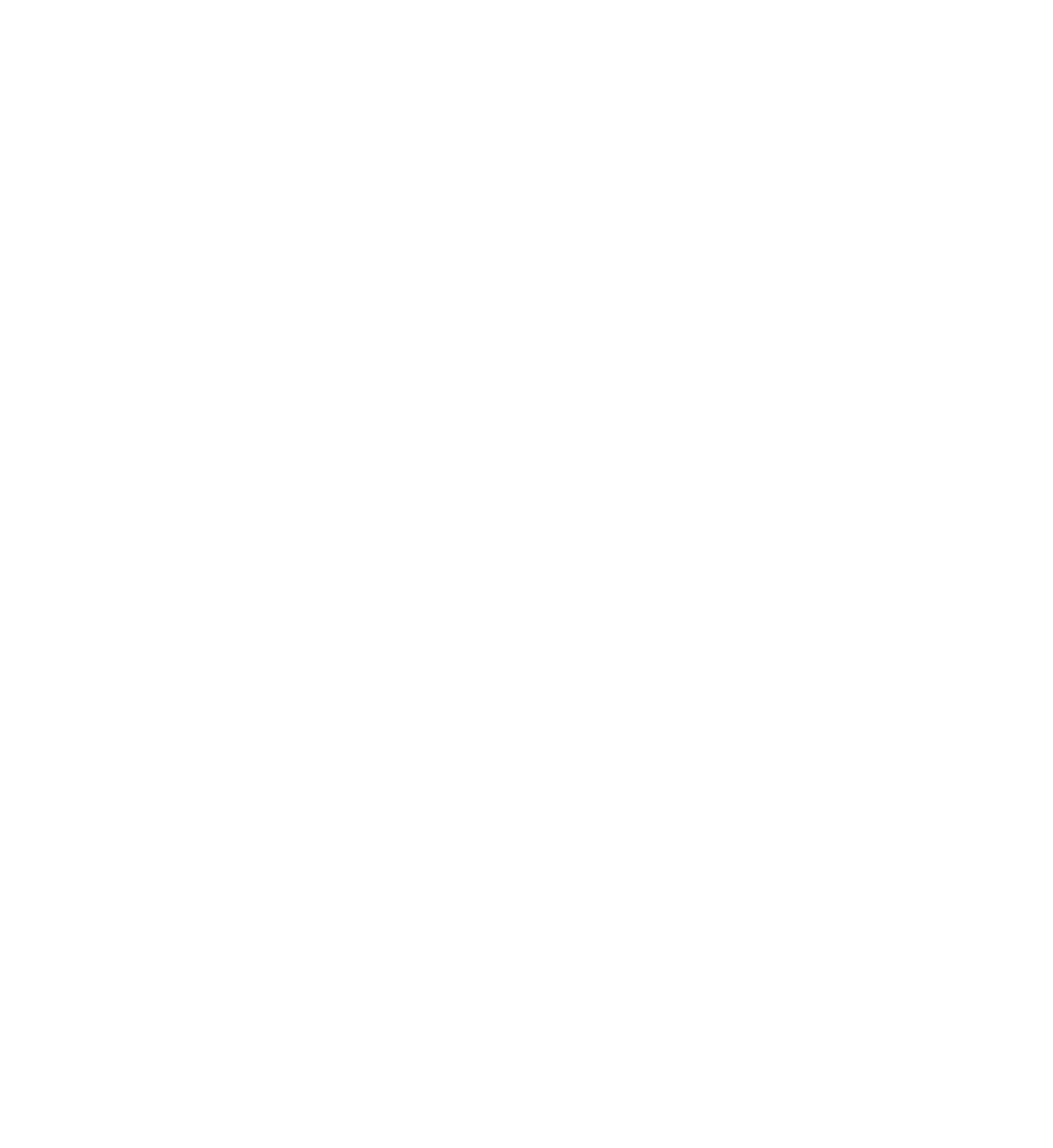 Equipment for Cognitive
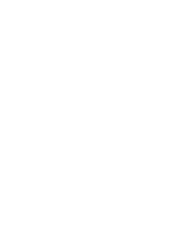 Equipment for Mobility
Picture Phone, KidsConnect KC2, RAZ Mobility Memory Phone, Jitterbug Flip, and GrandPad 
5 participators showed up
Nest Hub Max, Future Call, GlassOuse, and Echo Show
Those webinars were successful. I am looking forward to hosting the last two with the Deaf and Deaf-Blind groups.
April 16, 2021
MAT Manger Report
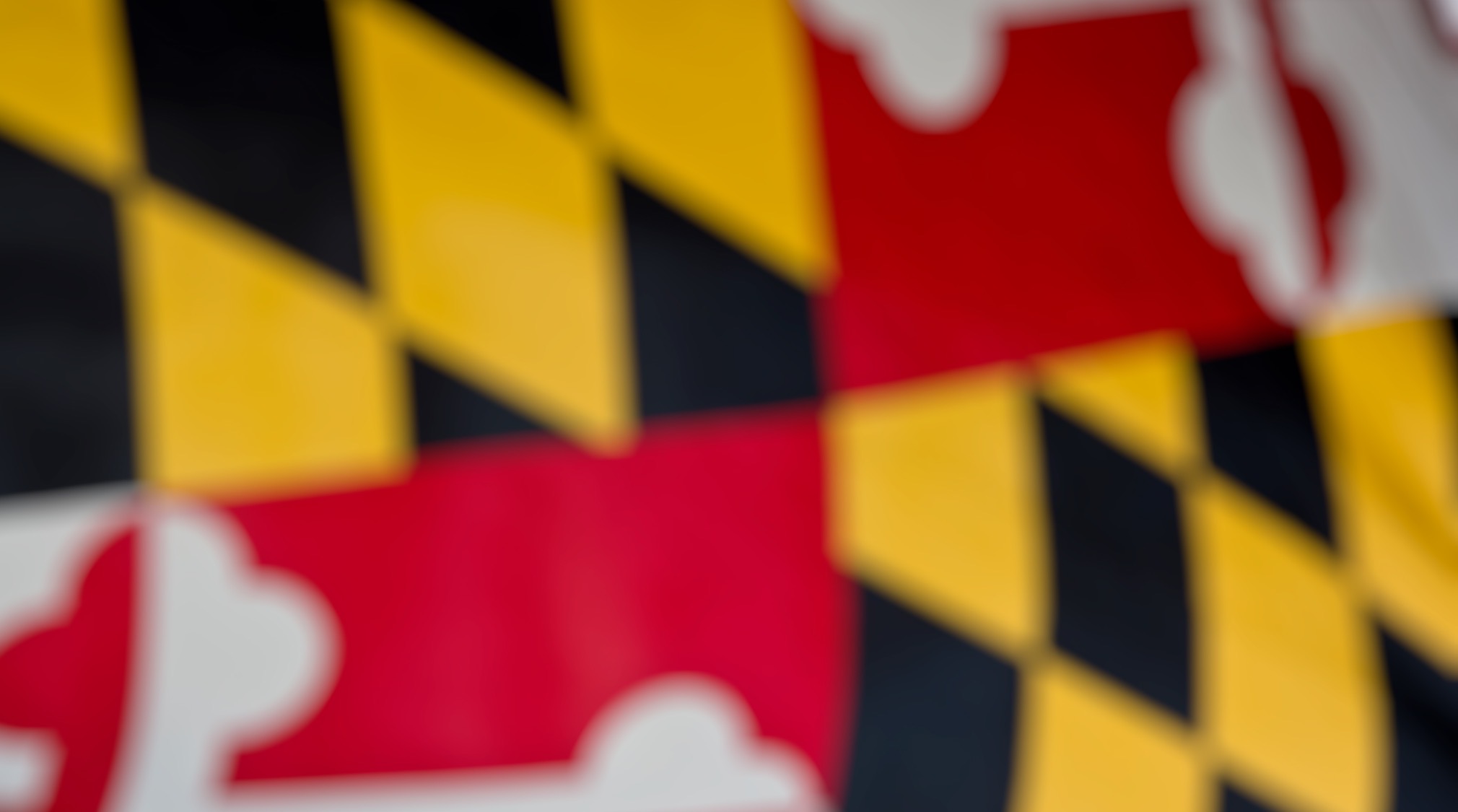 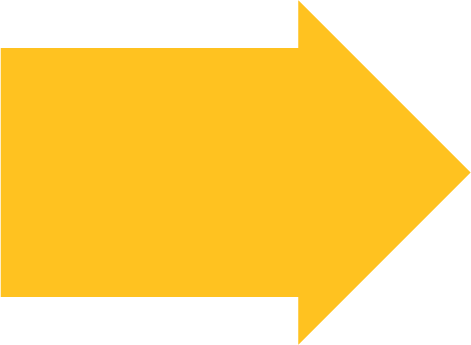 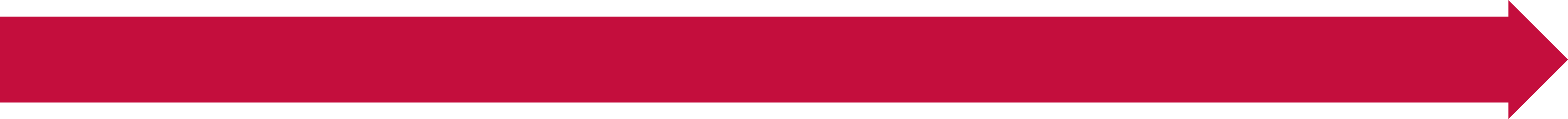 MAT Application Form
Devaney & Associates, Donna Broadway-Callaman, and I have been working to revise the MAT application. It is finished and was printed in January. It has also been distributed.
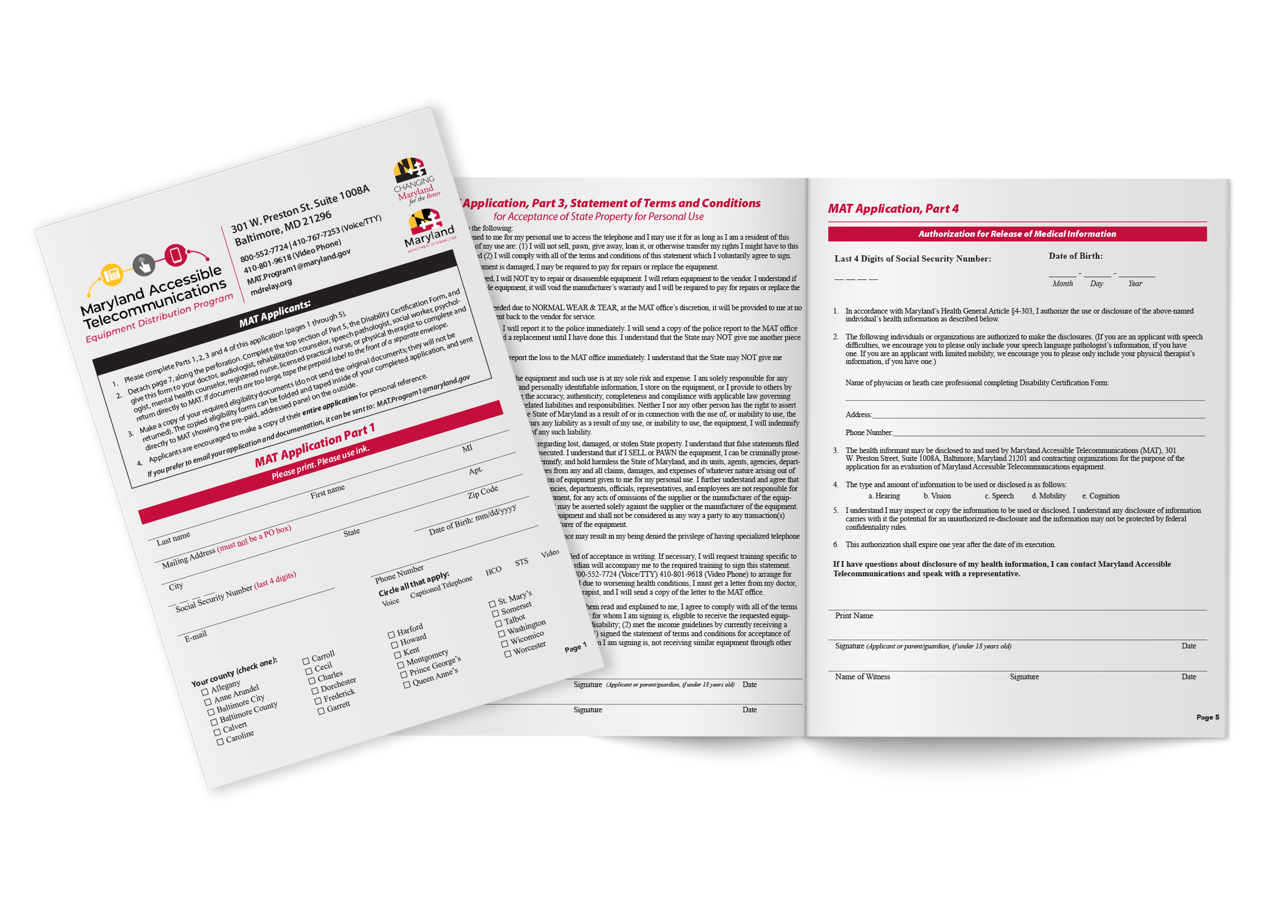 April 16, 2021
MAT Manger Report
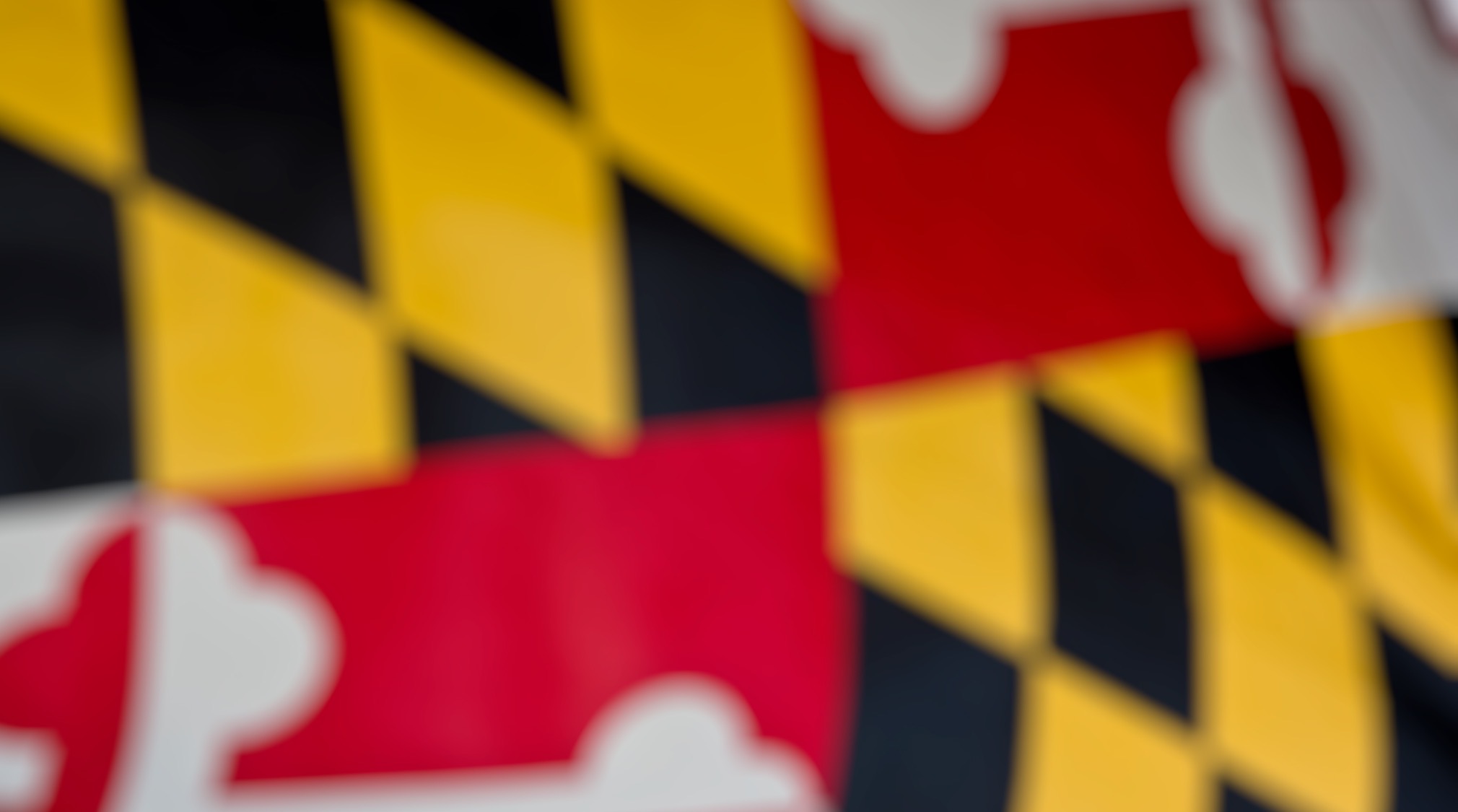 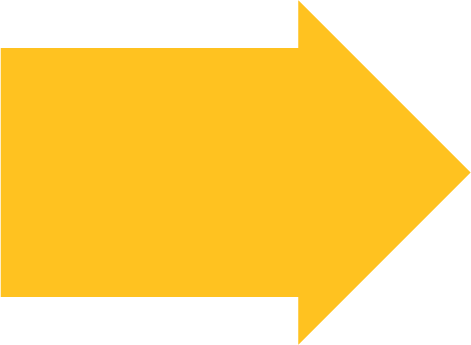 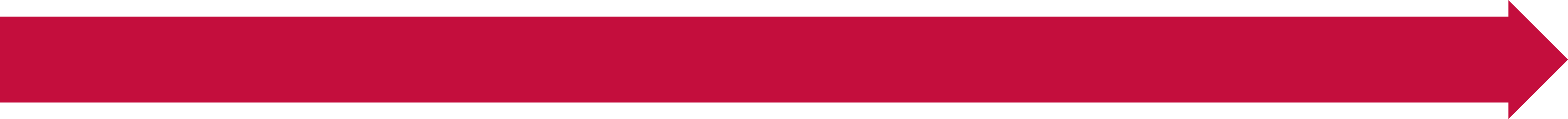 Assistance Telecommunications Equipment (ATE)
Assistance Telecommunications Equipment (ATE) Request for Approval (RFP)
April 16, 2021
Director‘s Report
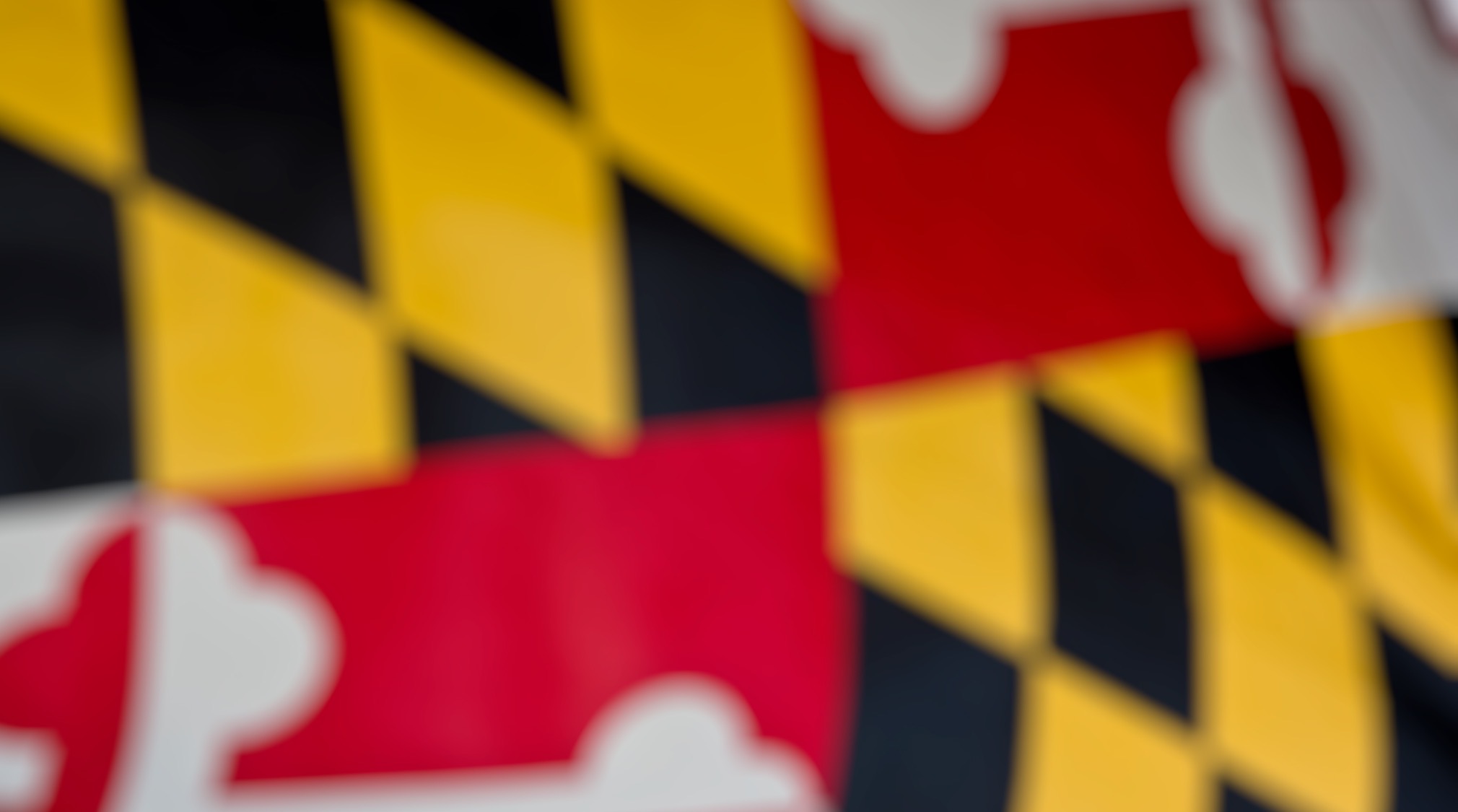 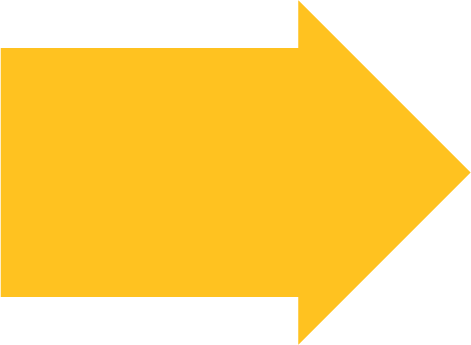 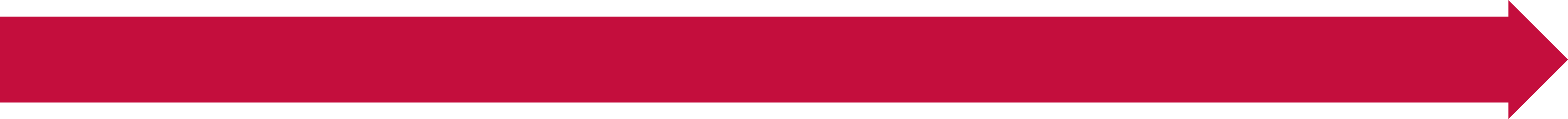 Evaluation Centers
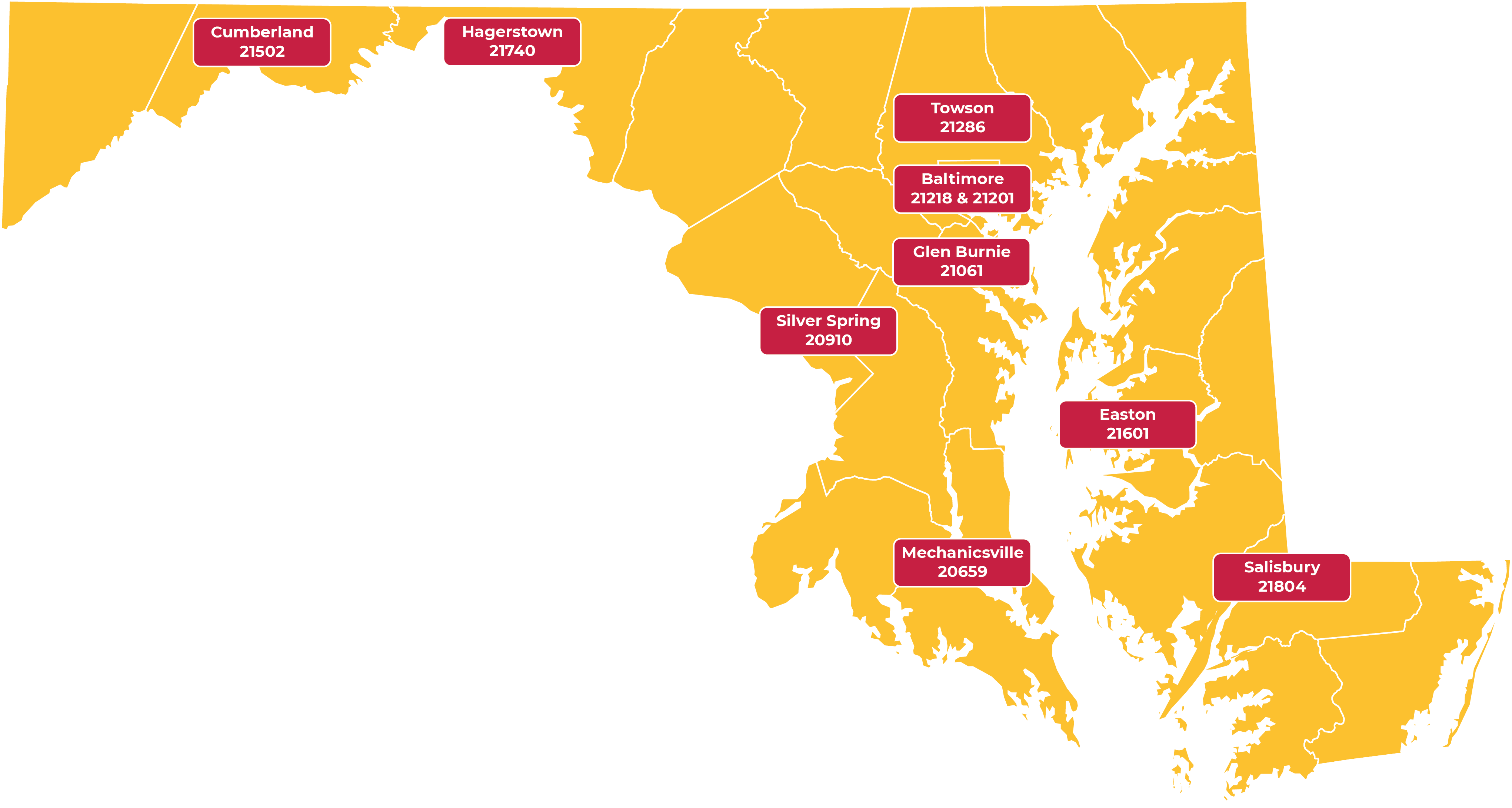 MDTAP
Northeastern Area
April 16, 2021
Director‘s Report
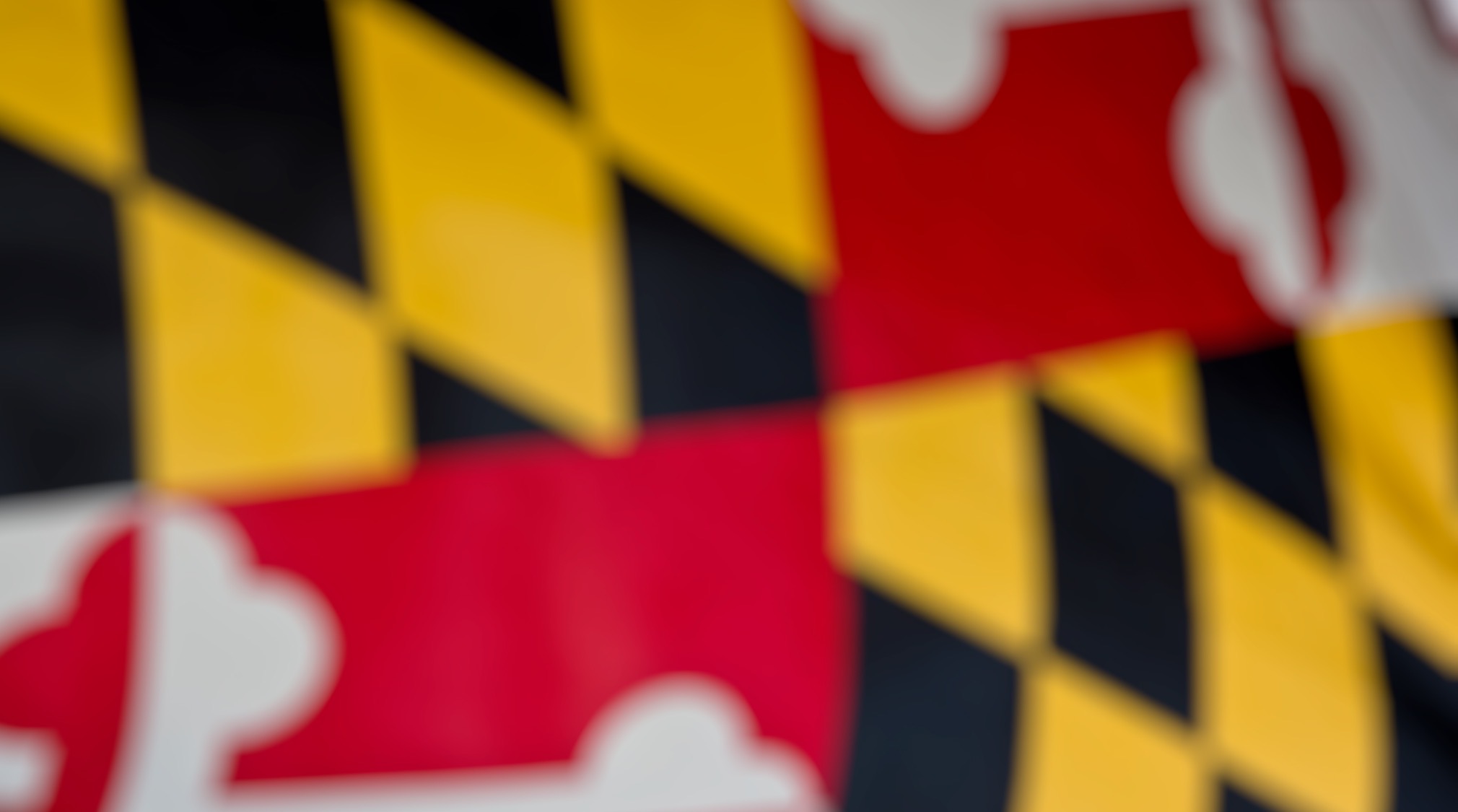 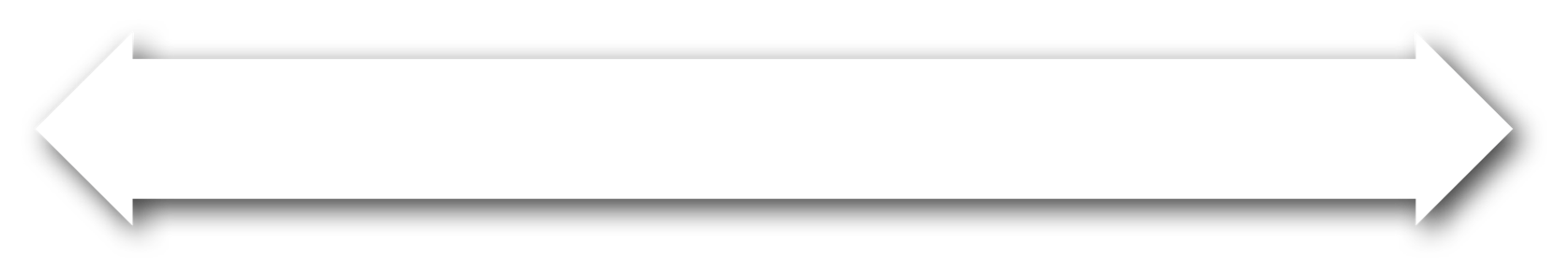 Questions?
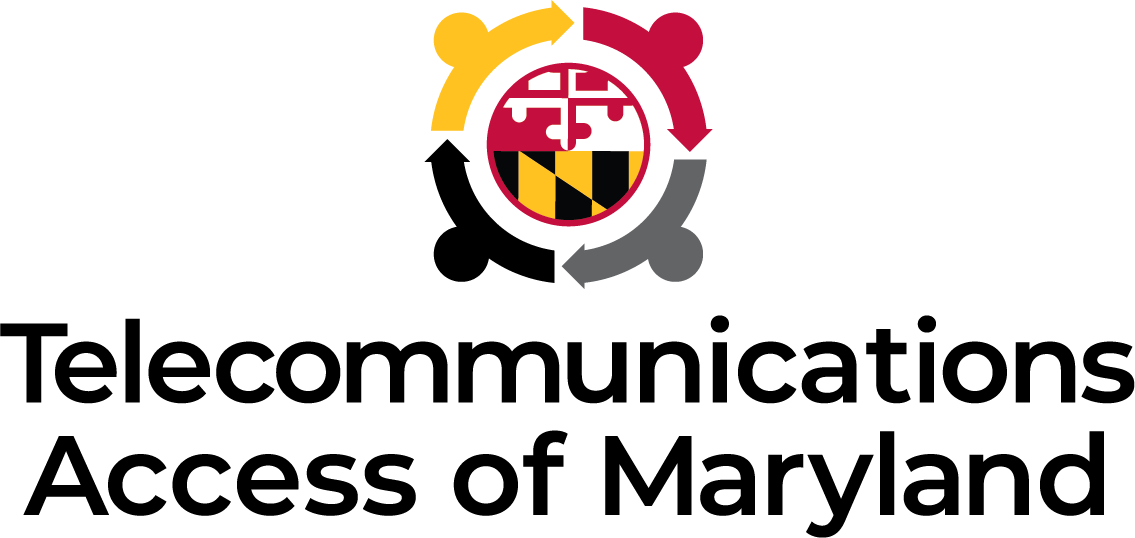 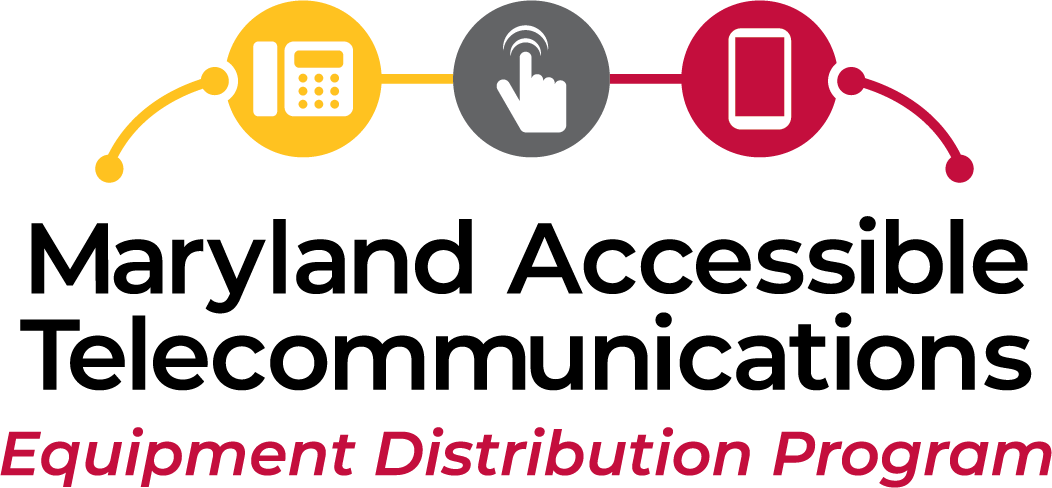 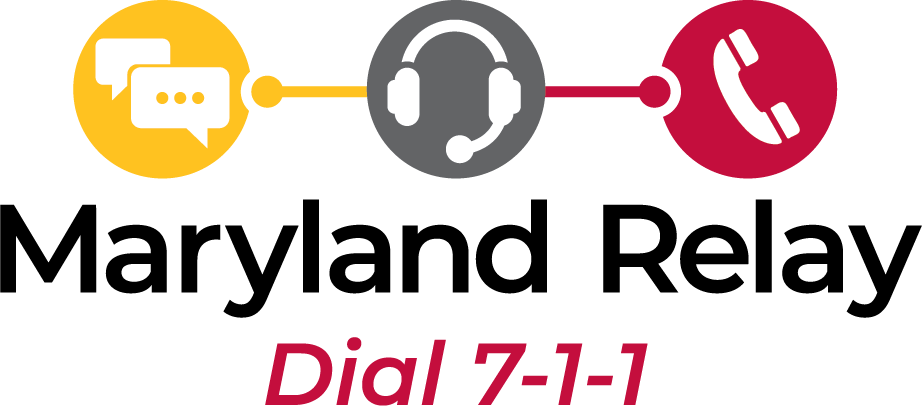 Public Relations & Outreach Report
Donna Broadway-Callaman

Community Outreach Manager
donnat.broadway-callaman@maryland.gov | 410-582-6158
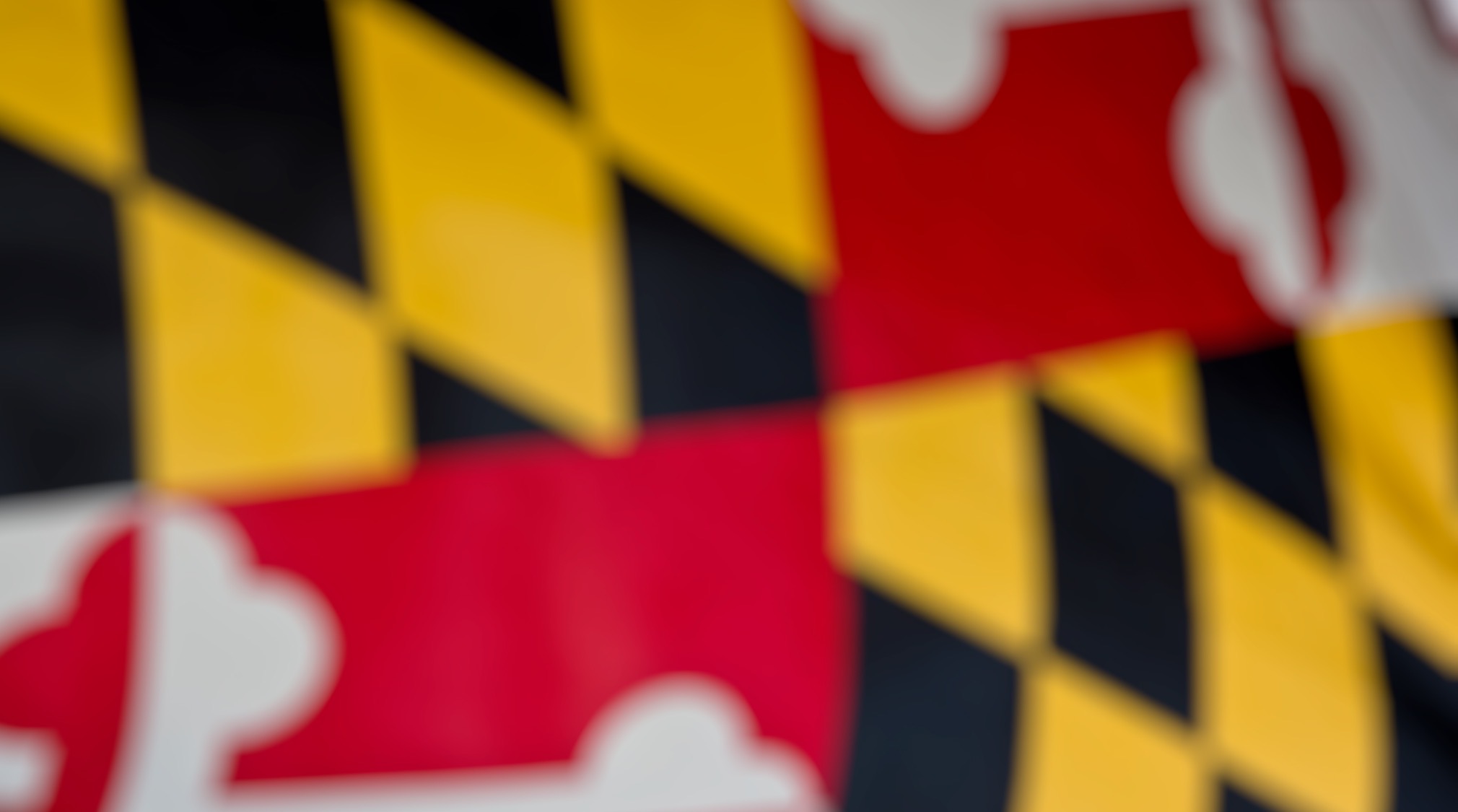 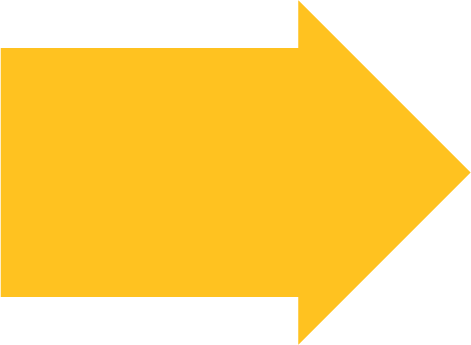 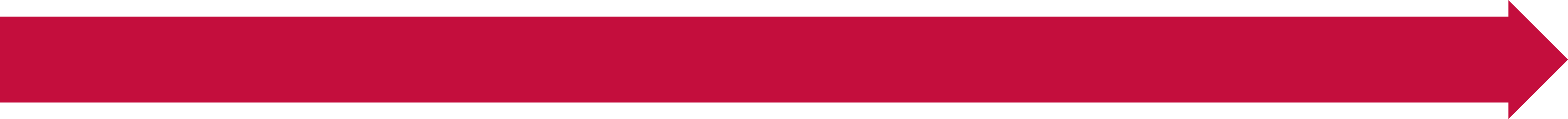 What’s New With Maryland Relay?
We have finished the majority of our rebranding efforts and we are now focused on updating our website—which is currently under DoIT but will be transitioning to DoD soon. Currently, we are making edits to the website and we are planning a full revamp once it is transferred to DoD. 
There has been a delay in updating both sites, due to the individuals working on our website being reassigned to COVID-19-related work and vaccination roll out. Since that is slowing down, members of both website teams are now available to work on our websites. 
Currently, I do not know when both websites will be updated. We recently met with members of the DoD website team to restart the process. As of right now, we do not have any other meetings scheduled.
April 16, 2021
Public Relations & Outreach Report
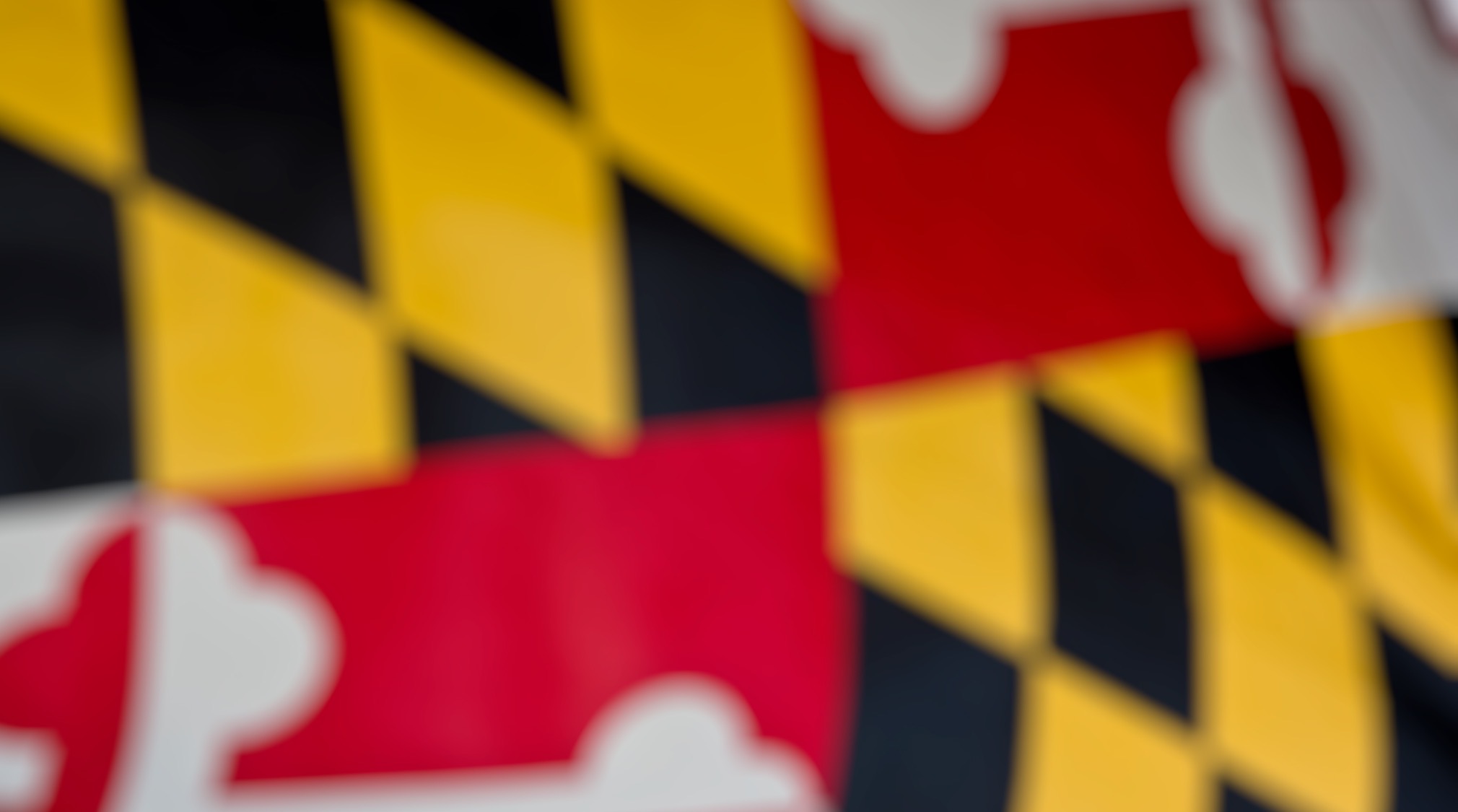 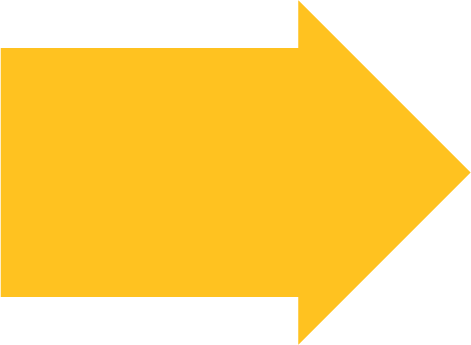 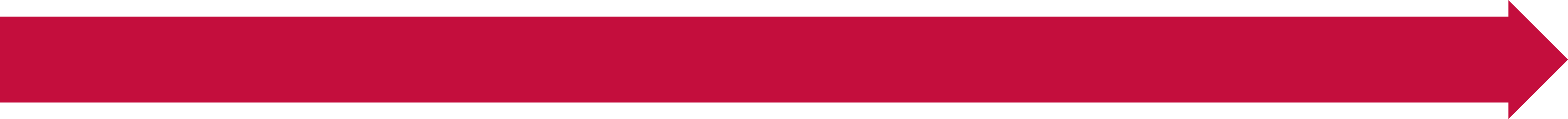 What’s New With Maryland Relay?
There is a possibility that in-person events will start again as the Maryland Municipal League conference is scheduled for a hybrid event in late June/July and the Maryland Association of Counties is scheduled for an in-person event in August.
Even though restrictions are being lifted and Governor Hogan expects a sense of normalcy by Memorial Day or June, the outreach coordinators have not been cleared to return to in-person events and TAM will not require them to attend in-person events until they are comfortable.
April 16, 2021
Public Relations & Outreach Report
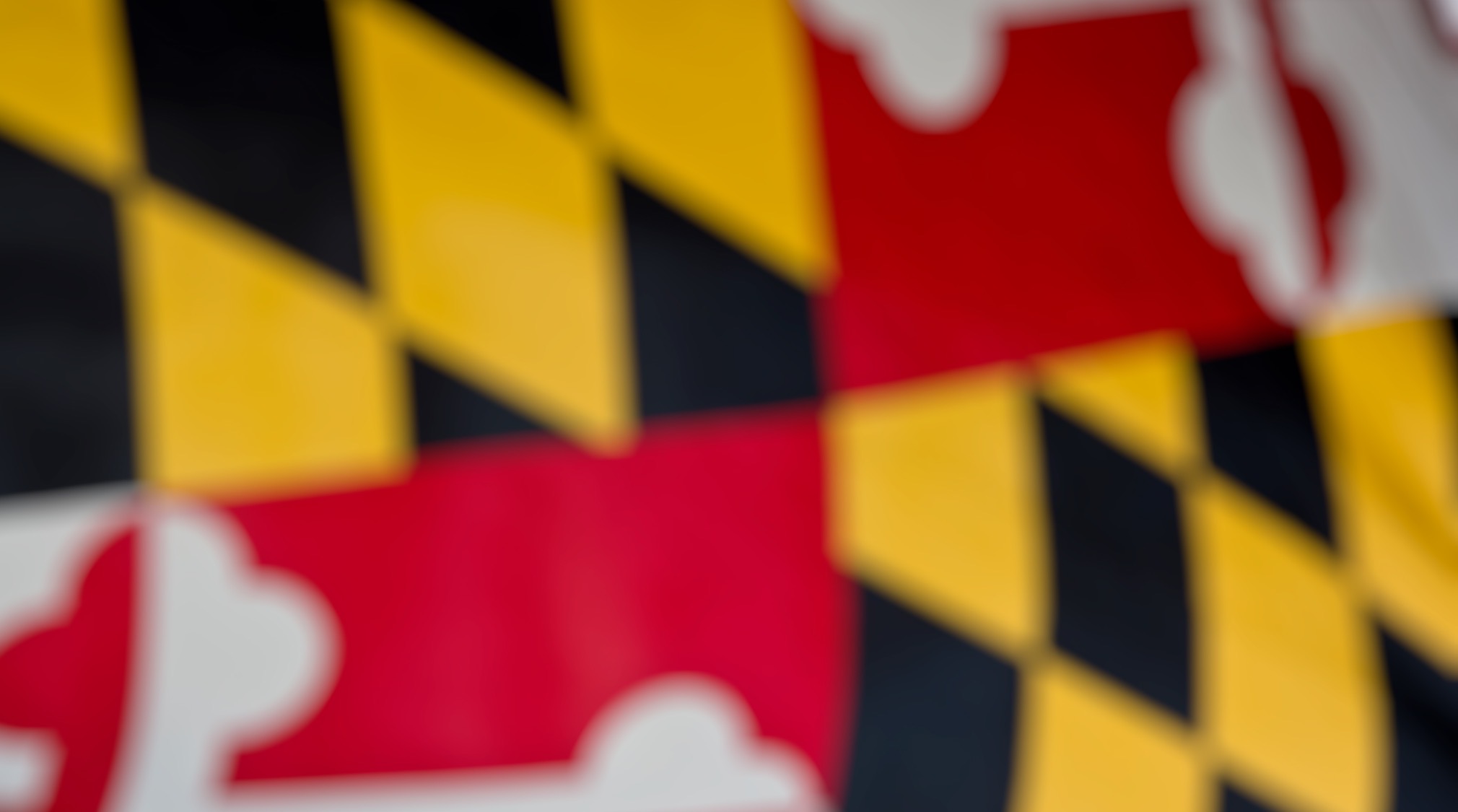 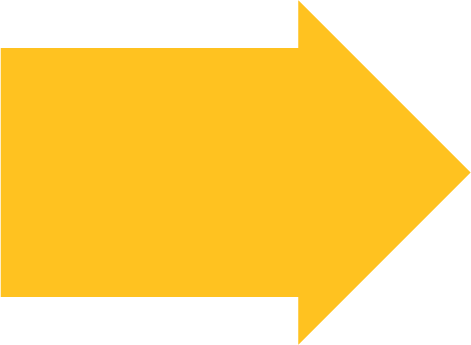 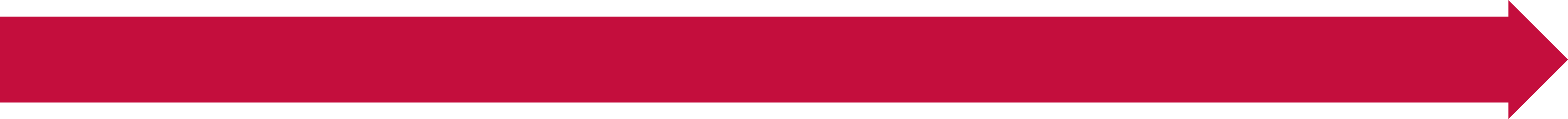 What’s New With Maryland Relay?
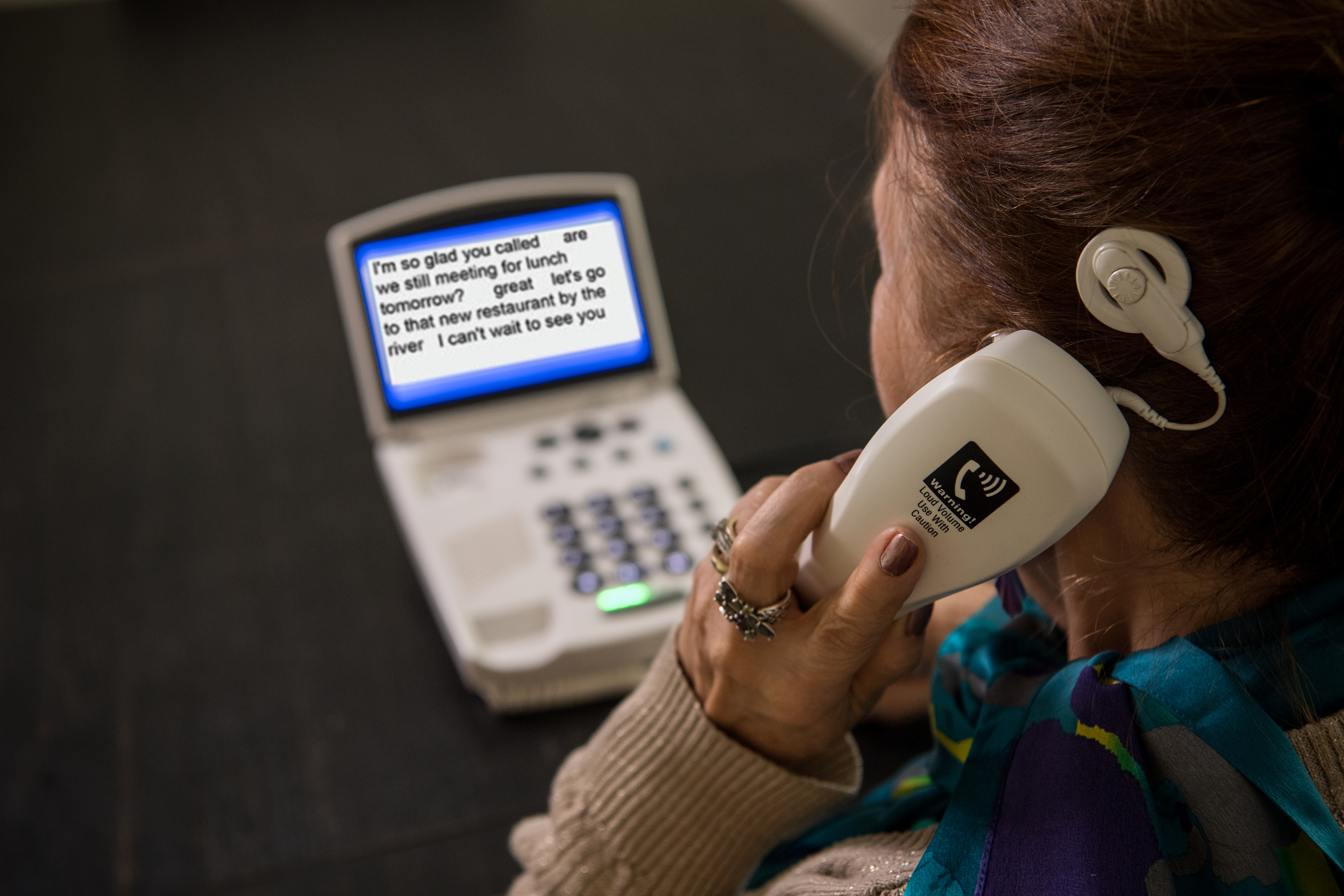 We are working with the MAT program to promote CapTel and other MAT services. We have created new collateral and are working on Lunch and Learn programs that will be available in each county and Baltimore City. 
We are also working on creating the wrap for the new van and updating our tablecloths, banner stands, and table runners for when in- person outreach officially begins again.
April 16, 2021
Public Relations & Outreach Report
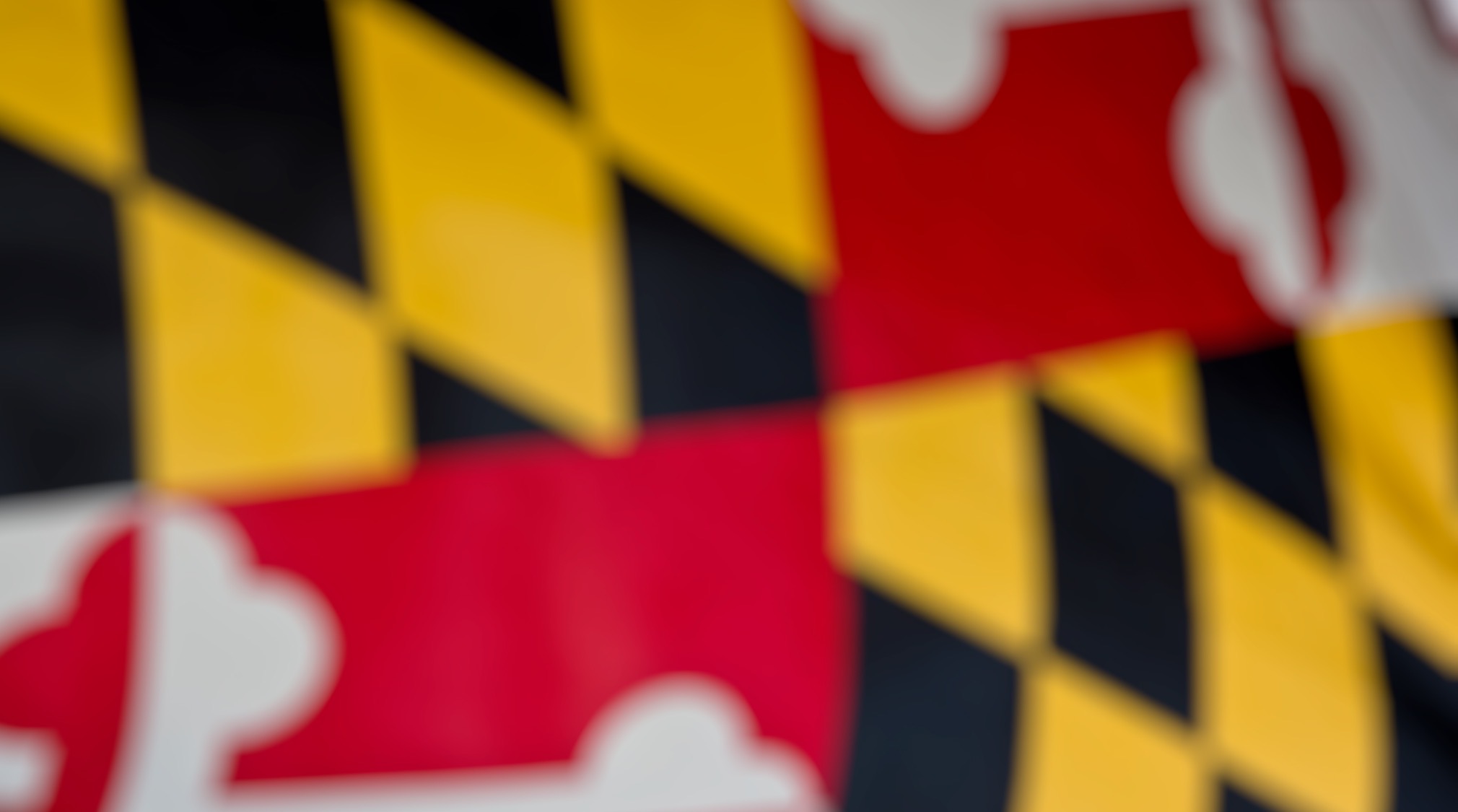 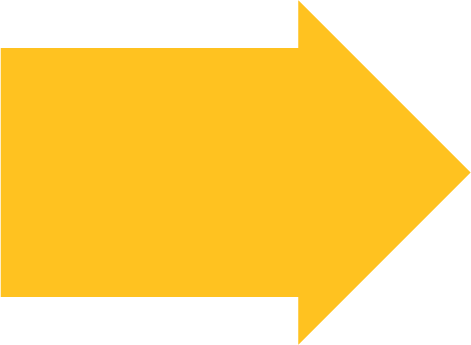 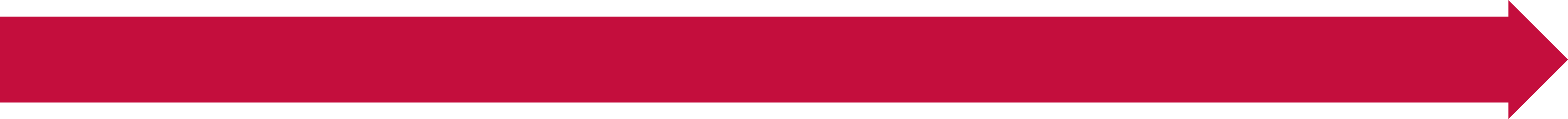 How Maryland Relay is Staying Connected During COVID-19
Advertising 
Webinars 
Mailings 
Virtual events 
Networking/making new contacts
April 16, 2021
Public Relations & Outreach Report
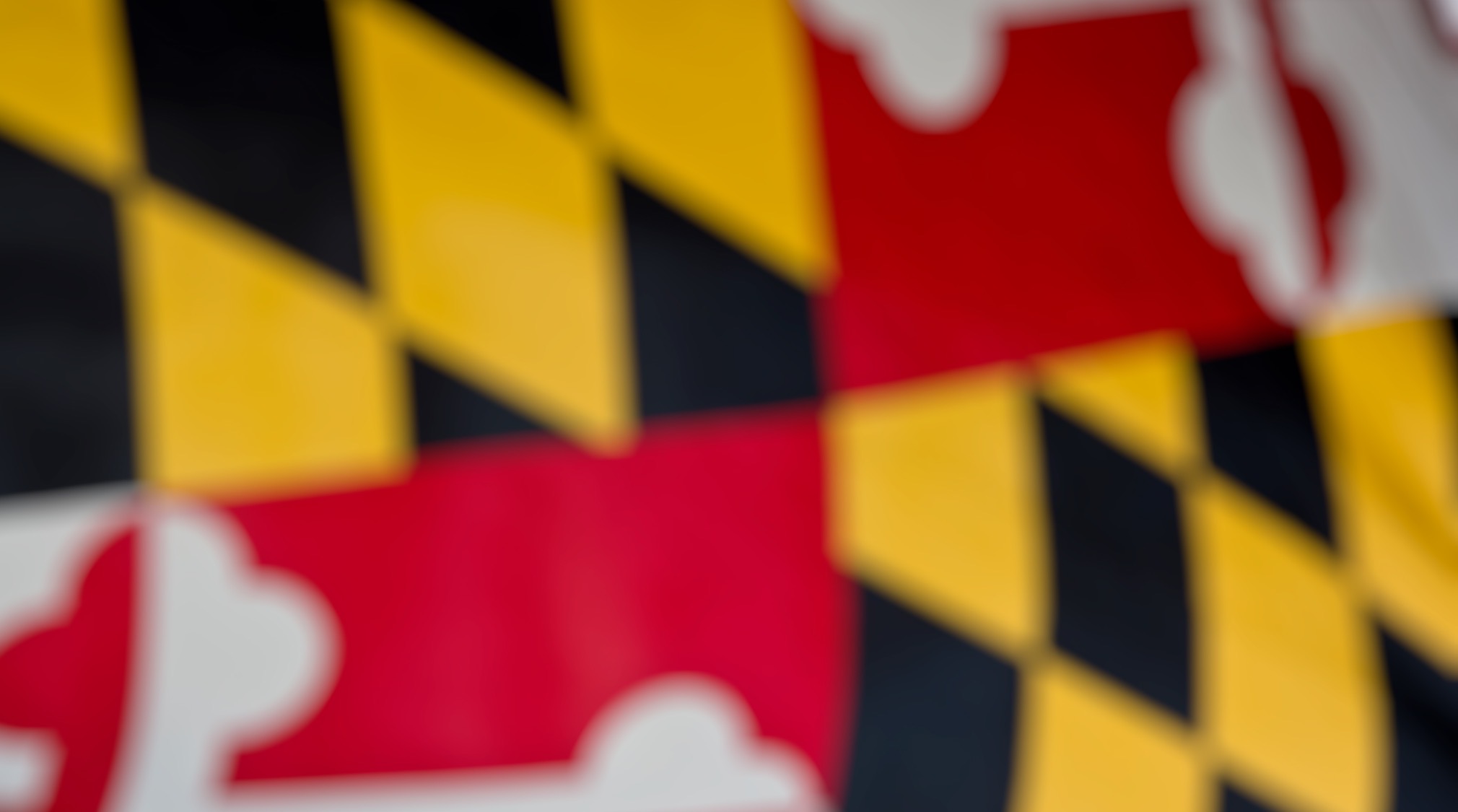 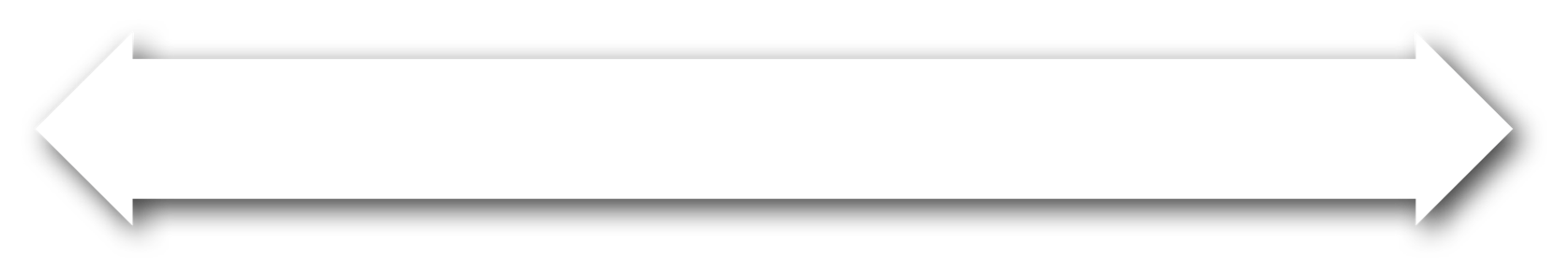 Questions?
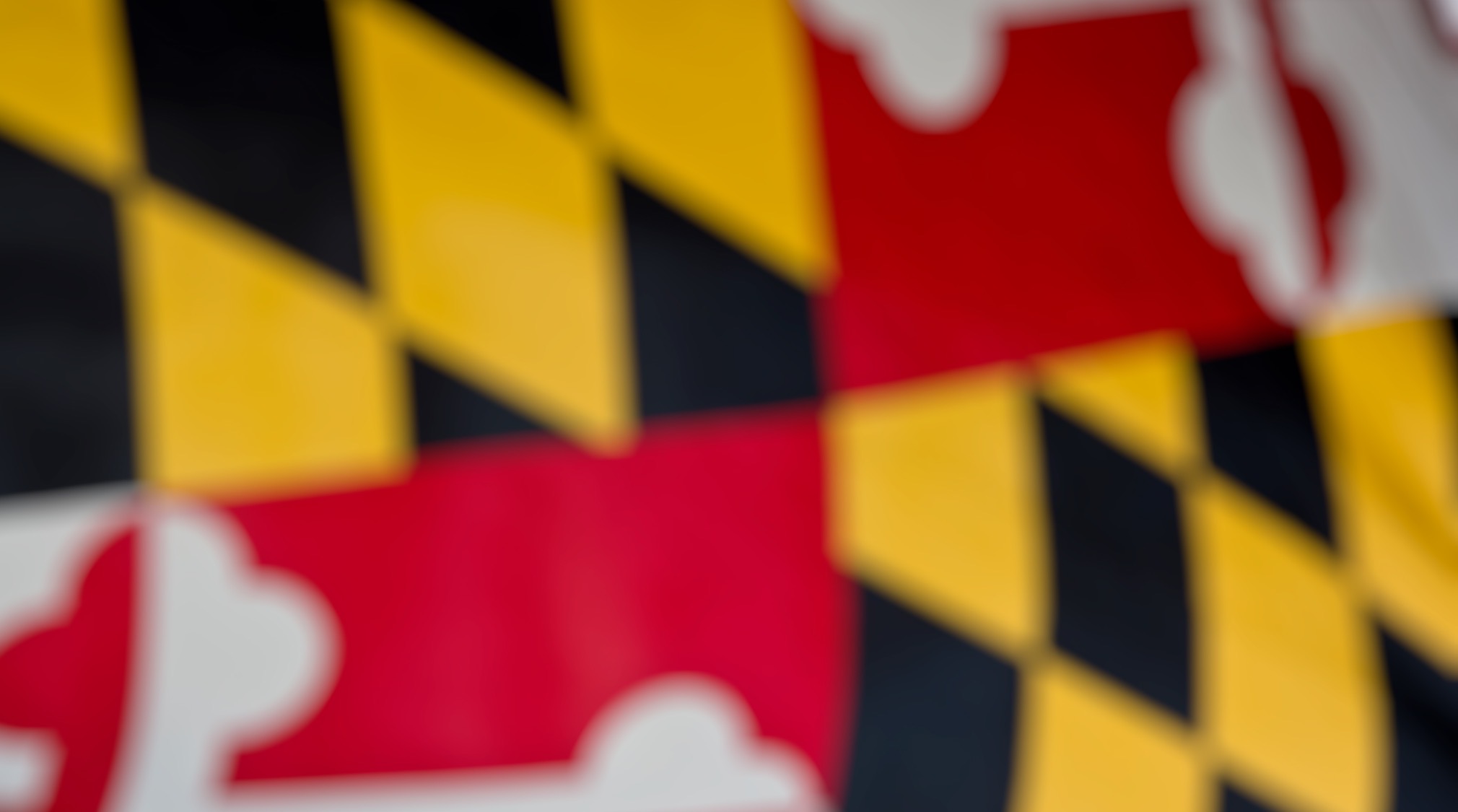 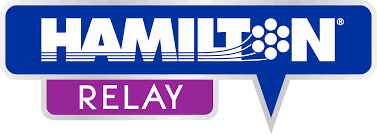 Hamilton Relay
Updates
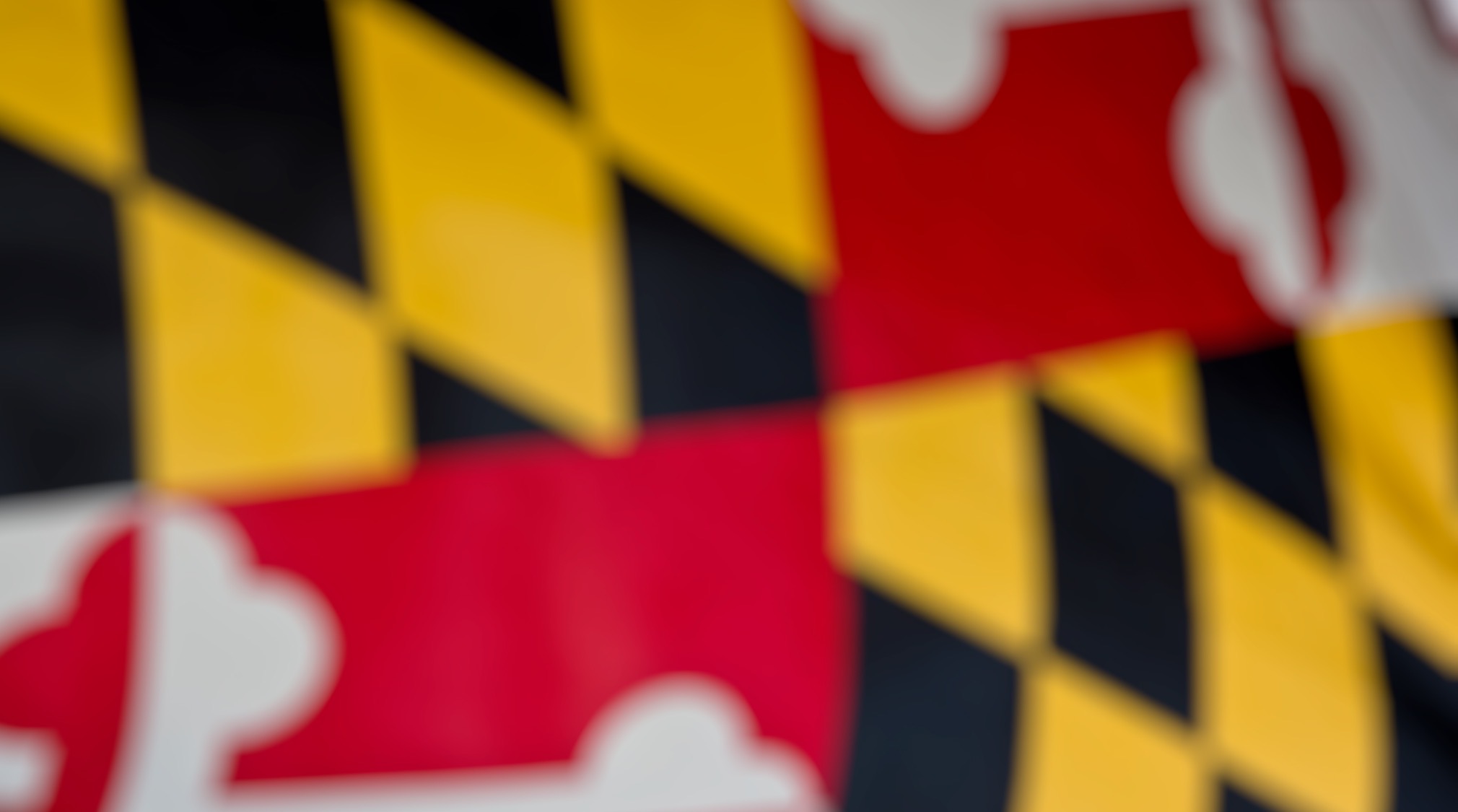 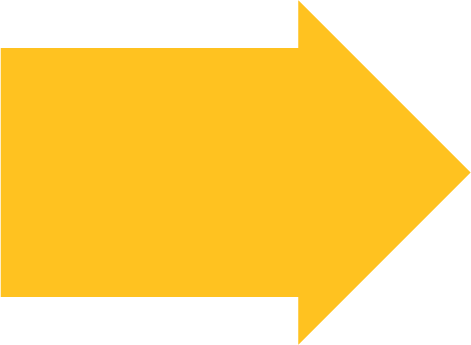 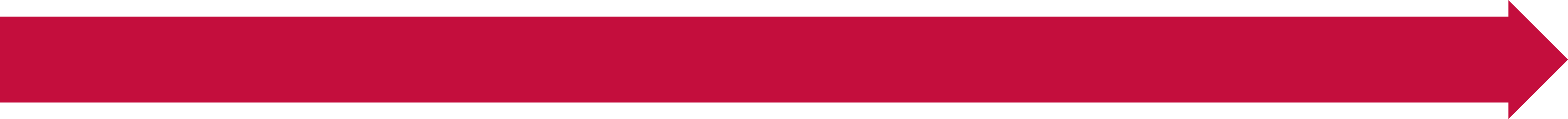 Maryland TRS
Percent Answered in 10 seconds
April 16, 2021
Hamilton Relay Report
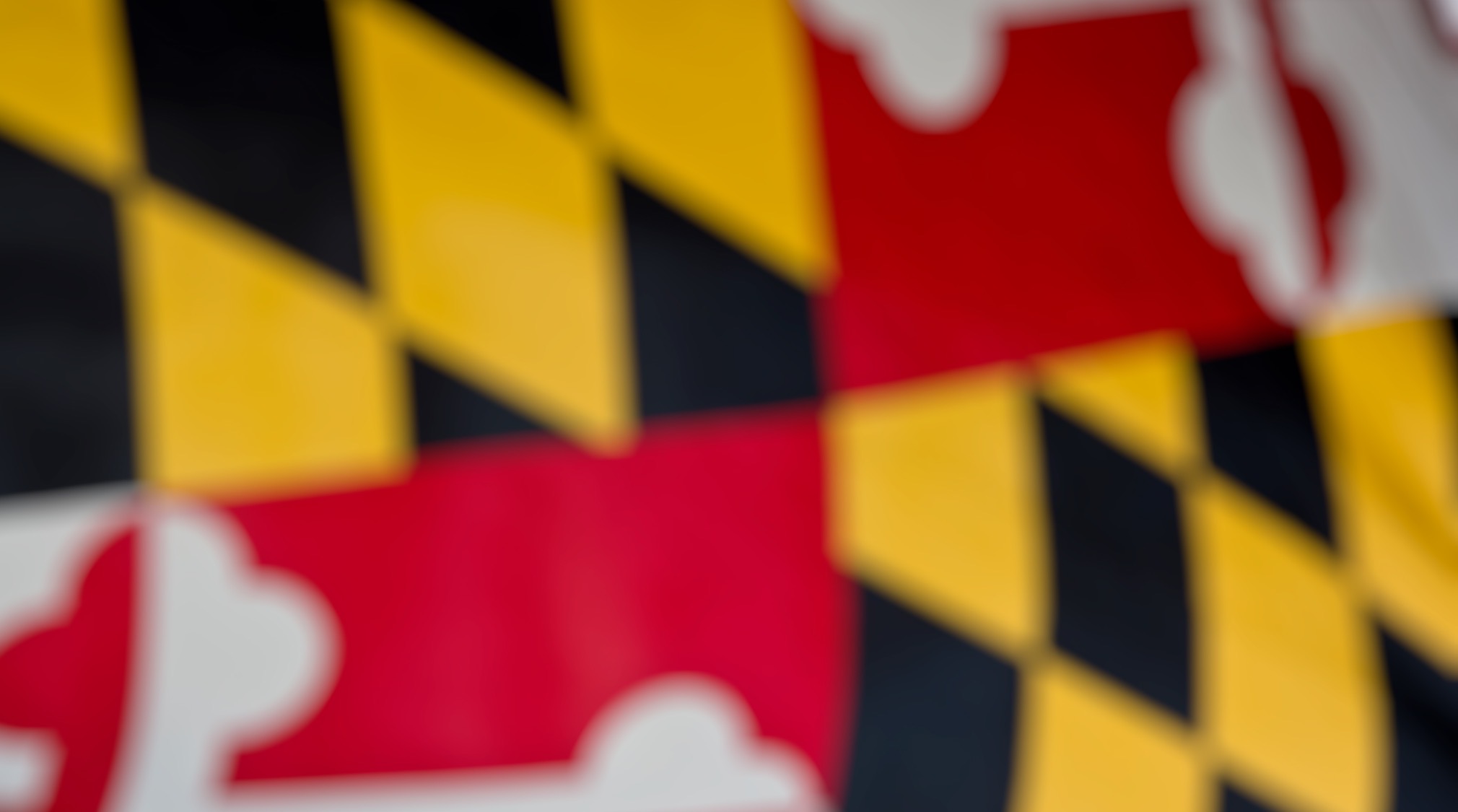 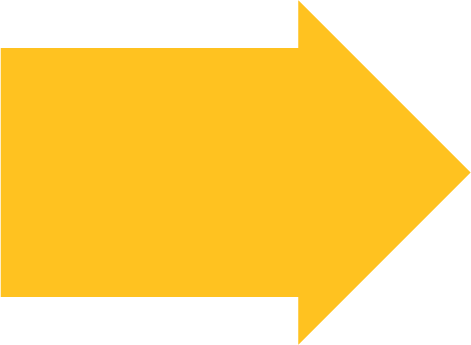 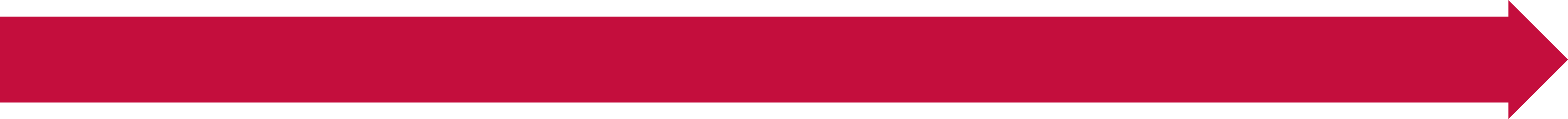 Maryland Captioned Telephone
Percent Answered in 10 seconds
April 16, 2021
Hamilton Relay Report
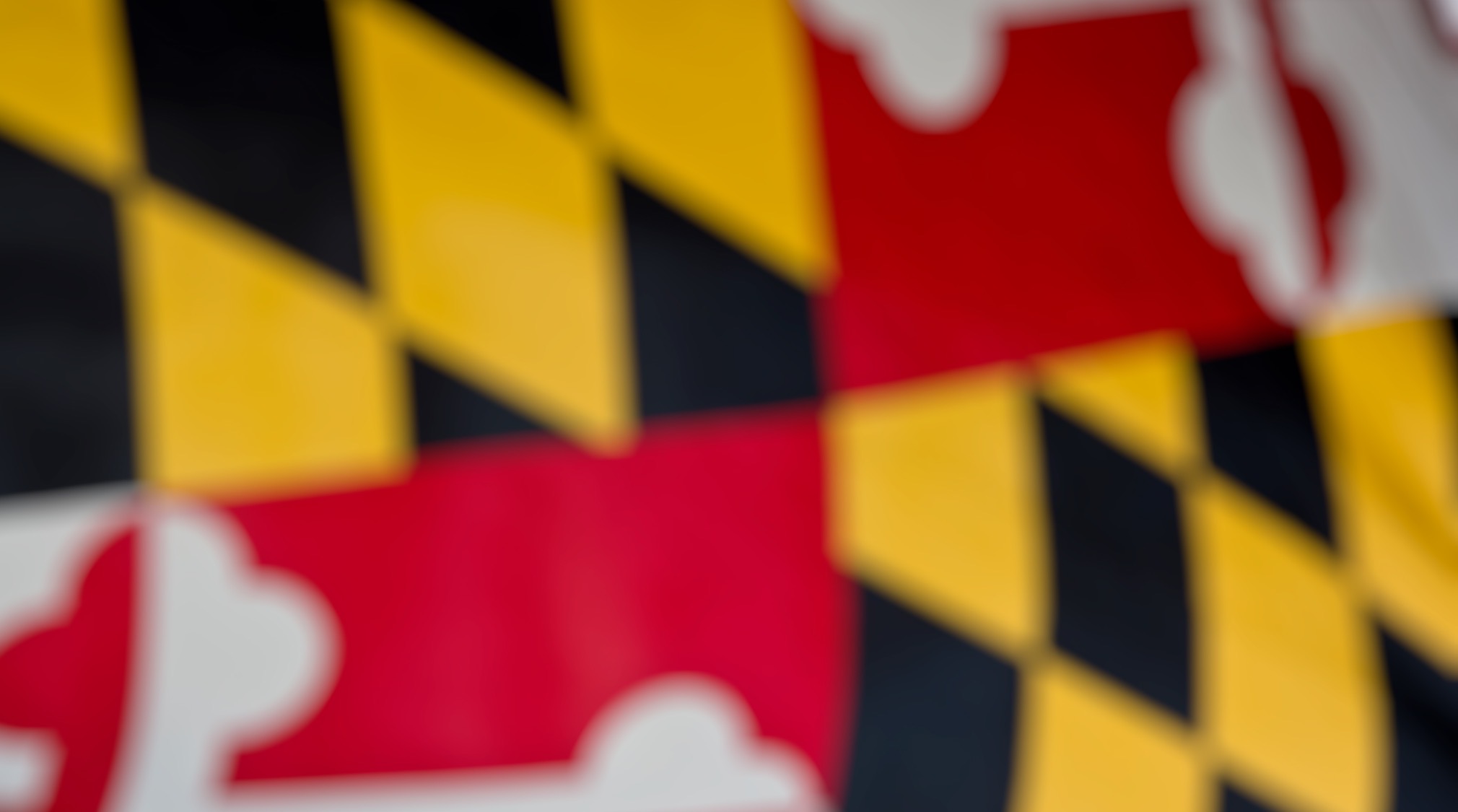 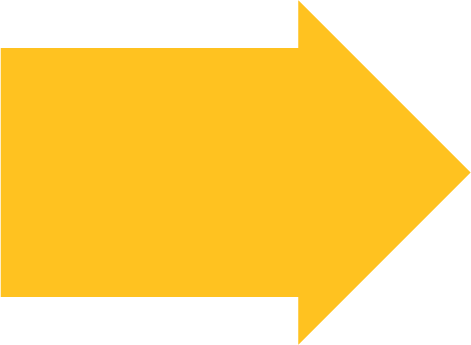 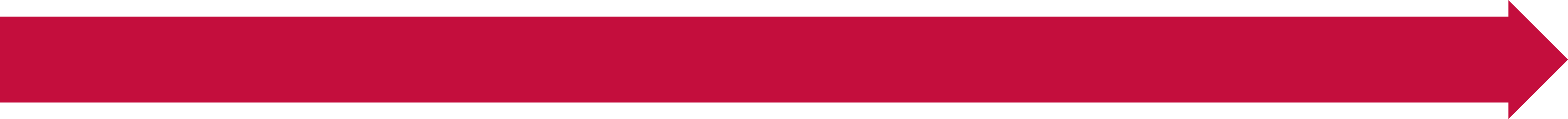 Maryland TRS
Session & Conversation Minutes
April 16, 2021
Hamilton Relay Report
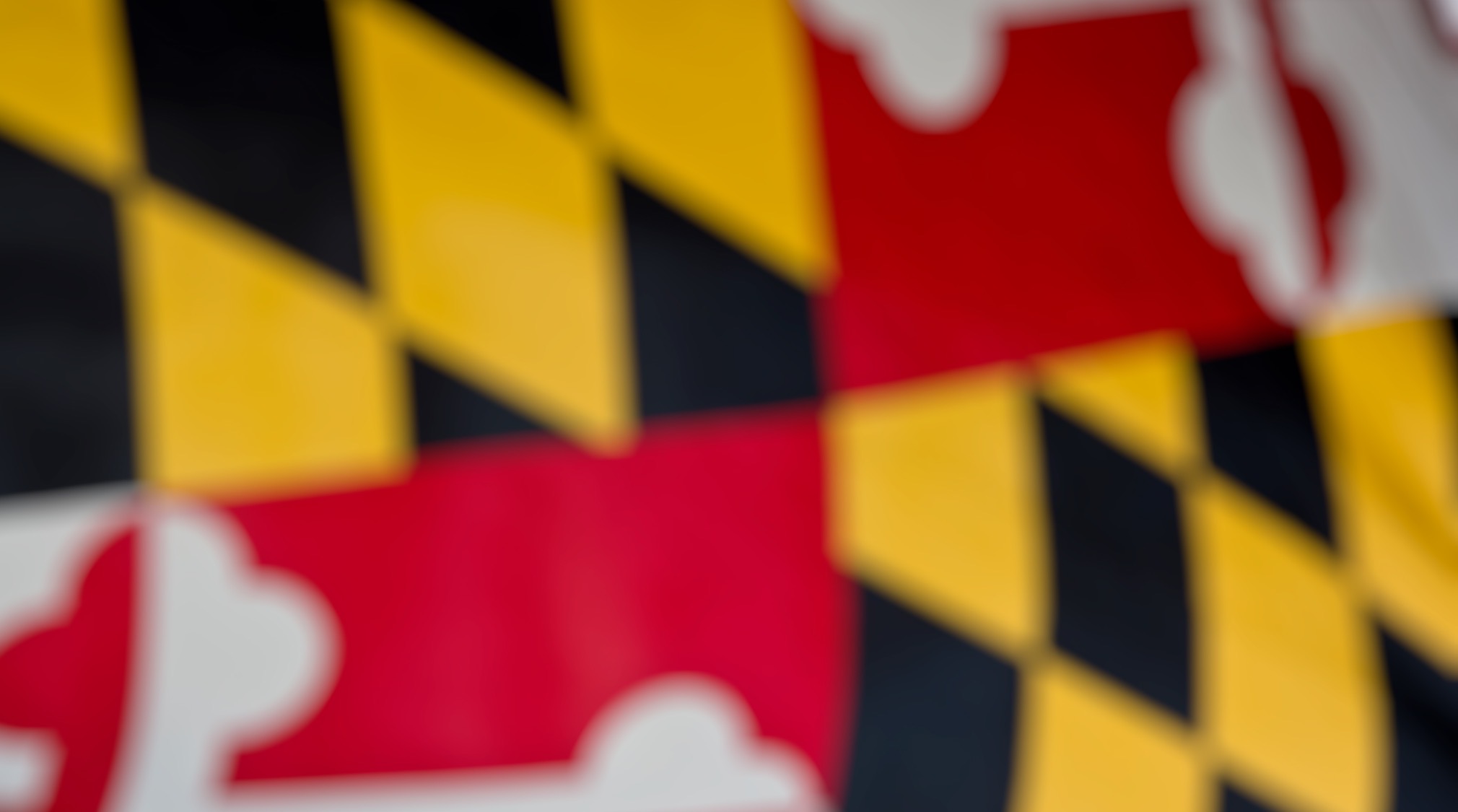 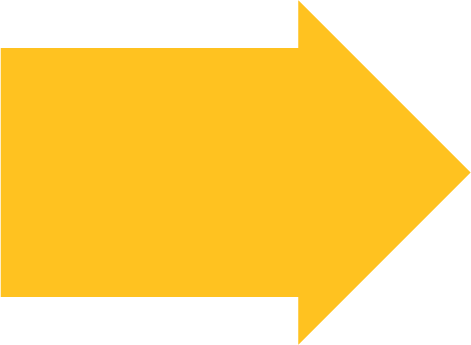 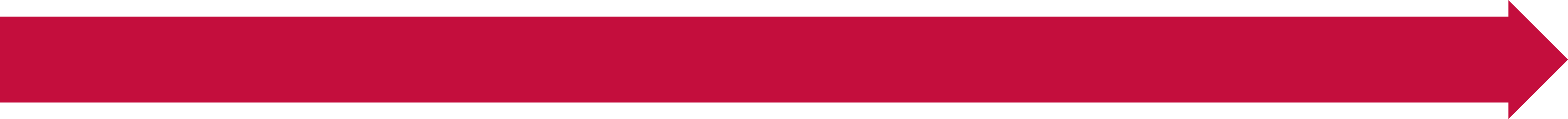 Maryland Captioned Telephone
Session & Conversation Minutes
April 16, 2021
Hamilton Relay Report
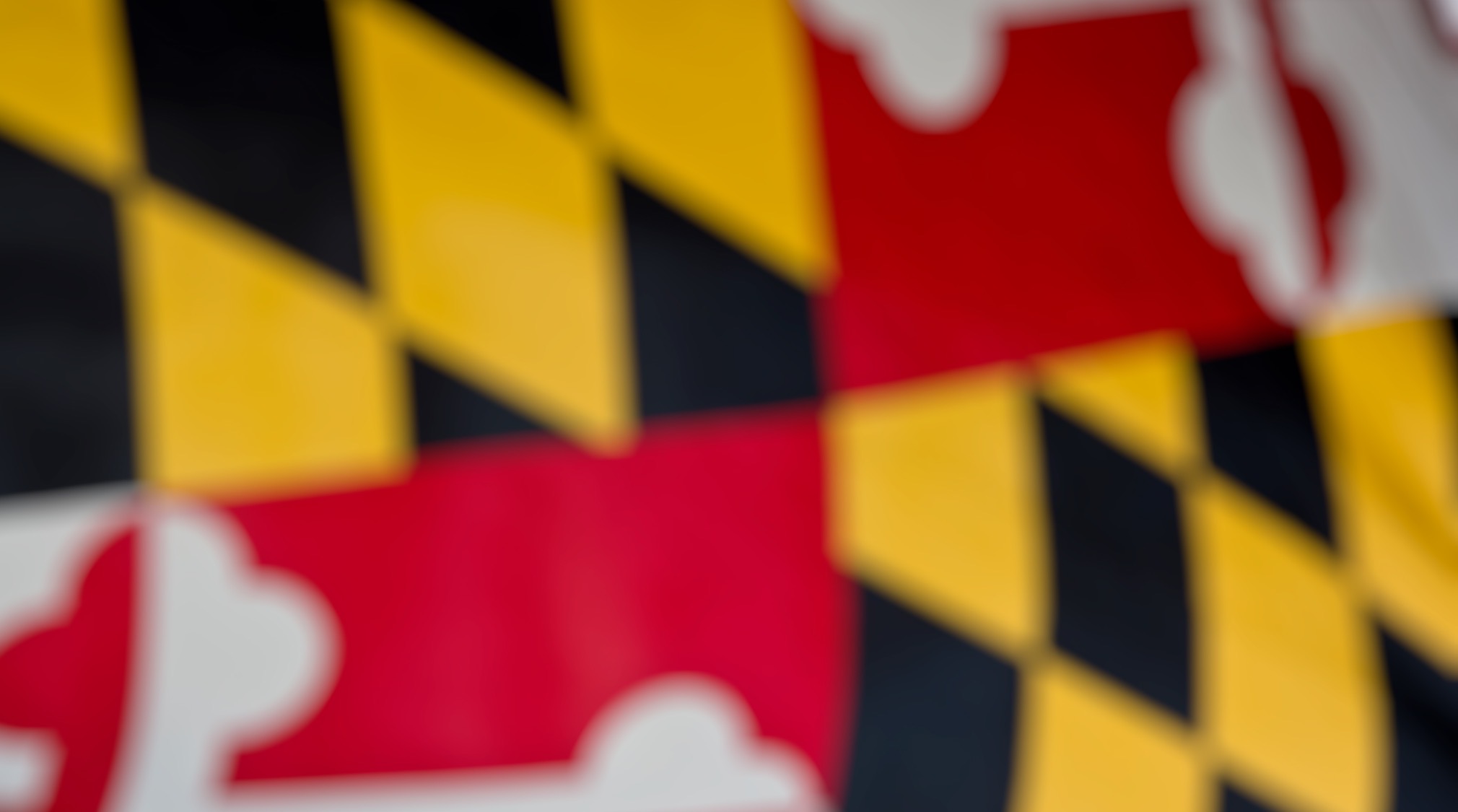 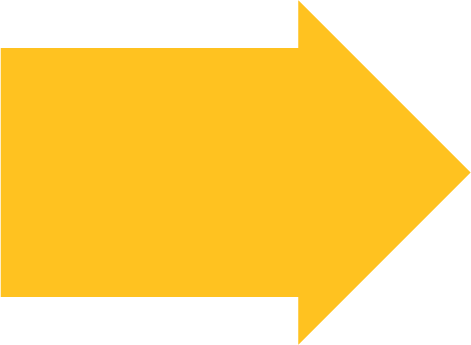 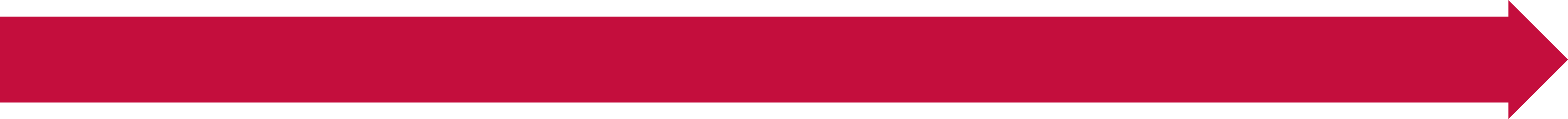 Maryland TRS
Customer Care Contacts
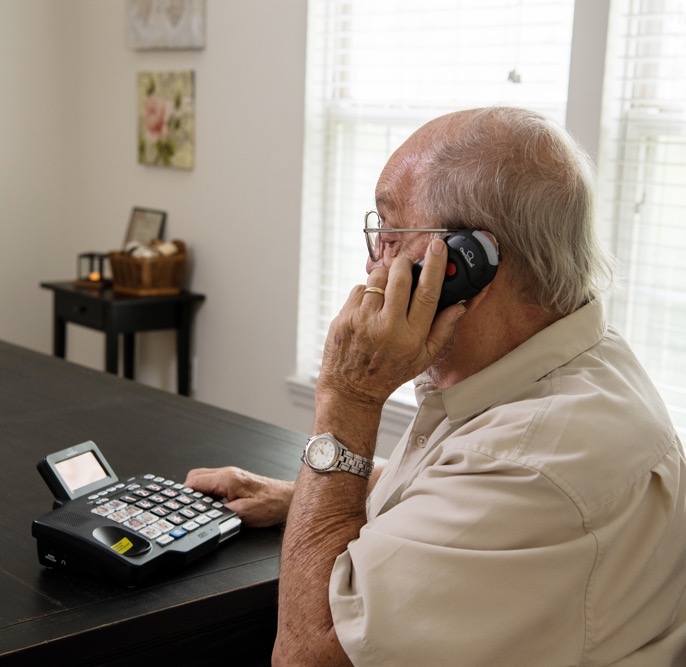 April 16, 2021
Hamilton Relay Report
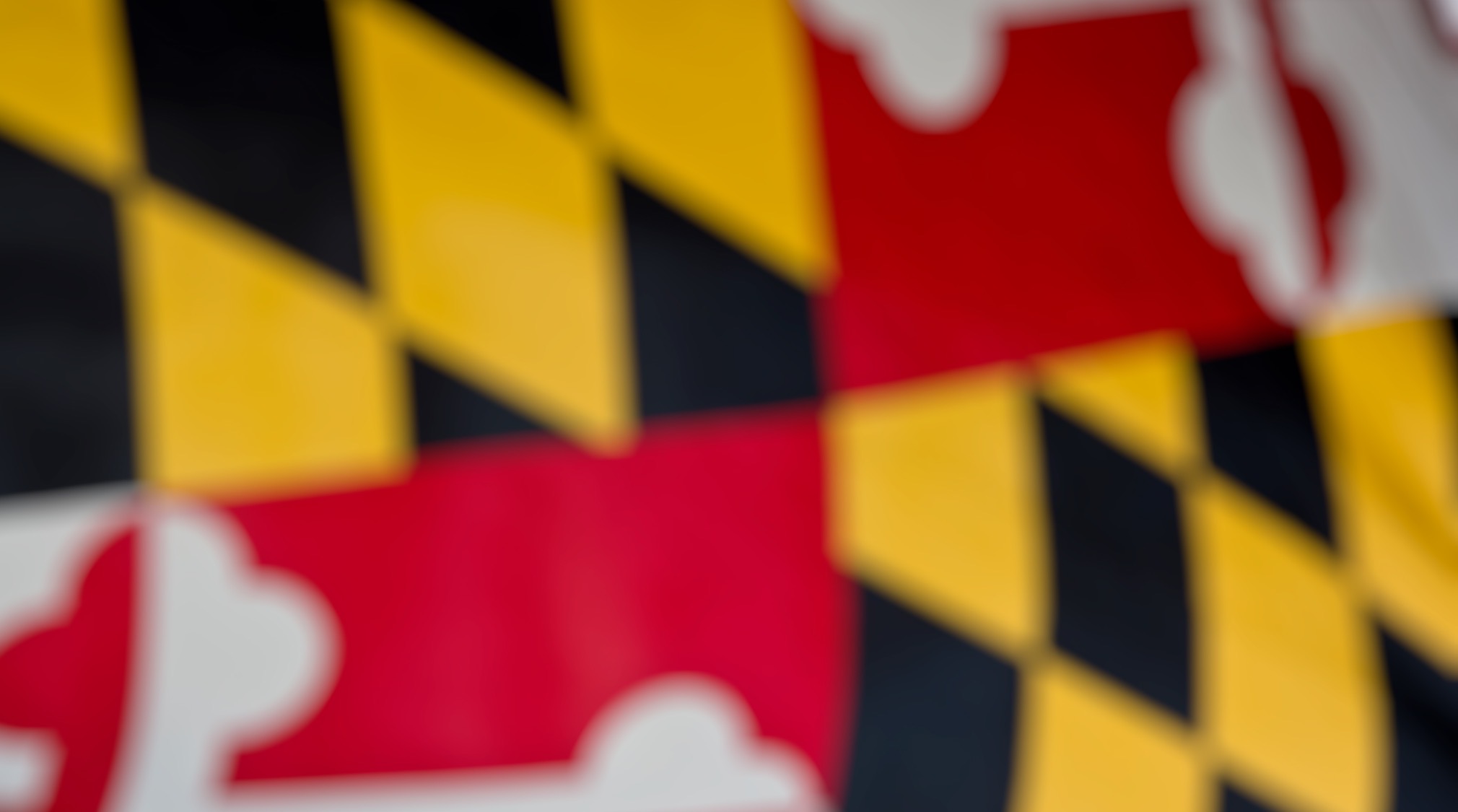 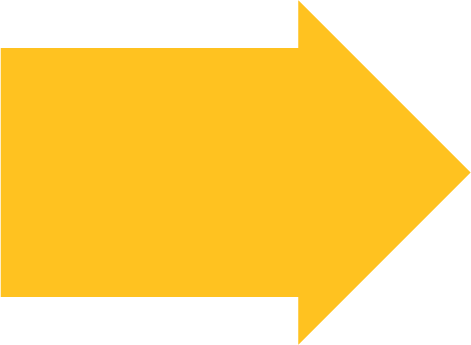 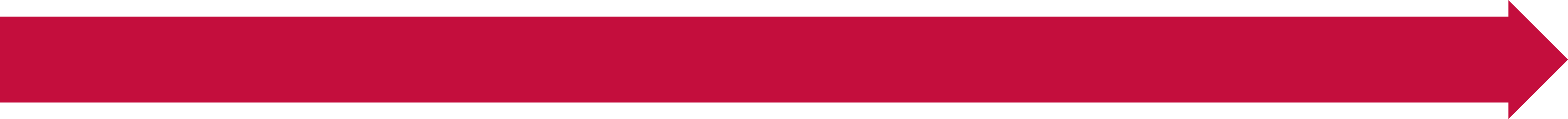 Maryland Captioned Telephone
Customer Care Contacts
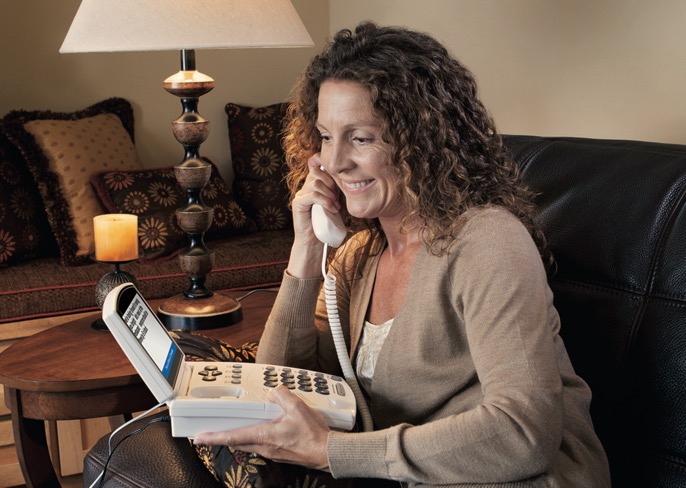 April 16, 2021
Hamilton Relay Report
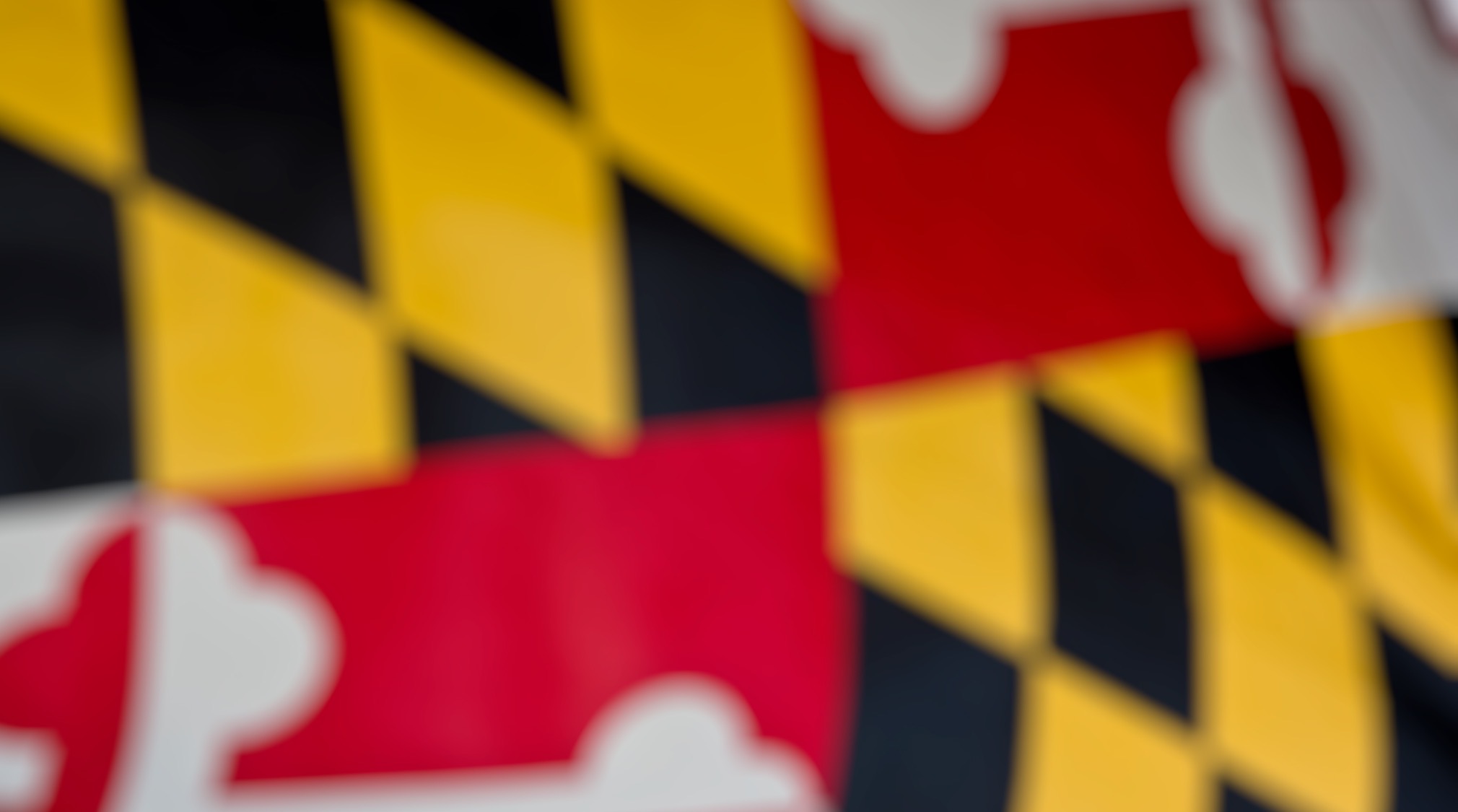 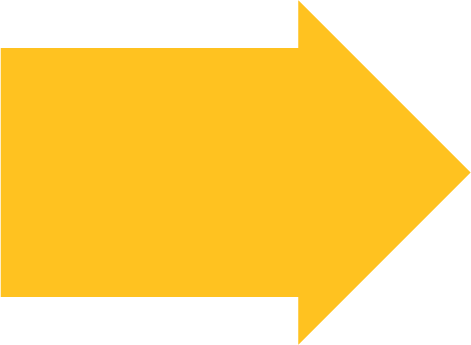 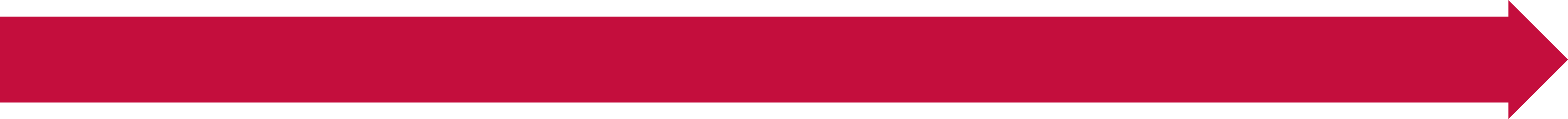 Outreach Highlights
PrimeTime Article
Presentation for the 911 Board Sub-Committee
Collaboration with Deirdre Lynch
April 16, 2021
Hamilton Relay Report
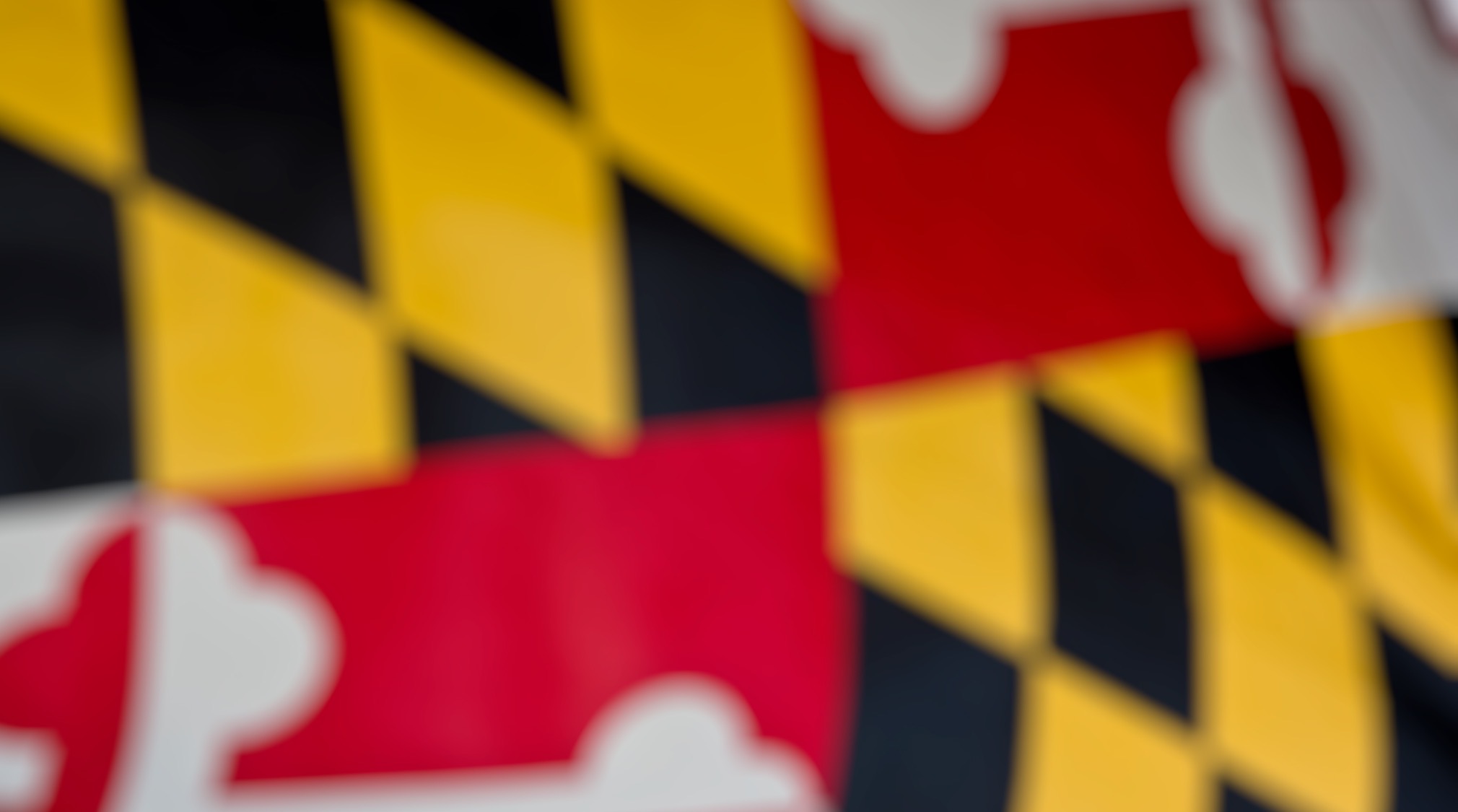 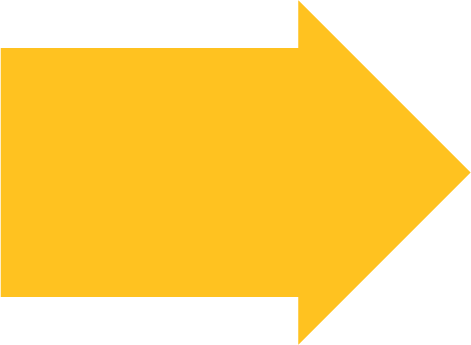 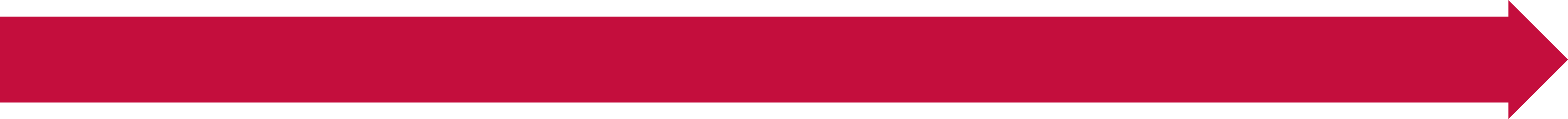 Outreach Call to Action
B’More Healthy Expo interview will air throughout April. Be sure to look for it!
Collaboration with GABTR board members to reach more community members
Better Hearing and Speech Month nominees were due on Friday, April 9, 2021 but we have received an extension. We want to ensure we have an award winner in Maryland.
April 16, 2021
Hamilton Relay Report
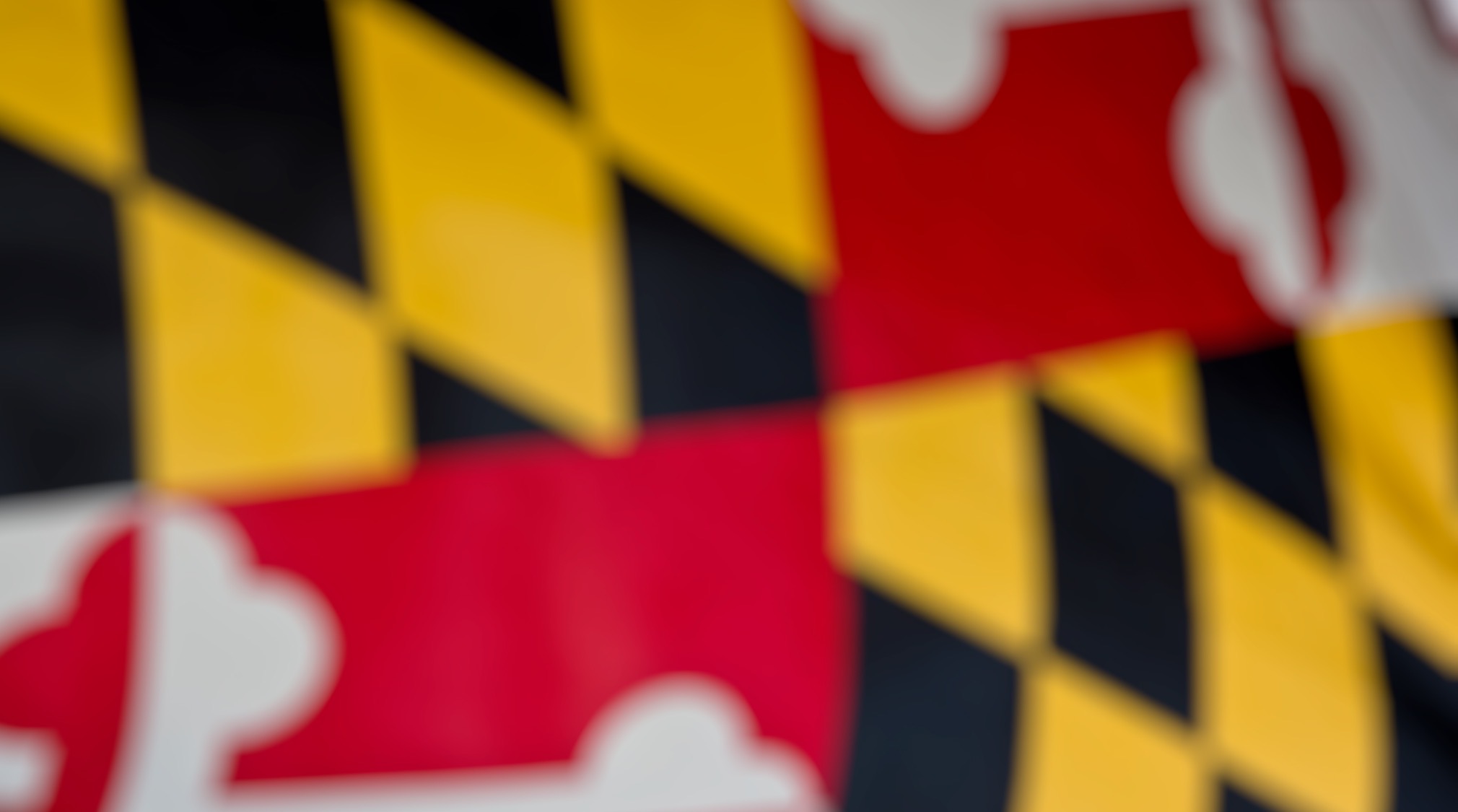 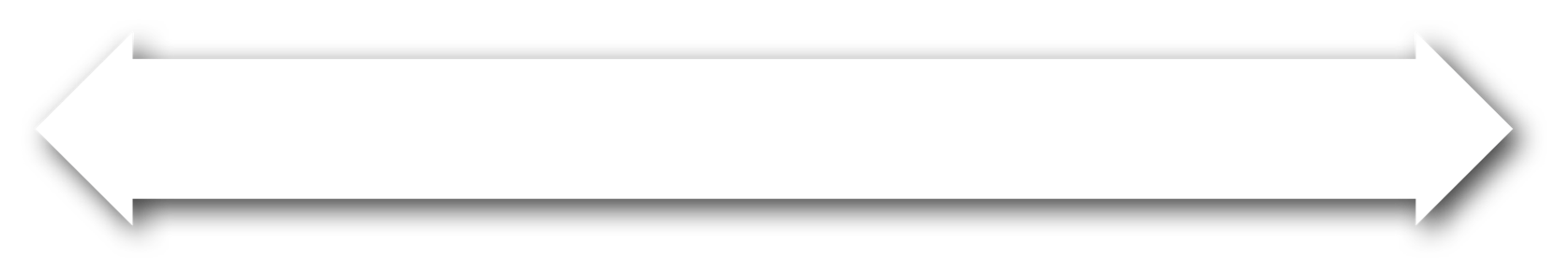 Questions?
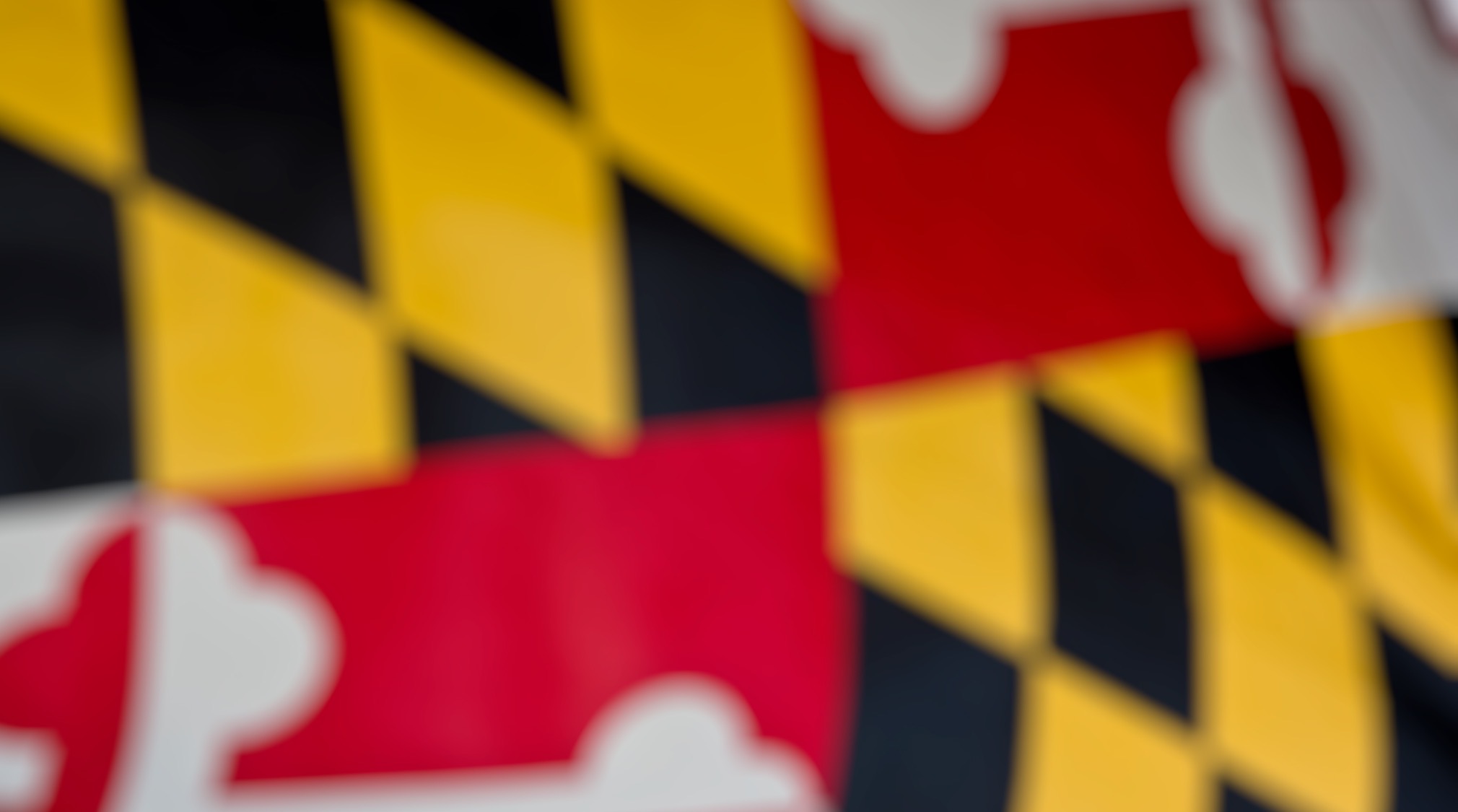 Thank you!
April 16, 2021